Diseño e Implementación de una Interfaz que Adapte una Señal de Emergencia de Televisión Digital a la Red de Telefonía IP de la Universidad de las Fuerzas Armadas - ESPE
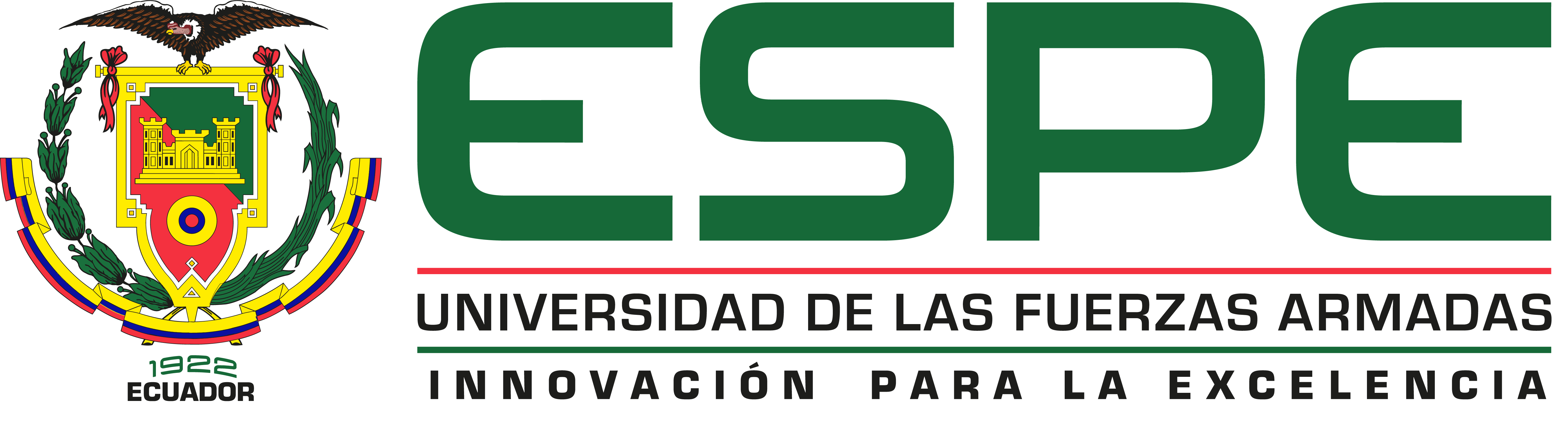 Yeslie N. Sambrano Velasco
2019
Introducción

2. Objetivos

3. Marco Teórico

4. Metodología

5. Escenarios de Prueba

6. Discusión

7. Trabajos Futuros

8. Conclusiones
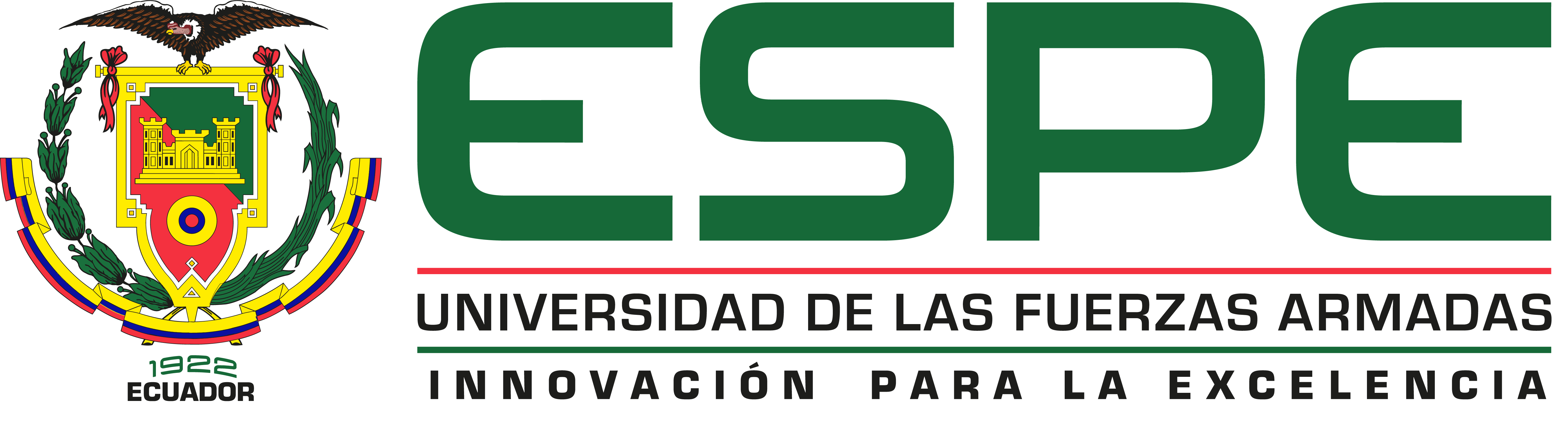 Agenda
El ser Humano debe estar Preparado
Introducción
Cambio Continuo
Vulnerabilidad
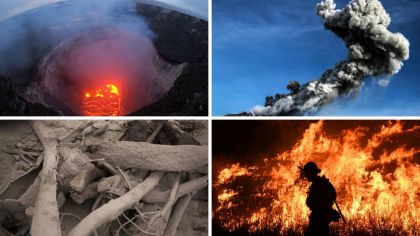 Sistemas de Protección
Evolución y Crecimiento
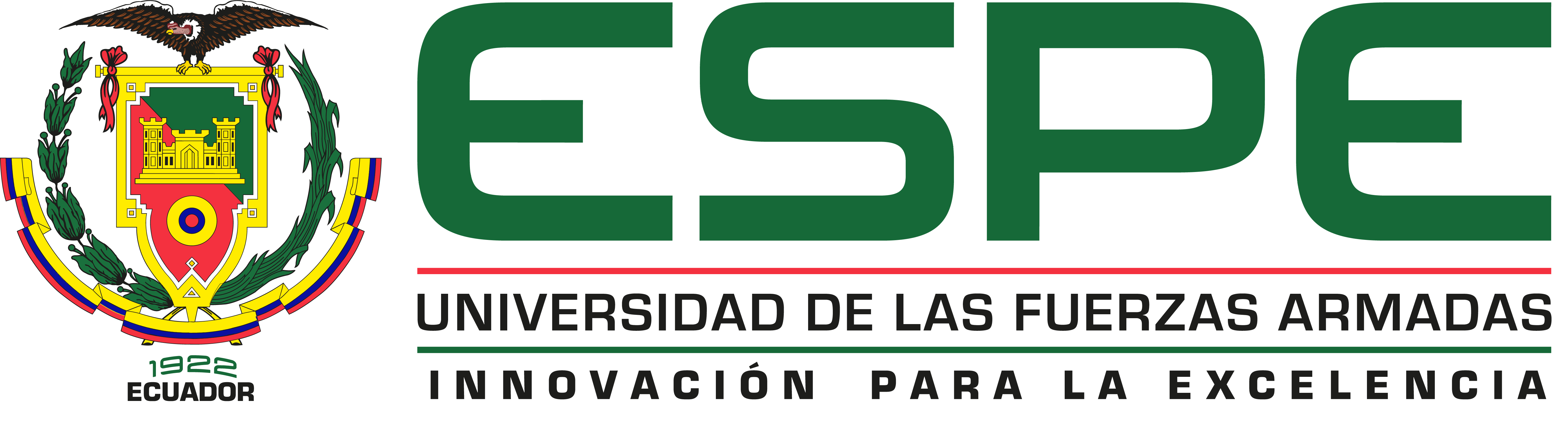 3
Introducción
EWBSEmergency Warning Broadcasting System
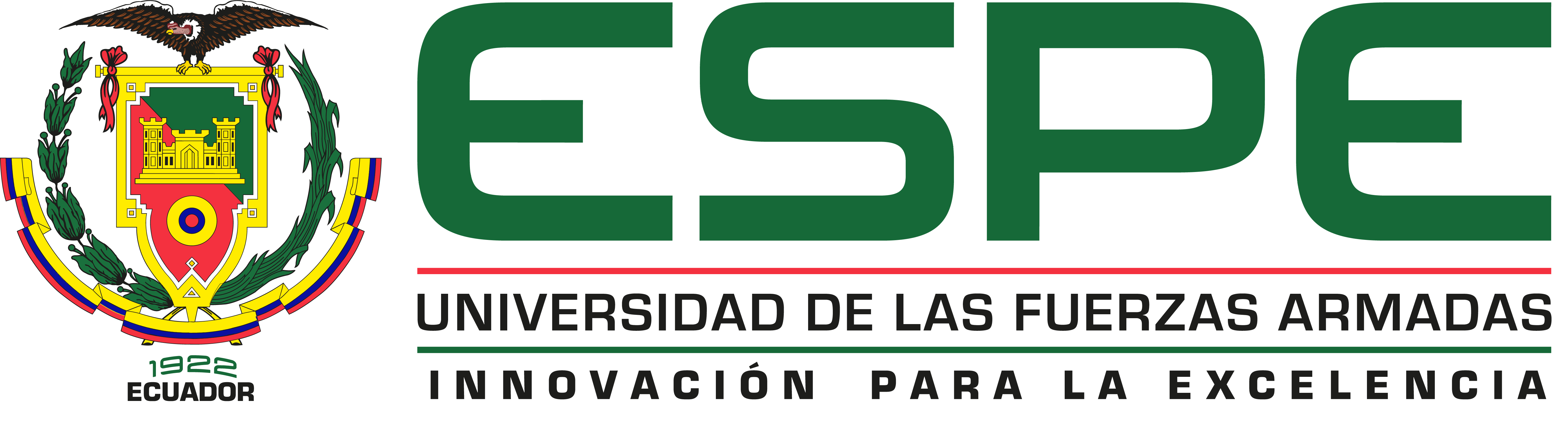 4
Introducción
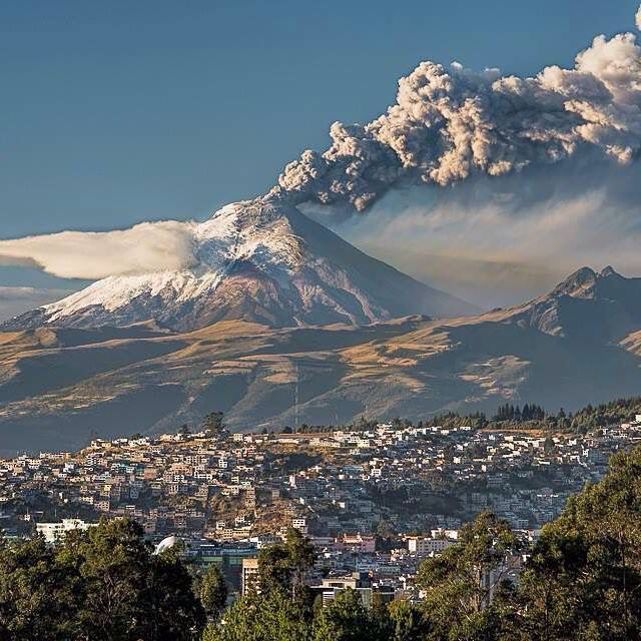 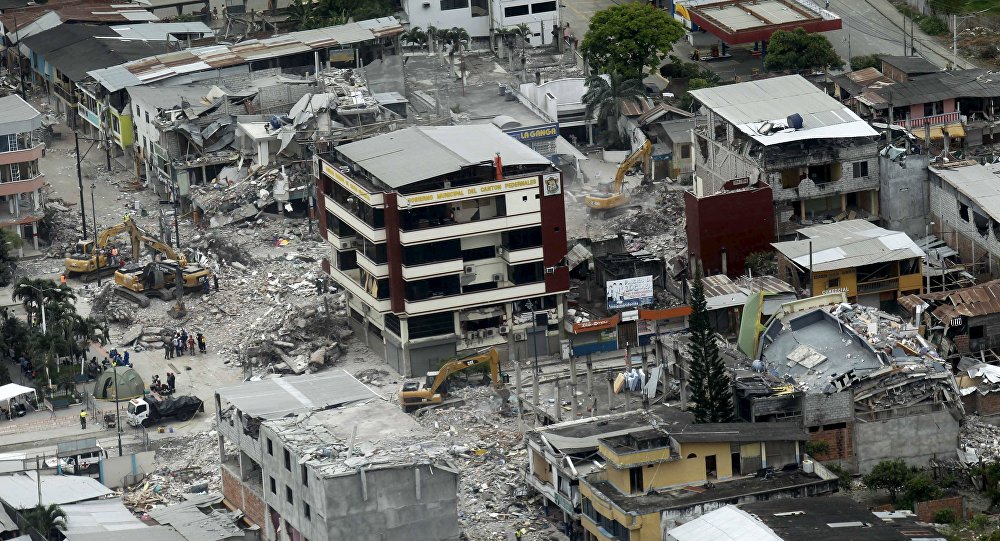 Se busca integrar sistemas de alerta en nuevos dispositivos que alerten a la población.
16 de abril de 2016 - Pedernales Manabí
Magnitud: 7.8Registros: 655 Fallecidos, 48 desaparecidos
y 17638 heridos.
Estratovolcán activo “Cotopaxi”
Monitoreo: Desde el año 1976Último Evento: Año 2015
Existen poblaciones que se encuentran expuestas
a sus amenazas.
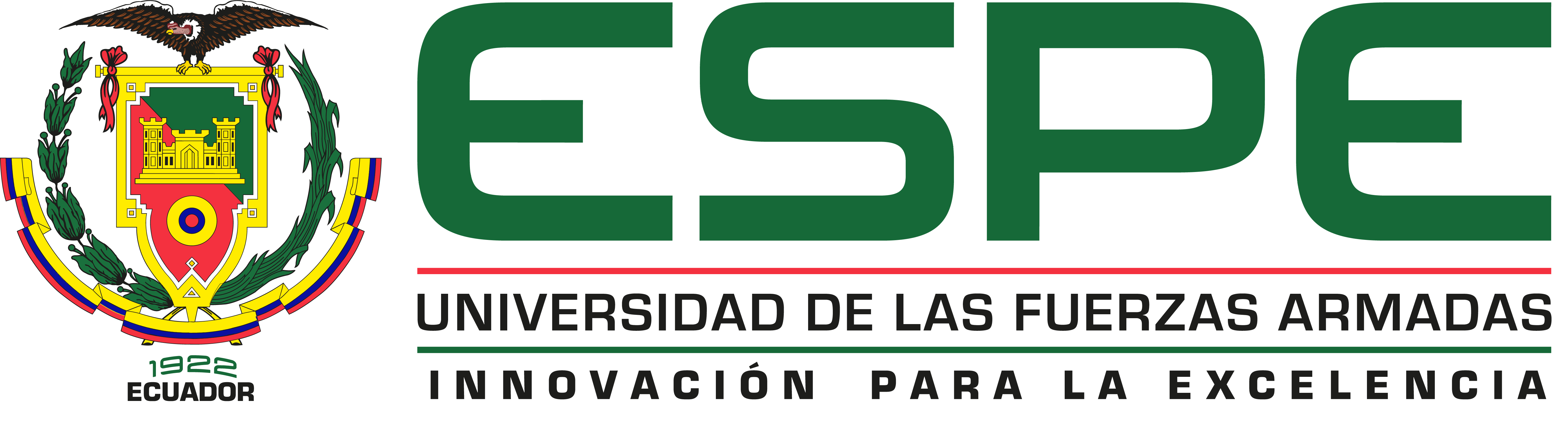 5
Introducción
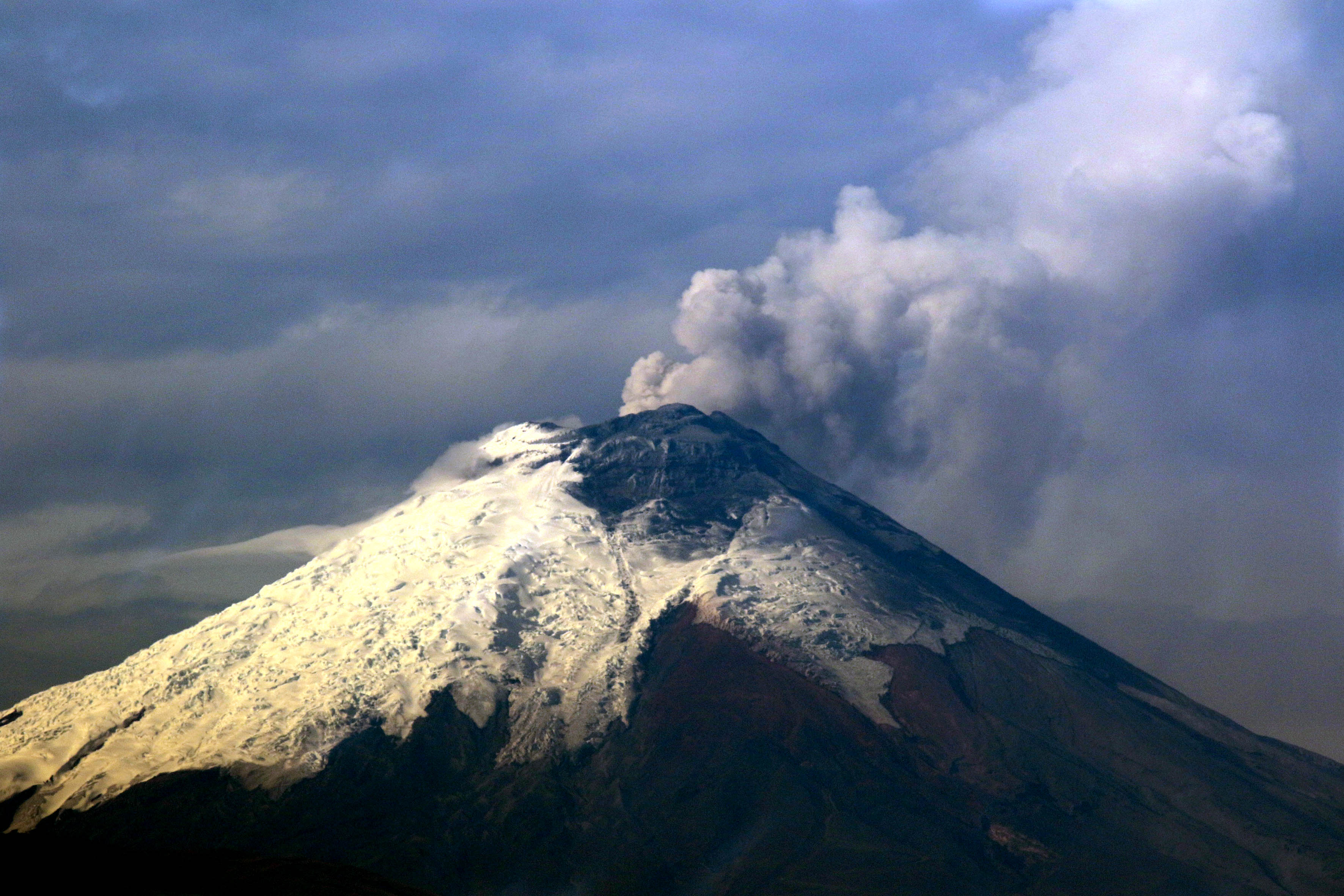 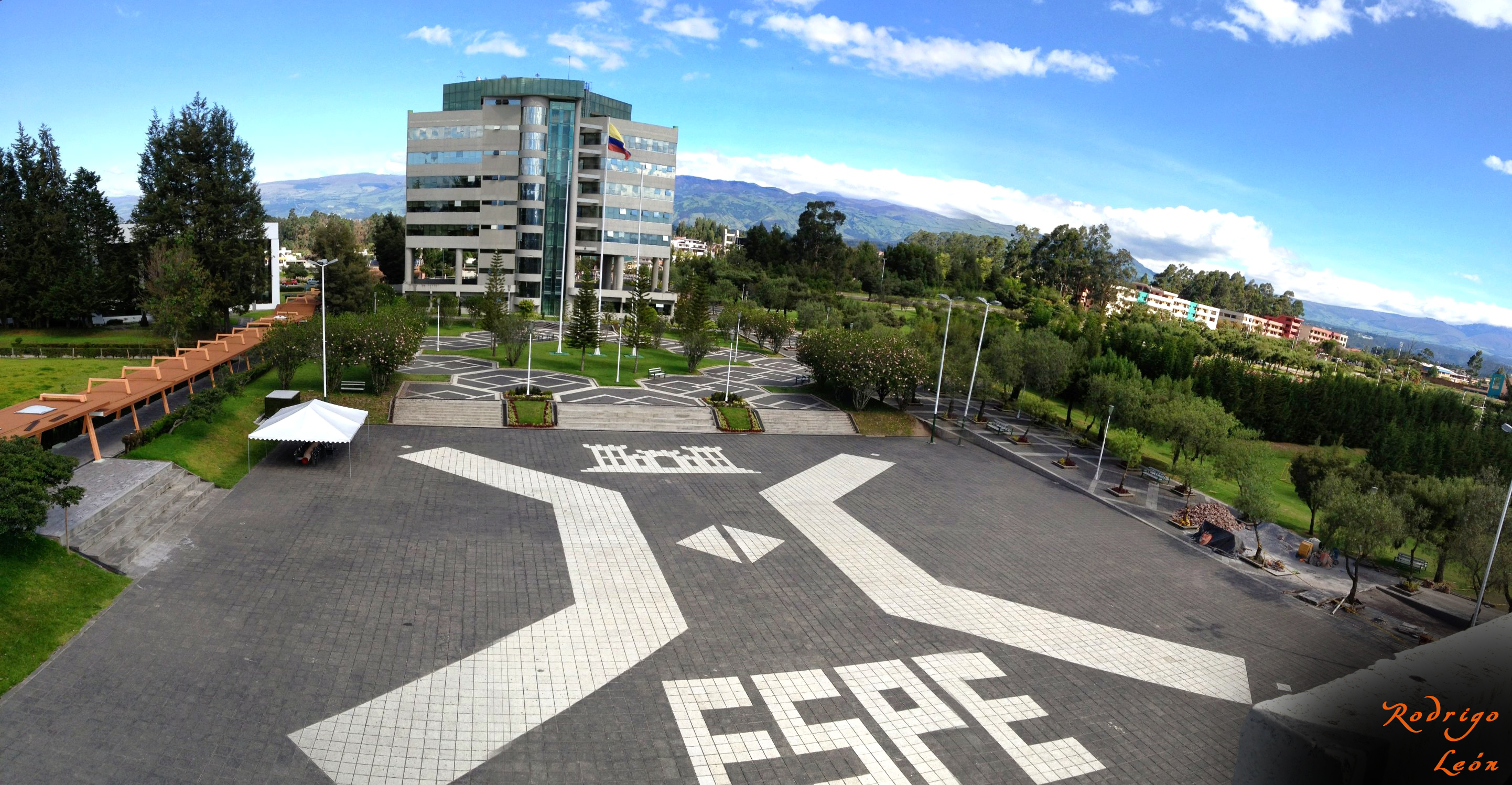 40.73 Km
ESPECampus Sangolquí
Volcán Cotopaxi
Bloques
Biblioteca
CICTE
Edificios
Laboratorios
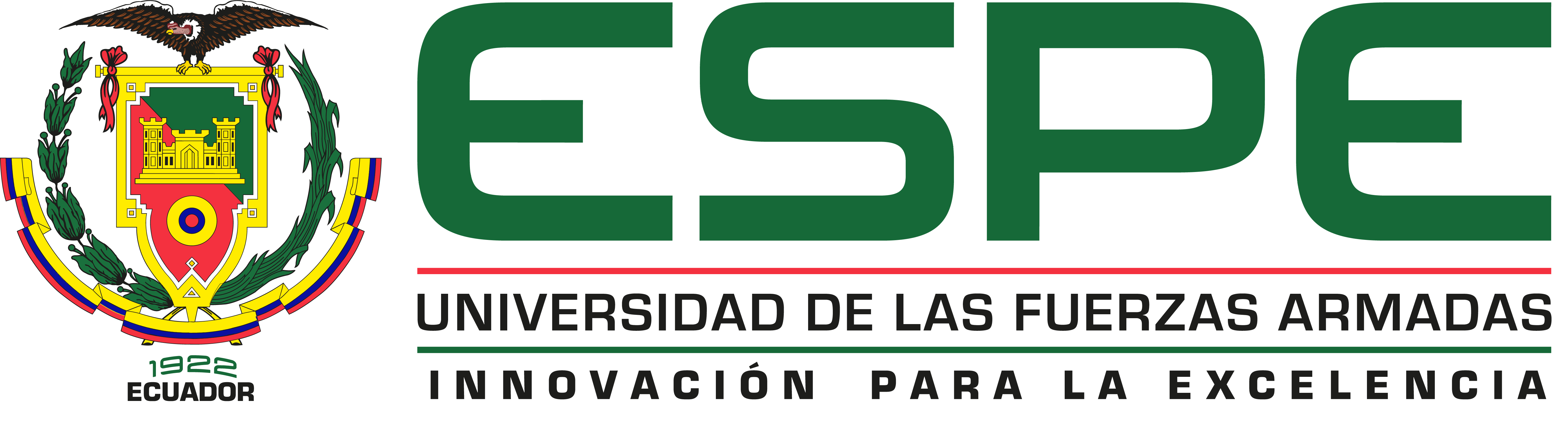 6
Introducción

2. Objetivos

3. Marco Teórico

4. Metodología

5. Escenarios de Prueba

6. Discusión

7. Trabajos Futuros

8. Conclusiones
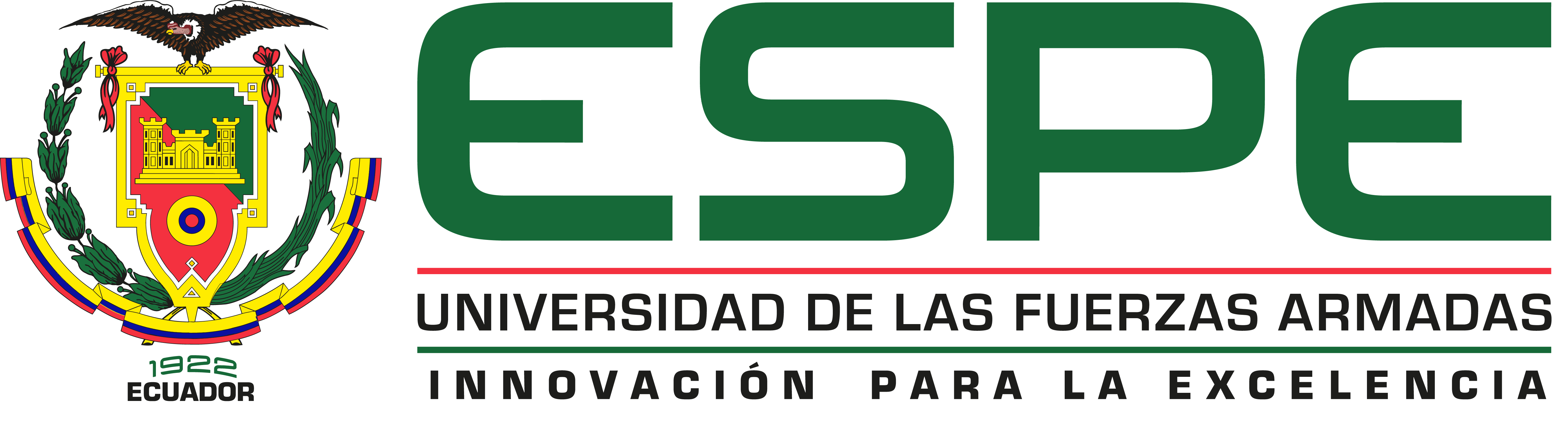 Agenda
Objetivos
Diseñar e implementar una interfaz, la cual al momento de recibir la Señal de alerta EWBS de un Decodificador de Televisión Digital Terrestre, emita una alerta de emergencia a la Red de Telefonía IP de la Universidad de las Fuerzas Armadas ESPE.
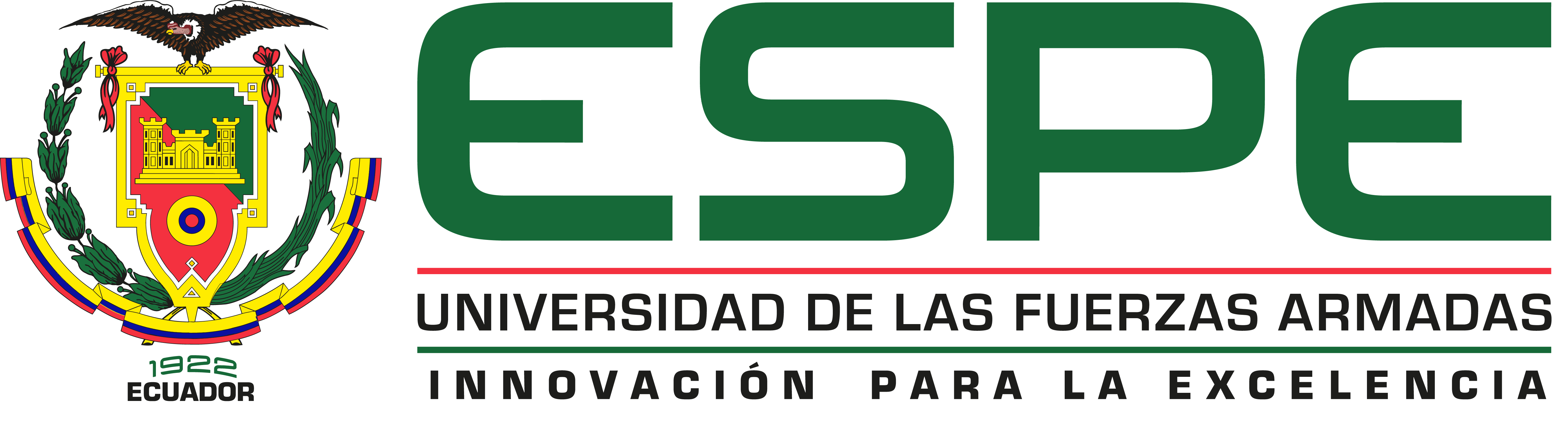 8
Introducción

2. Objetivos

3. Marco Teórico

4. Metodología

5. Escenarios de Prueba

6. Discusión

7. Trabajos Futuros

8. Conclusiones
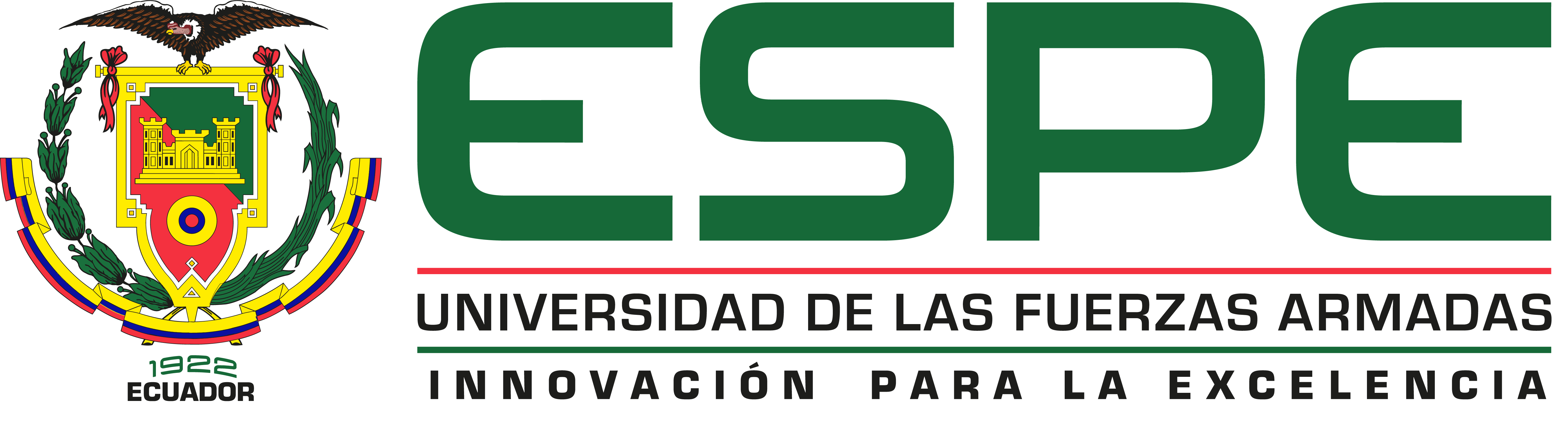 Agenda
Televisión Digital Terrestre (TDT)
Estándares de TDT
¿Qué es la TDT?
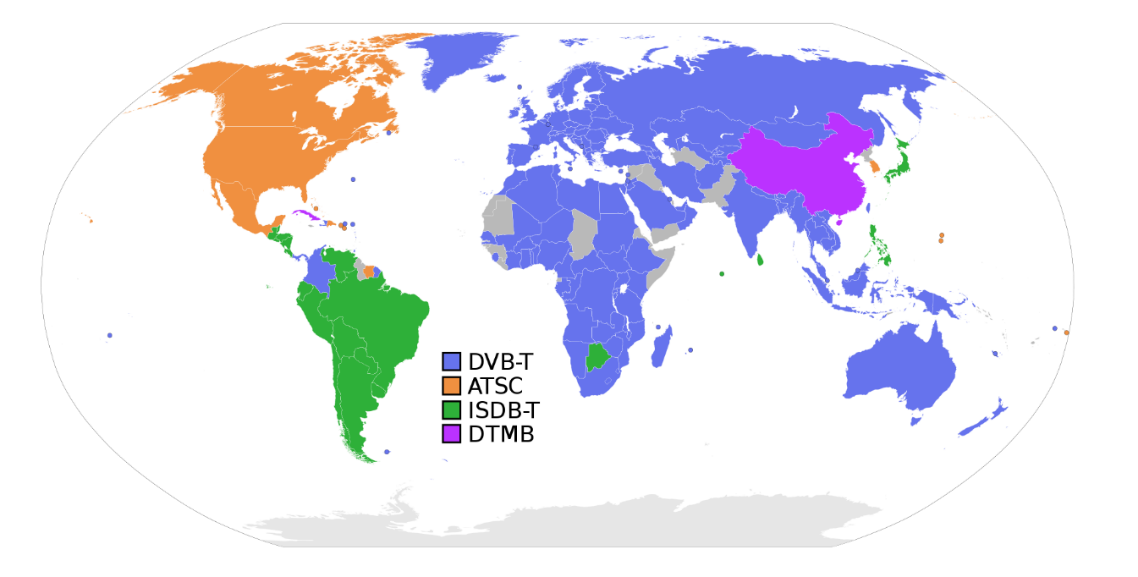 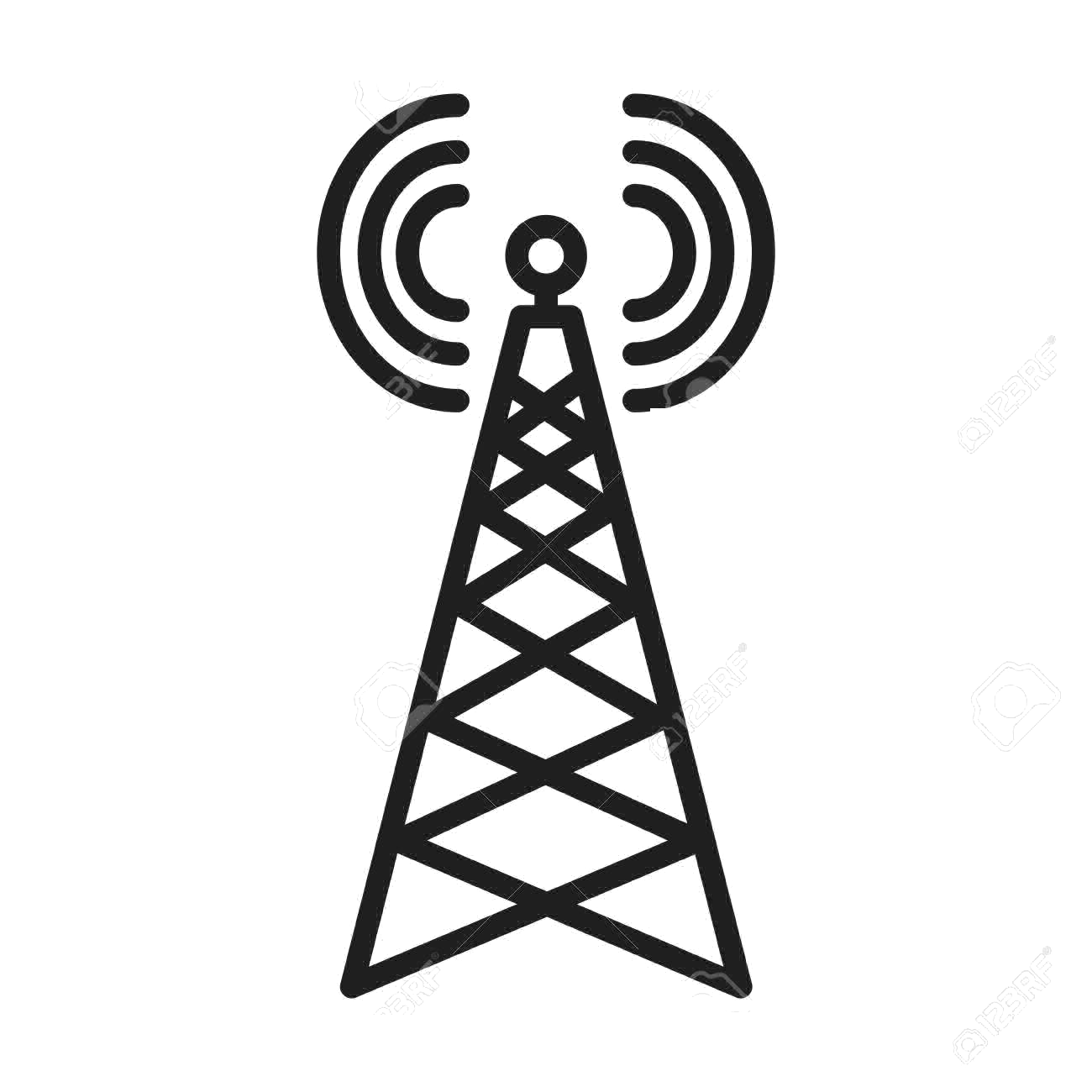 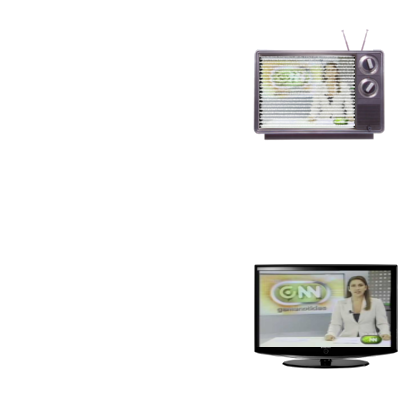 Señal débil
SeñalAnalógica
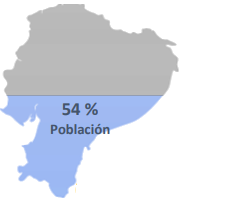 Televisión Digital TerrestreECUADOR
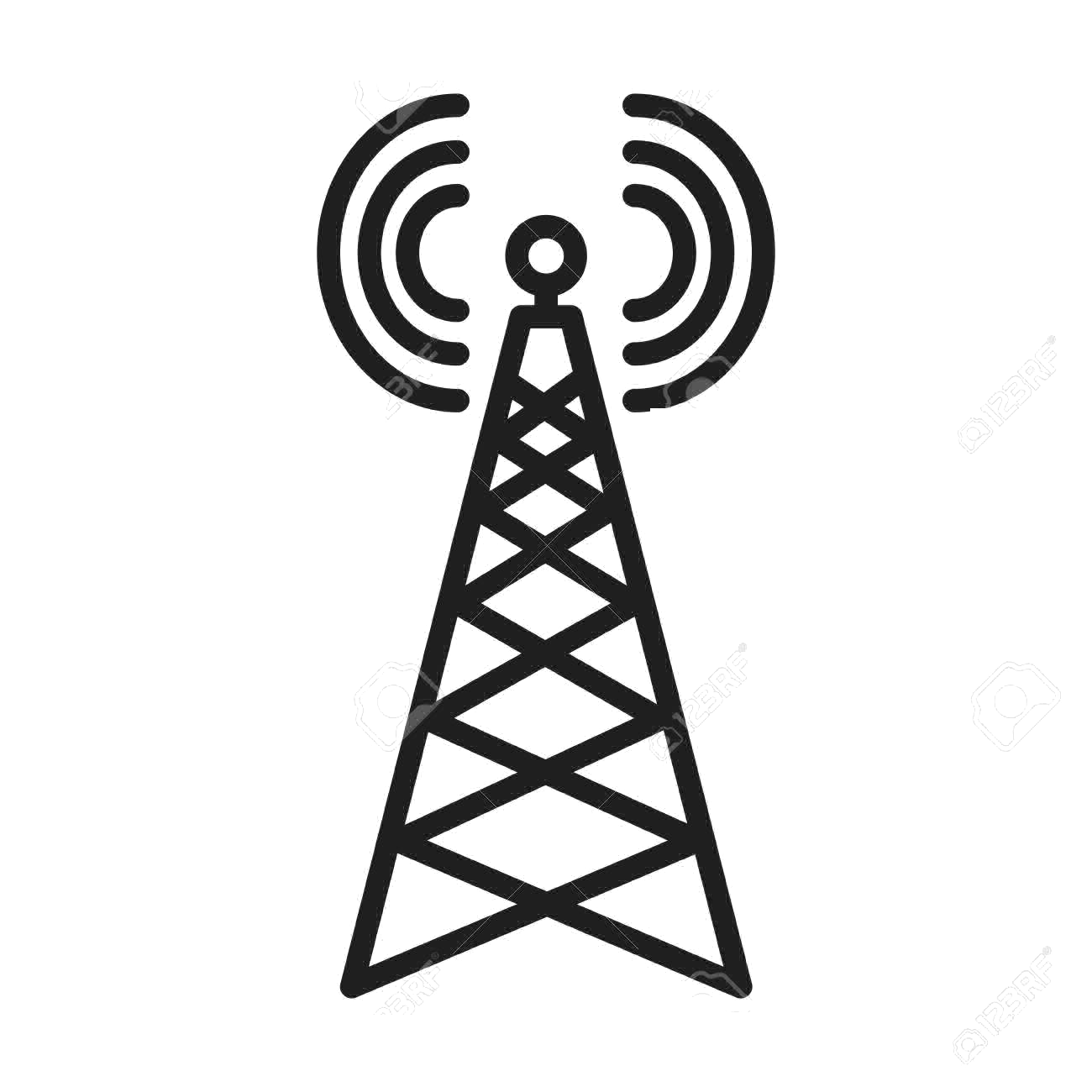 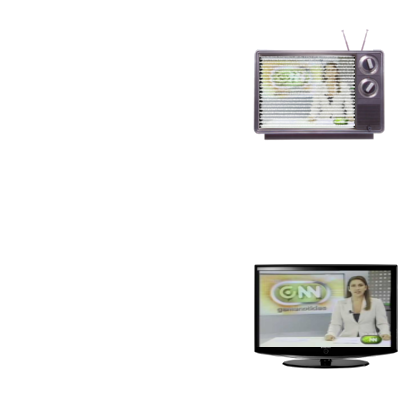 SeñalDigital
EWBS
ISDB-Tb
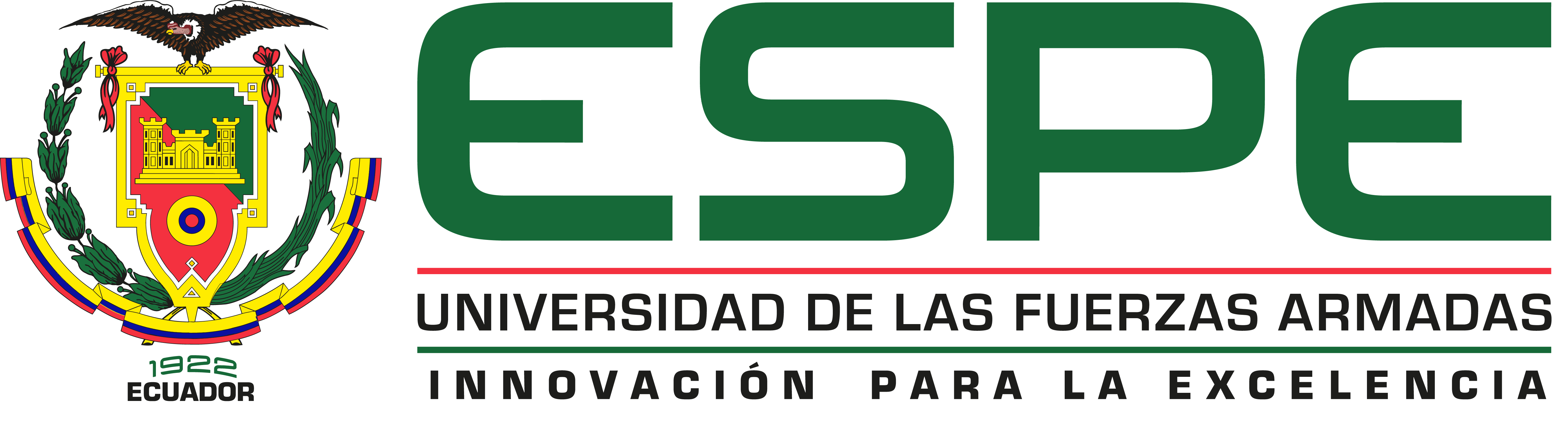 10
Emergency Warning Broadcasting System (EWBS)
Es un sistema de activación remota para Radio y Televisión, el cual transmite información de alerta o advertencia a los espectadores y oyentes sobre un desastre inminente.
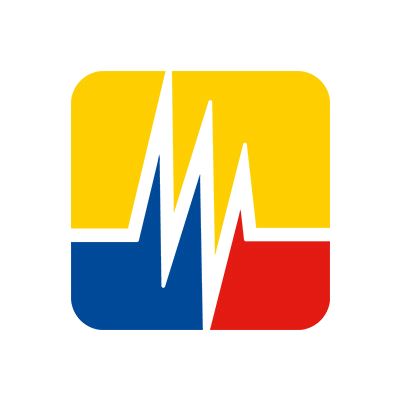 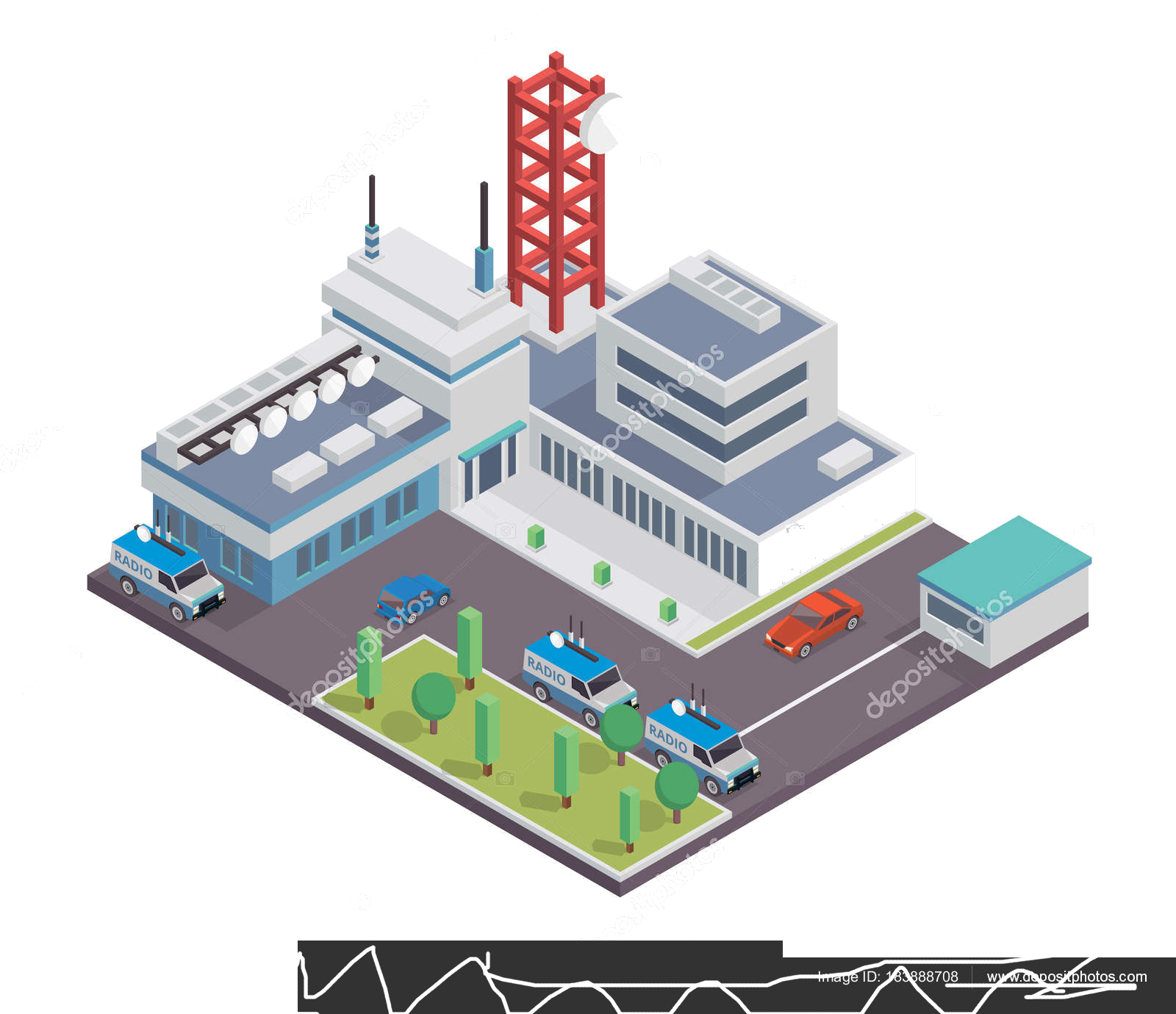 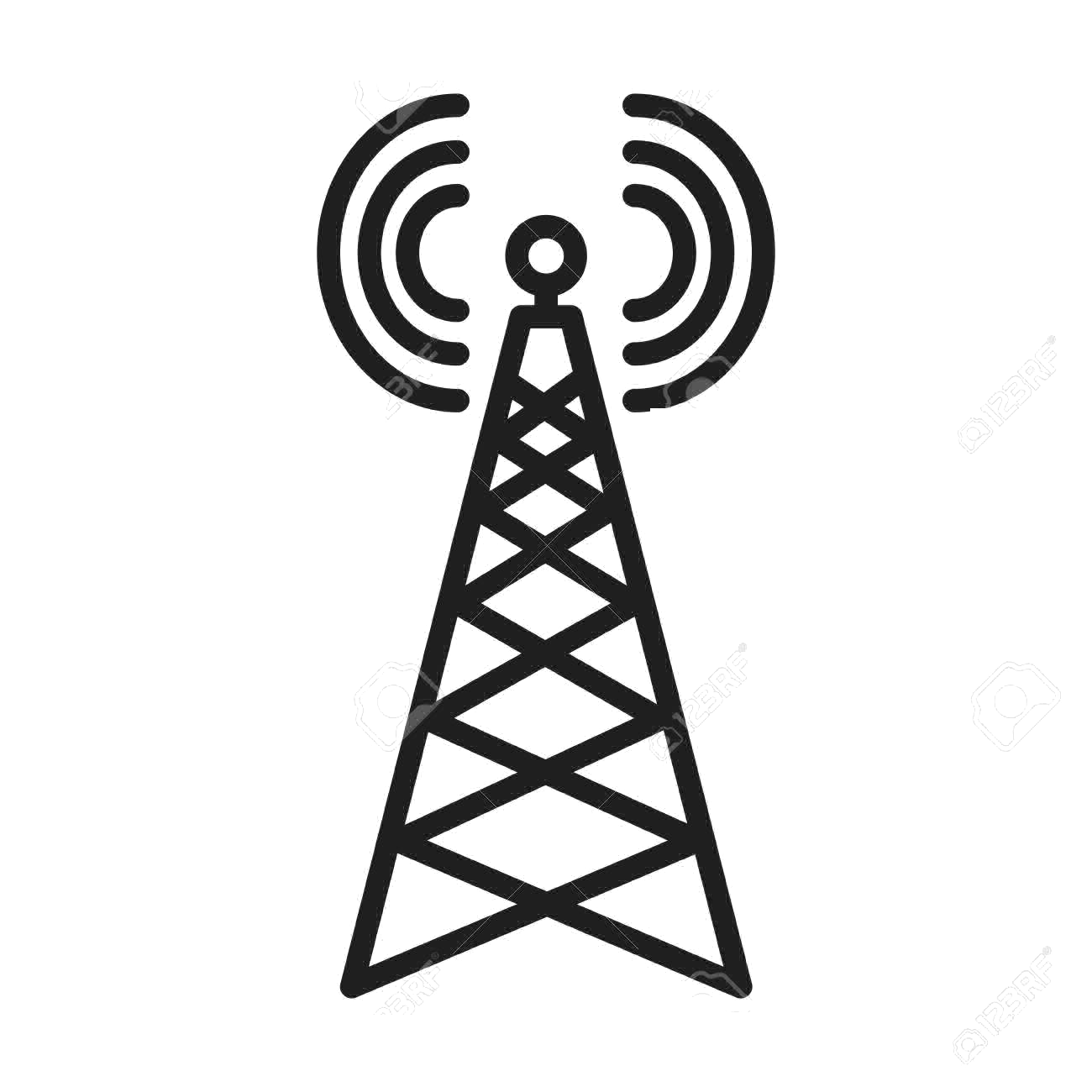 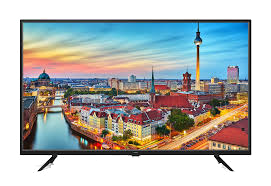 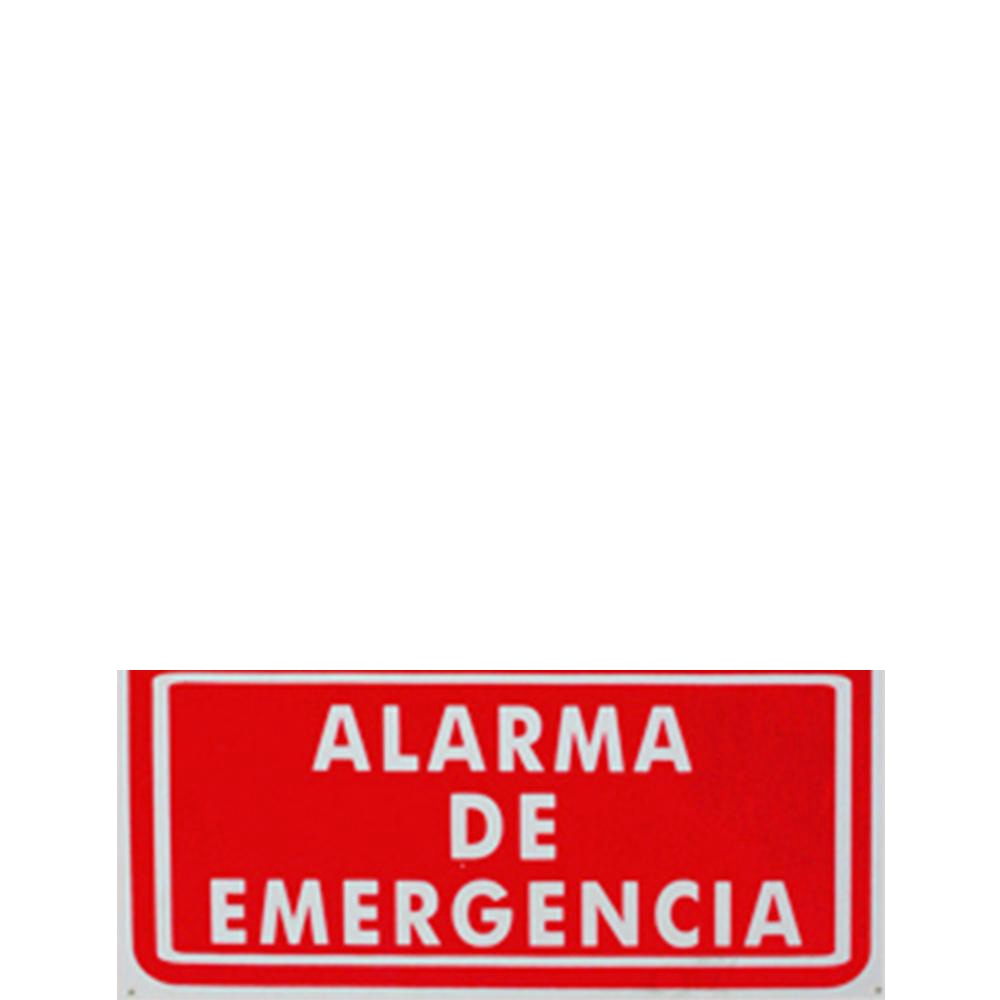 Consola EWBS
Receptor
Transmisor
Emisora
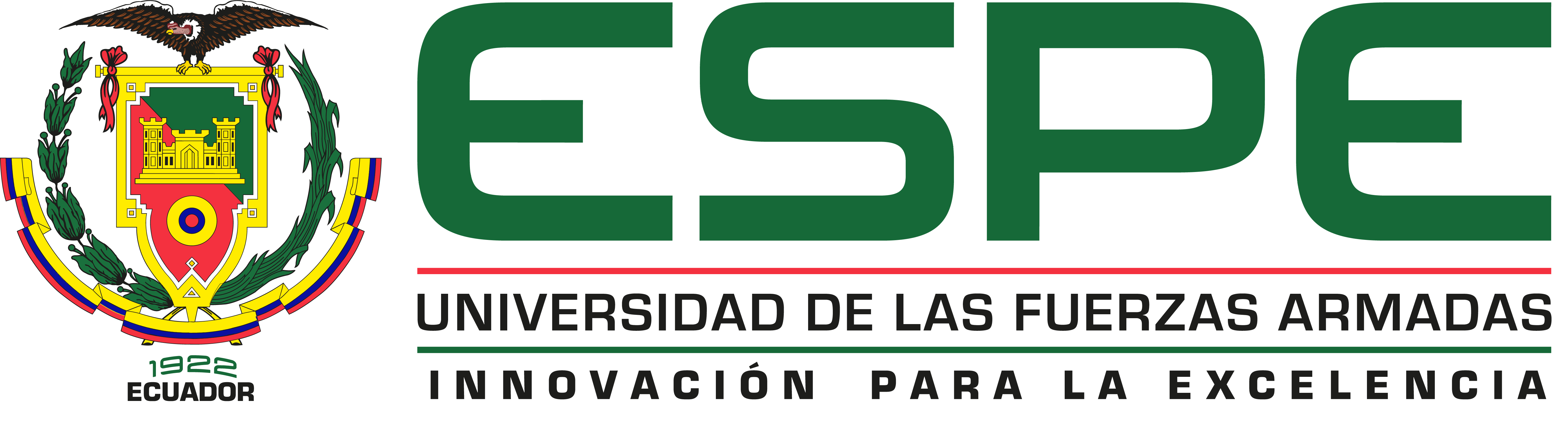 11
Telefonía IP
Voz
Modulación por Código de Pulso
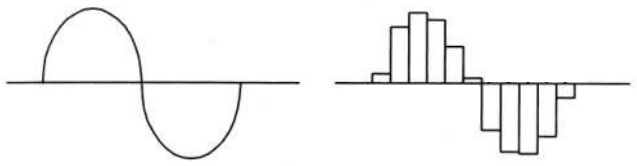 Compresión
CODECDE VOZ
Voz Digital
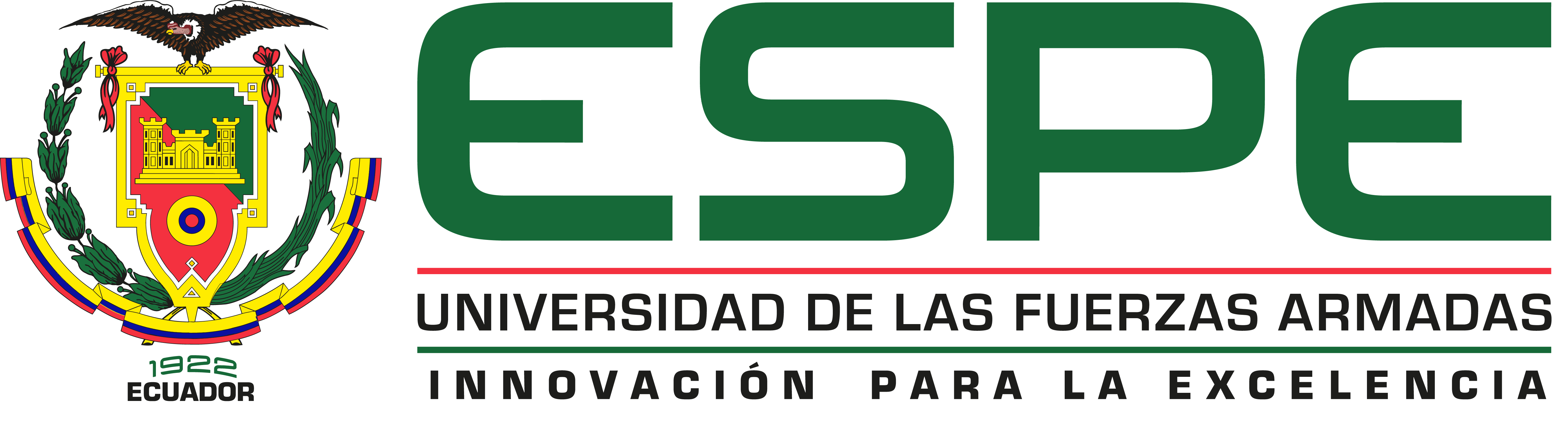 12
Protocolos de Señalización
Ancho de Banda
NAT
Estandarización
Puertos
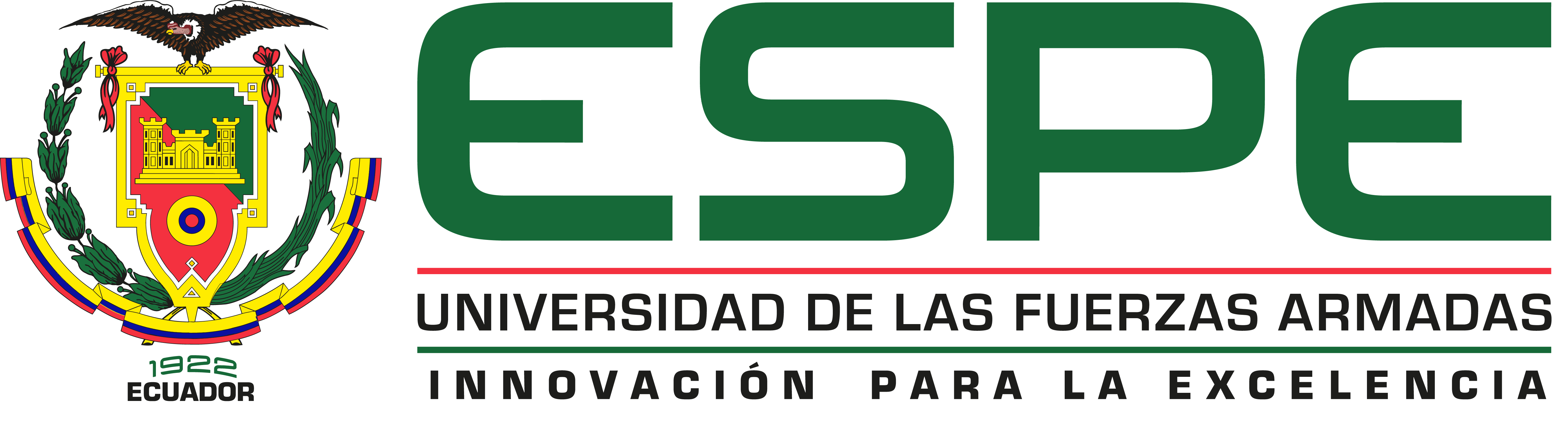 13
Asterisk
Es una implementación de una central telefónica que se basa en código abierto, la cual permite realizar llamadas y conectarse a otros servicios telefónicos.
Archivos donde se guarda la información relacionada con la configuración de Asterisk
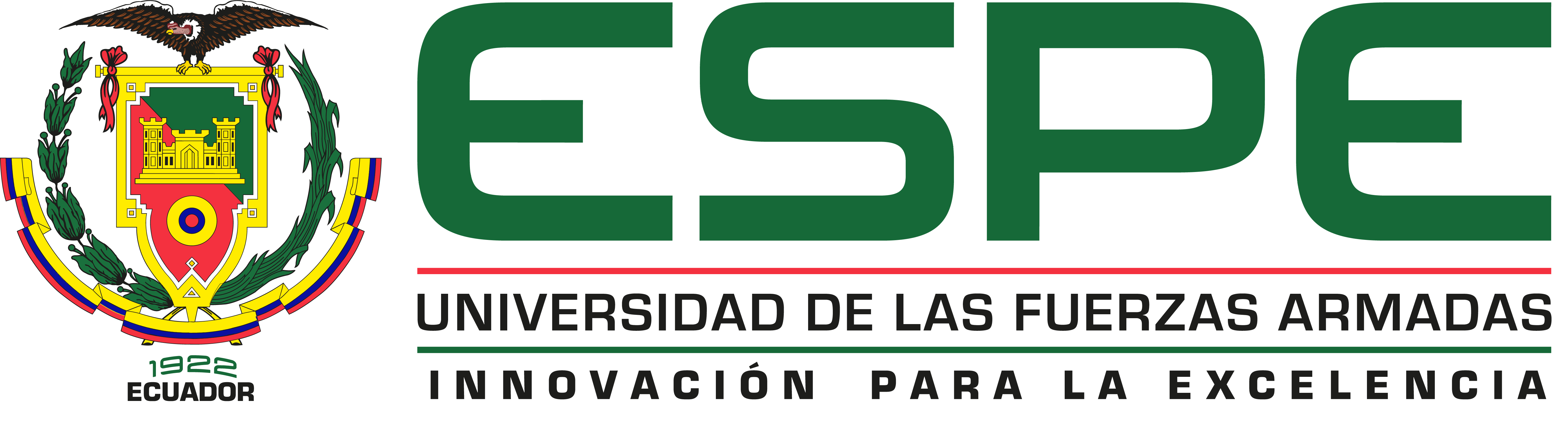 14
Asterisk
El funcionamiento de Asterisk se maneja bajo la configuración de archivos en texto plano.
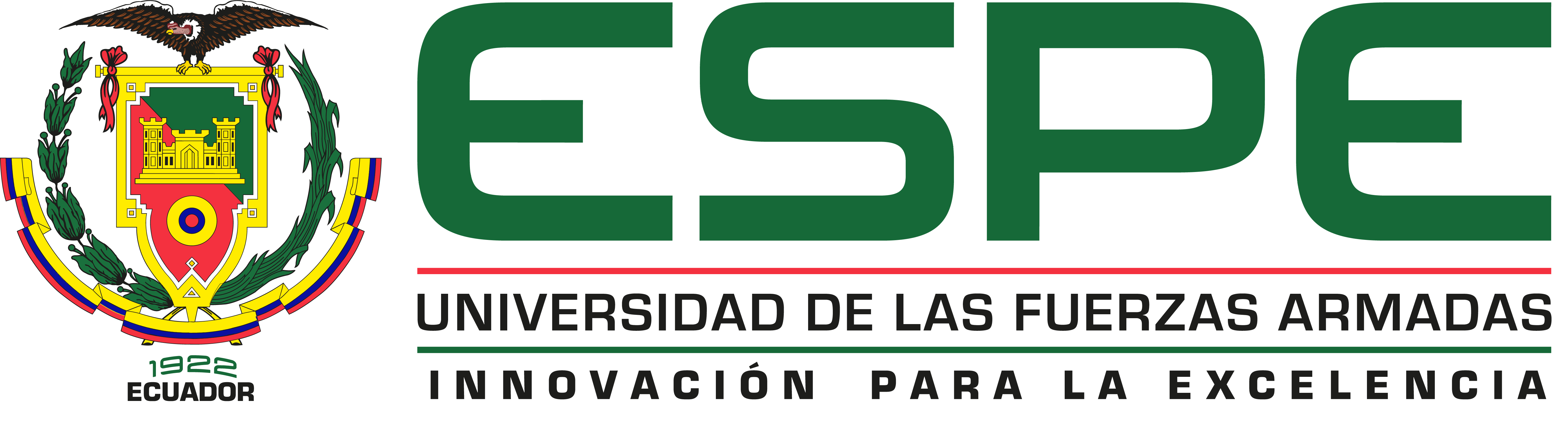 15
CUCM
Cisco Unified Communications Manager
Es un software basado en un sistema de tratamiento de llamadas para telefonía IP, desarrollado por Cisco. 
Este software permite ampliar las funciones y características de telefonía, para paquetes de dispositivos de red de telefonía, los cuales pueden ser teléfonos IP de CISCO, gateways VoIP, dispositivos de procesamiento de medios, entre otros.
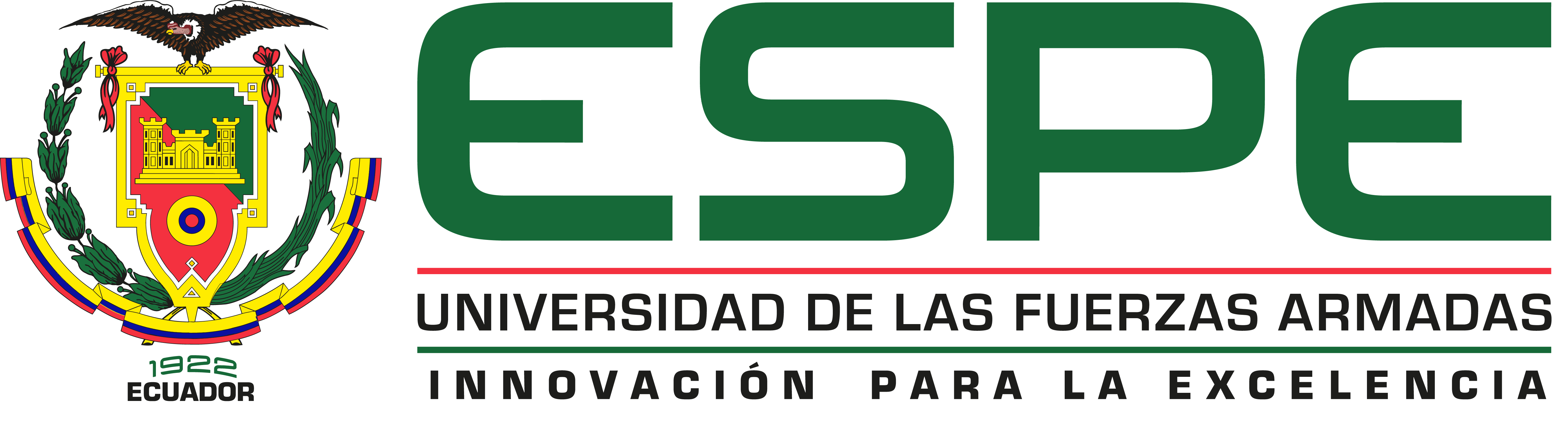 16
Informacast
Es un sistema de notificación masiva de emergencia que envía mensajes críticos a dispositivos locales y usuarios móviles, pertenecientes a una red de telefonía IP.
Este software permite cargar usuarios y dispositivos a los que desea enviar mensajes.
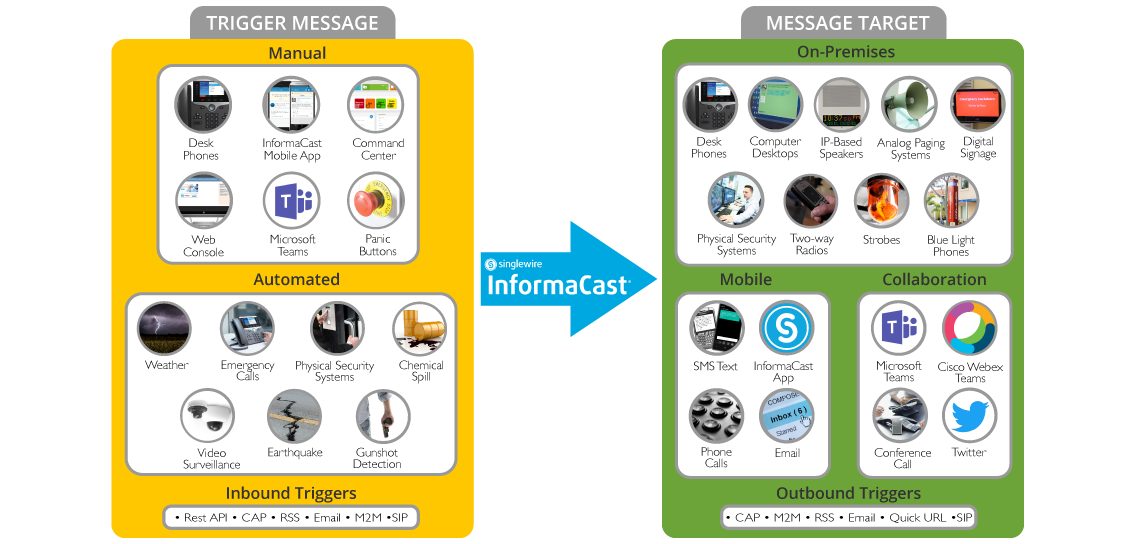 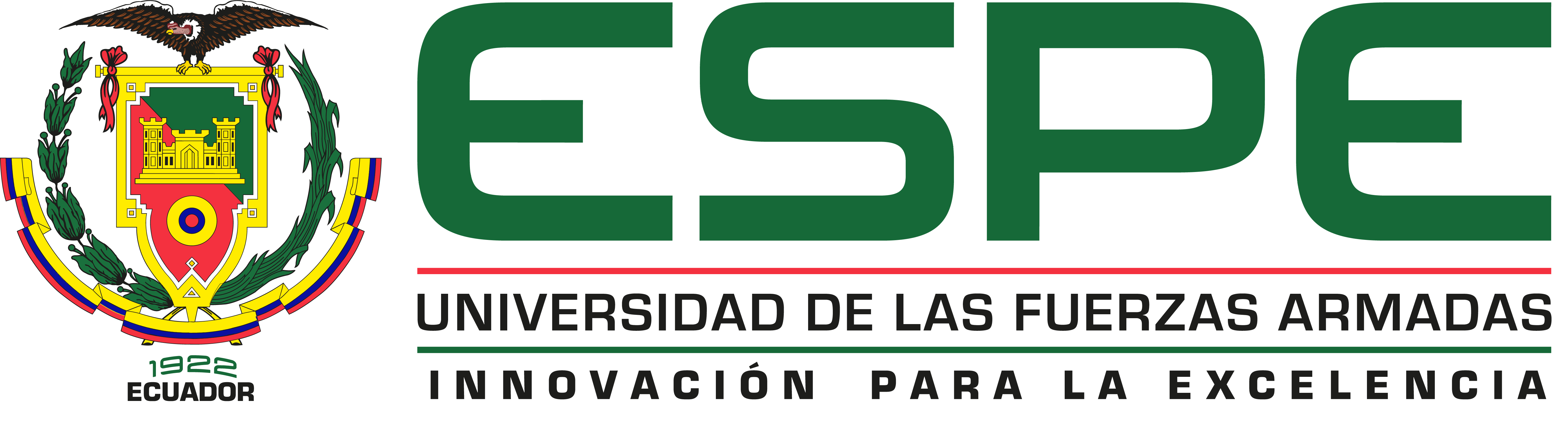 17
Introducción

2. Objetivos

3. Marco Teórico

4. Metodología

5. Escenarios de Prueba

6. Discusión

7. Trabajos Futuros

8. Conclusiones
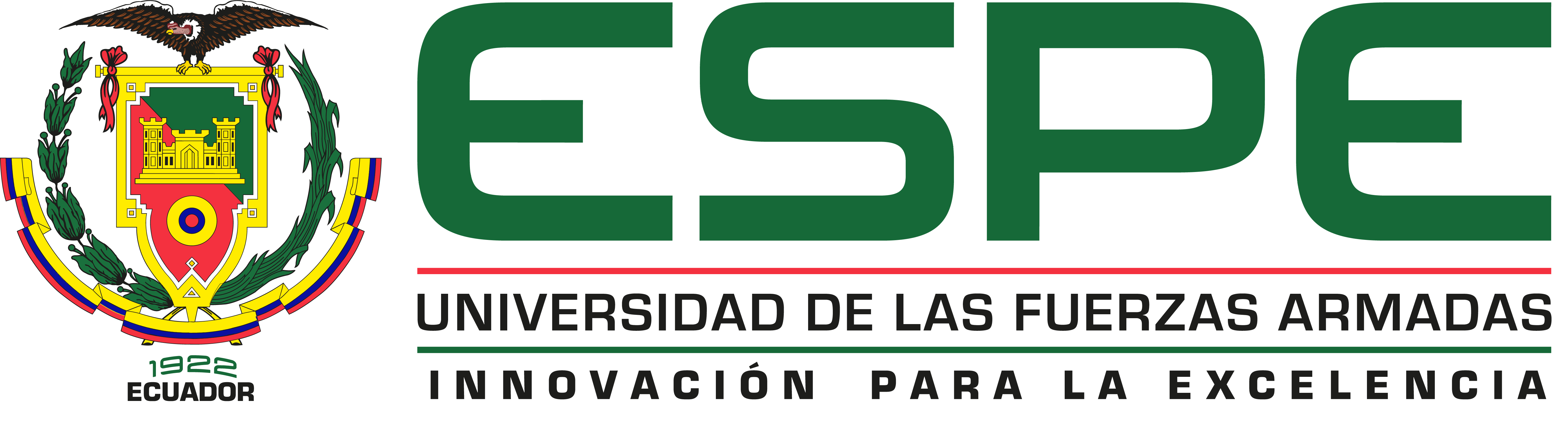 Agenda
Materiales
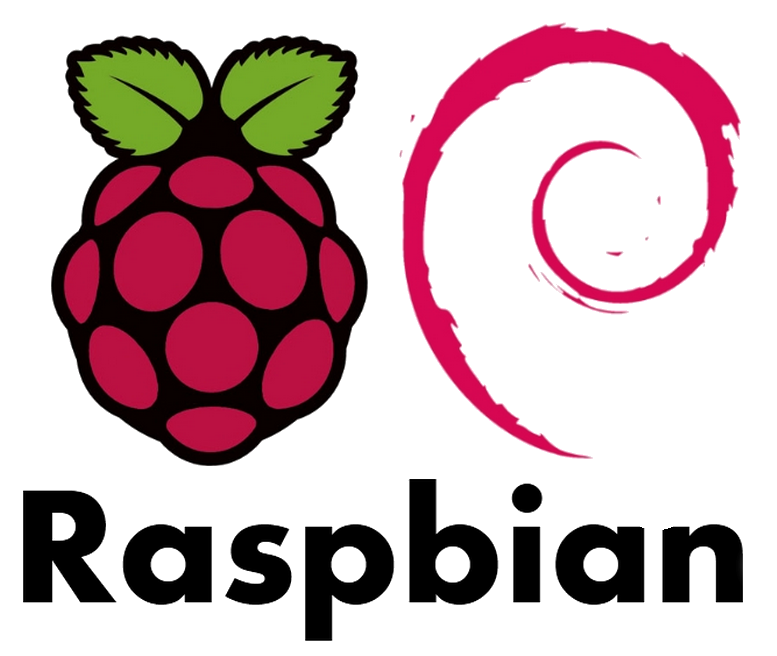 Raspbian Buster with desktop and recommended software.
Decodificador de TDT PIX-BT108-LA1 de 
Pixela Corporation.
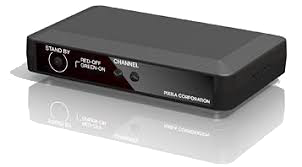 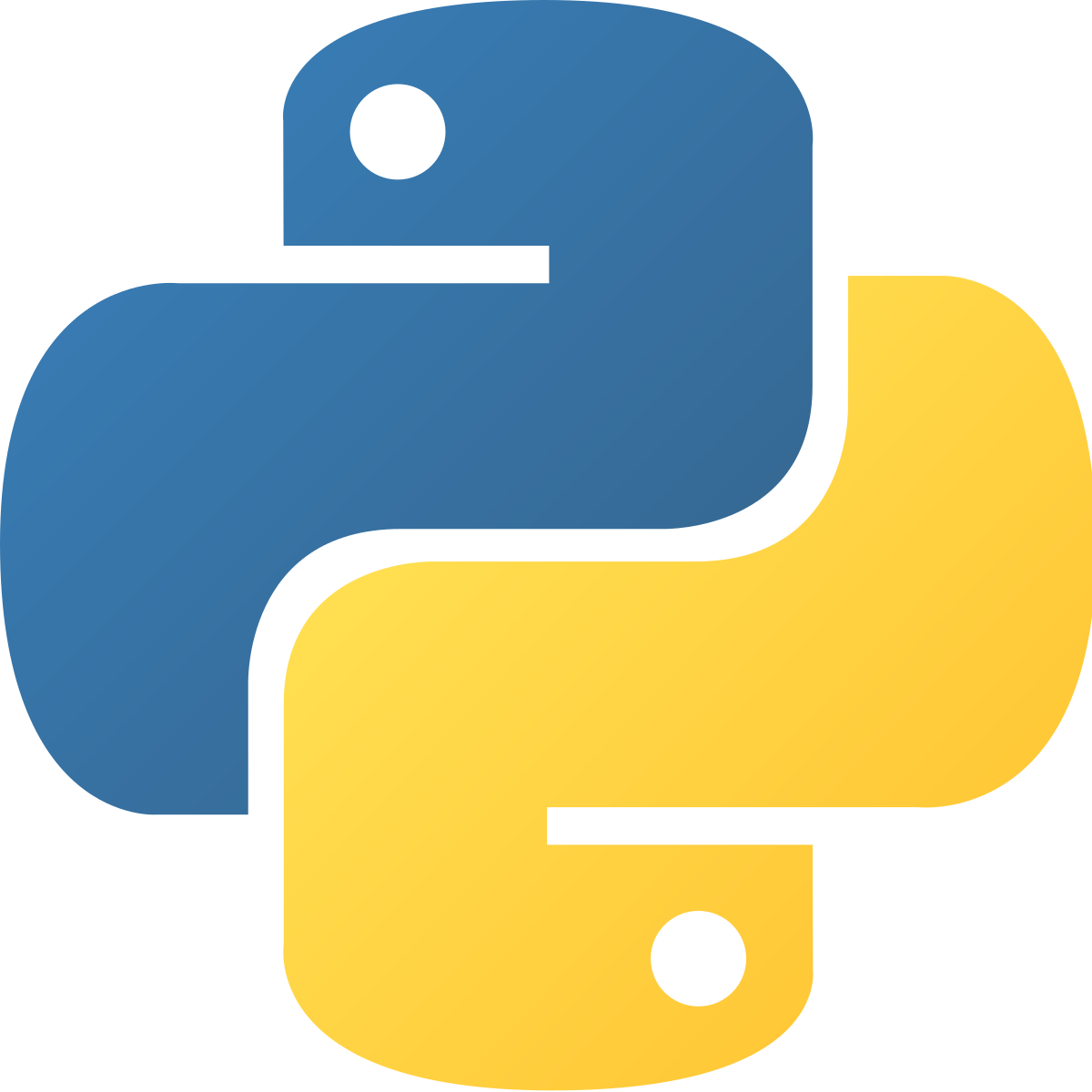 Python versión 3.7.3.
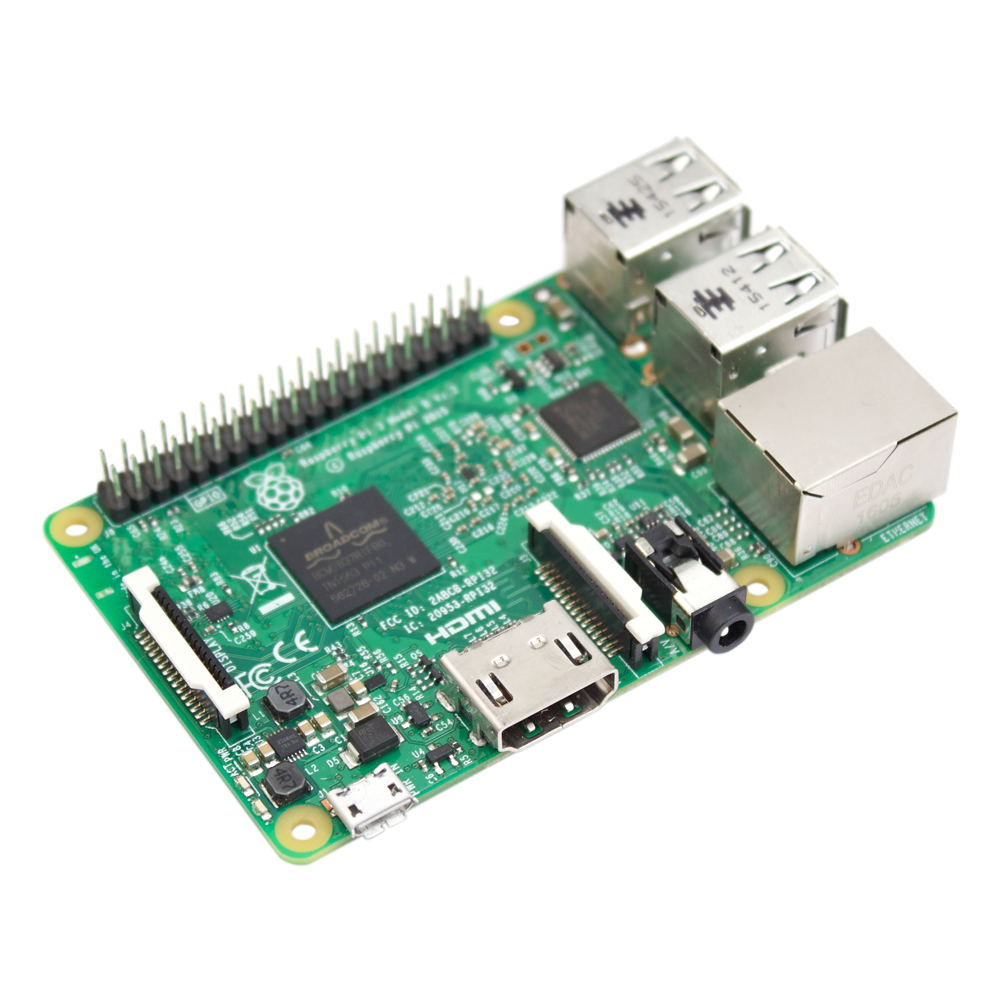 Raspberry Pi 3 Model b+.
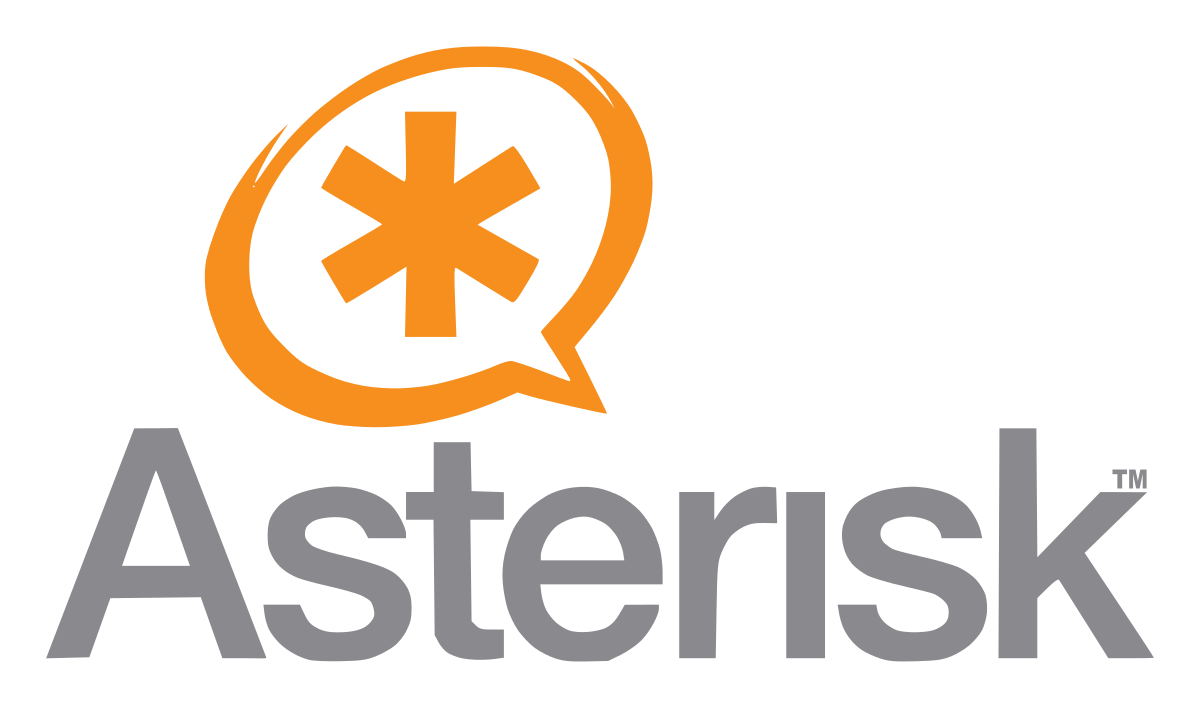 Asterisk versión 15.7.6.
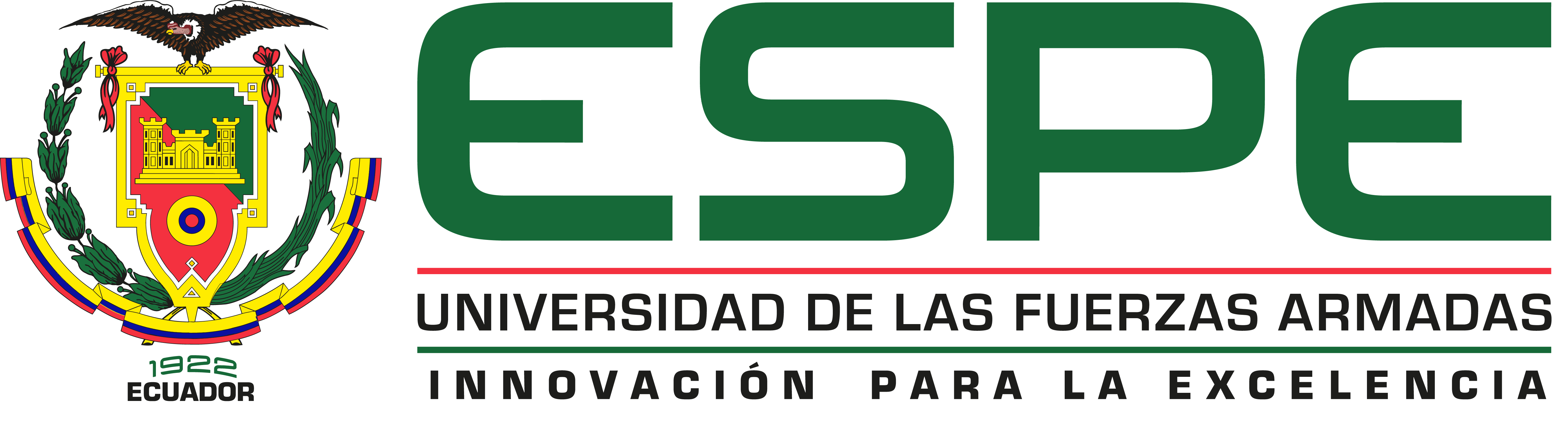 19
Procedimiento
2
4
1
3
5
Detección en Python
Levantamiento del ServidorAsterisk
Manipulación del Decodificador para tomar el pulso eléctrico de activación del EWBS
Integración de la Programación en Python con el Servidor Asterisk
Realización de Pruebas
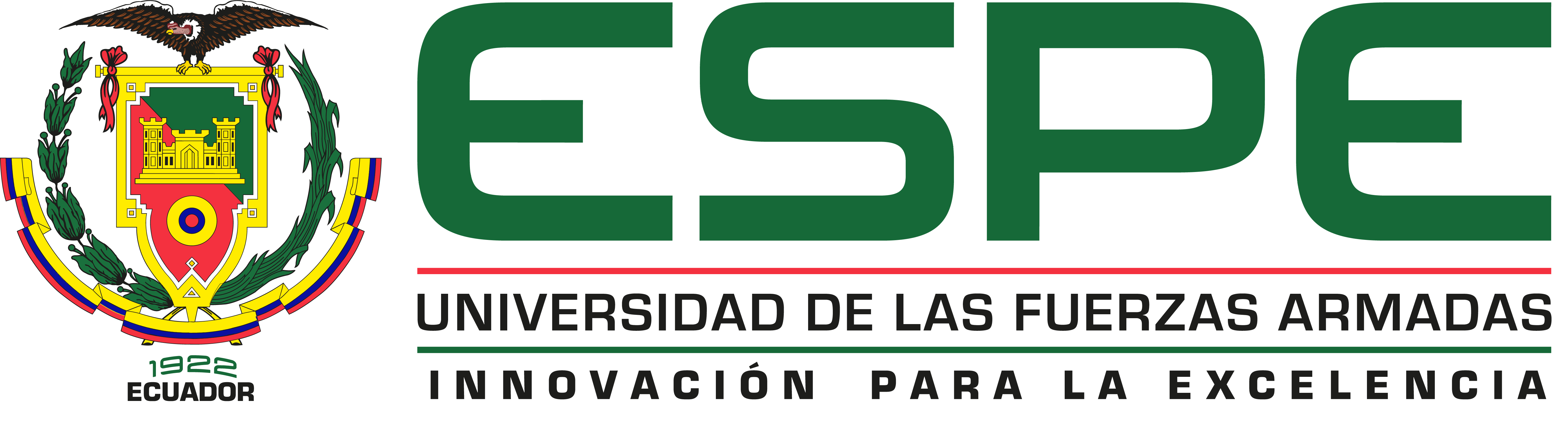 20
Detección de la Señal EWBS
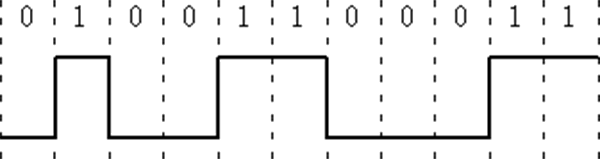 Programación
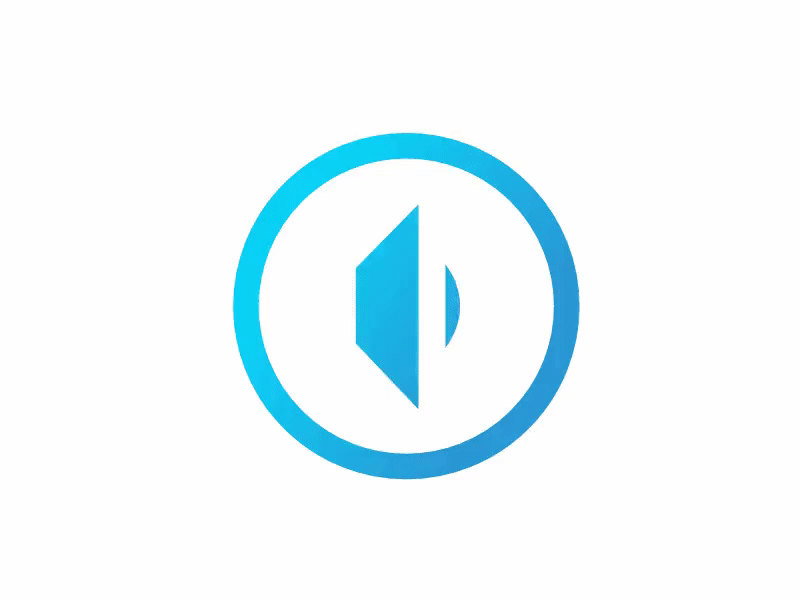 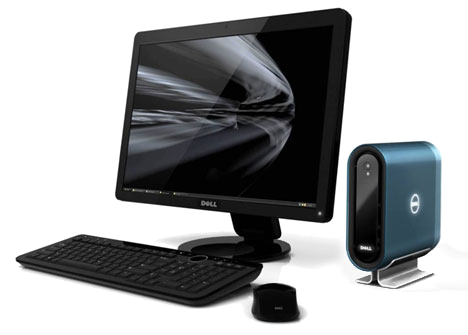 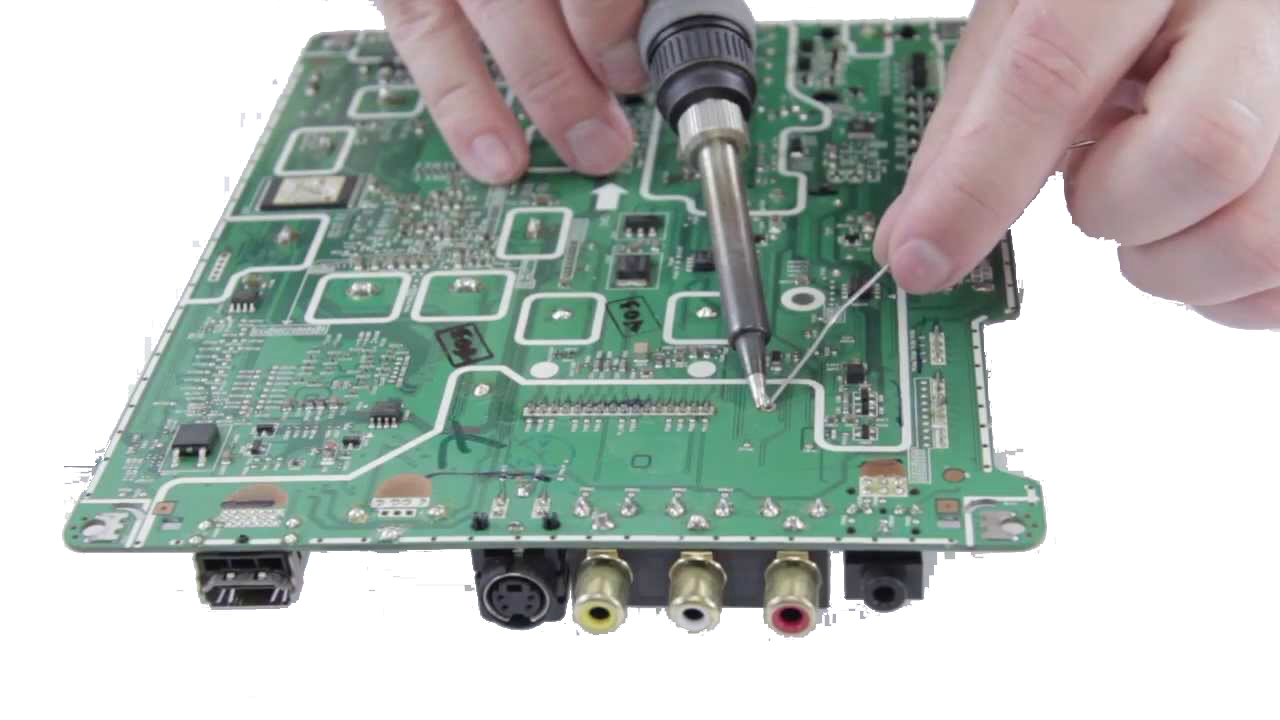 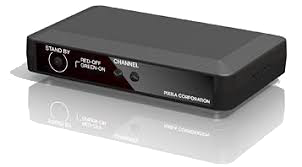 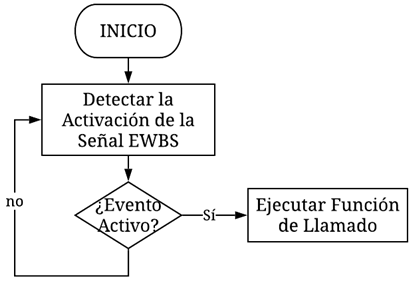 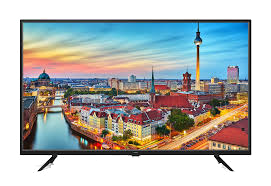 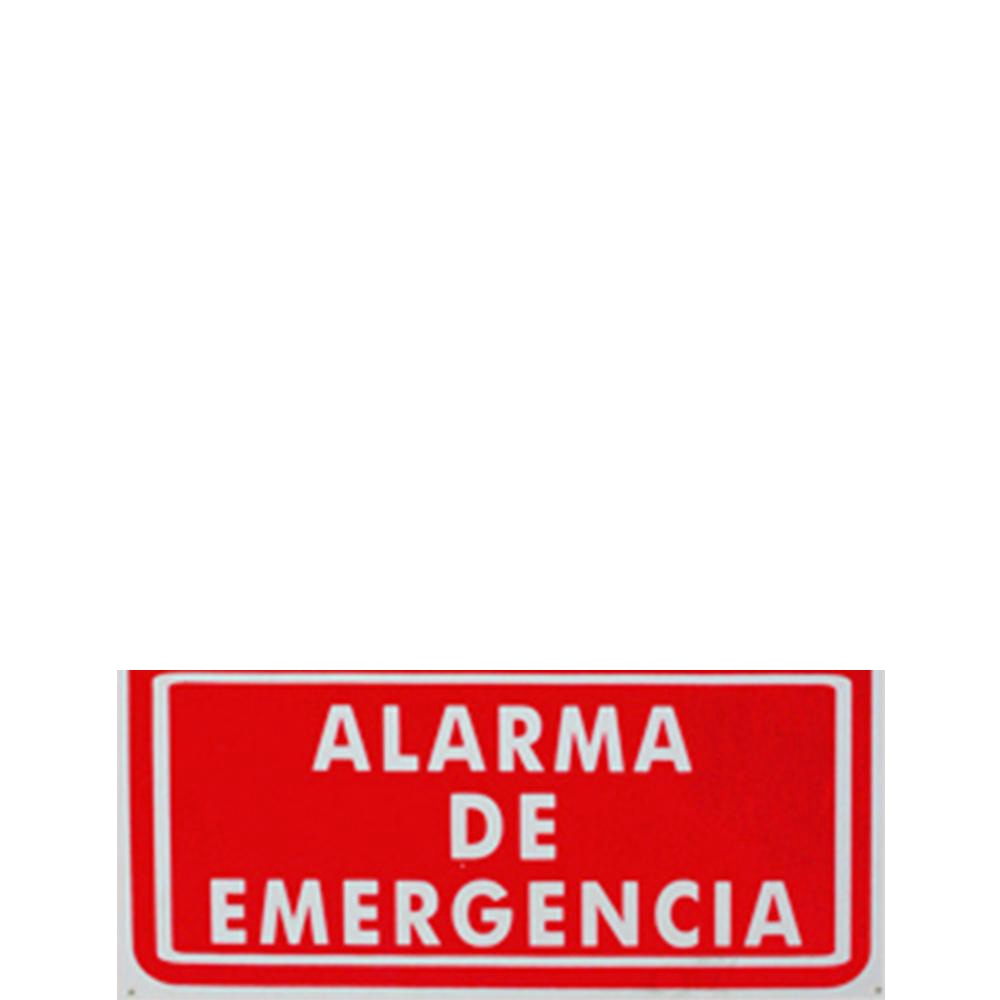 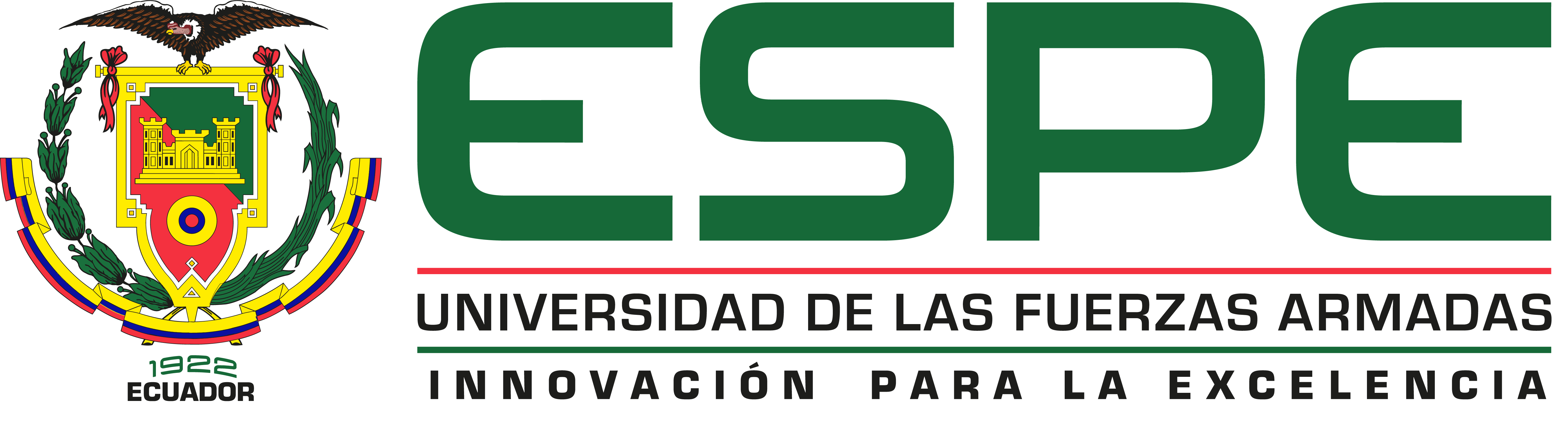 21
Red de Telefonía IP de la Universidad de las Fuerzas Armadas ESPE
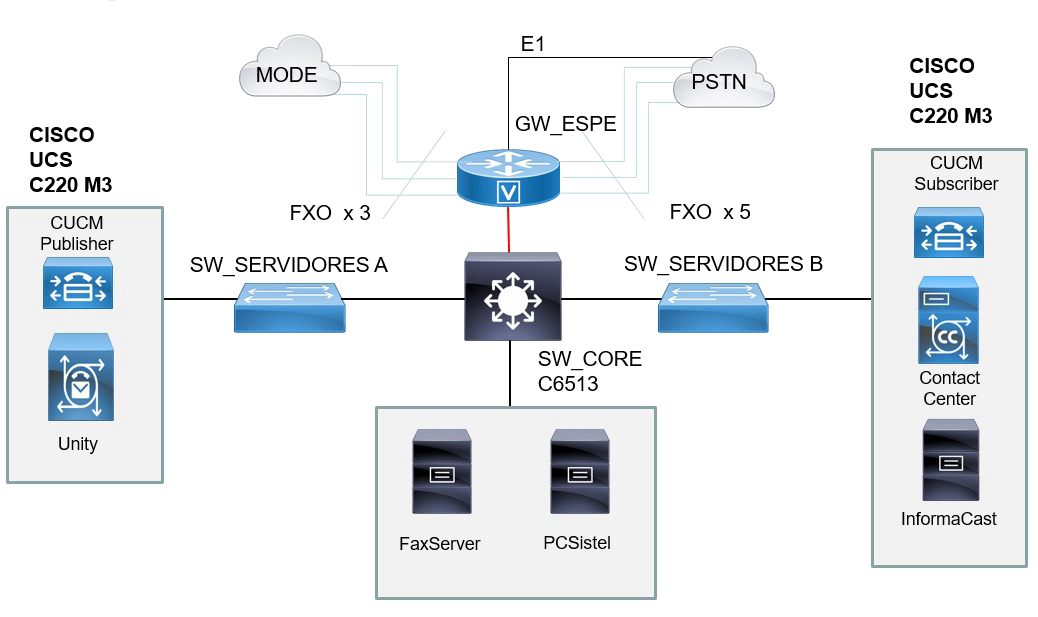 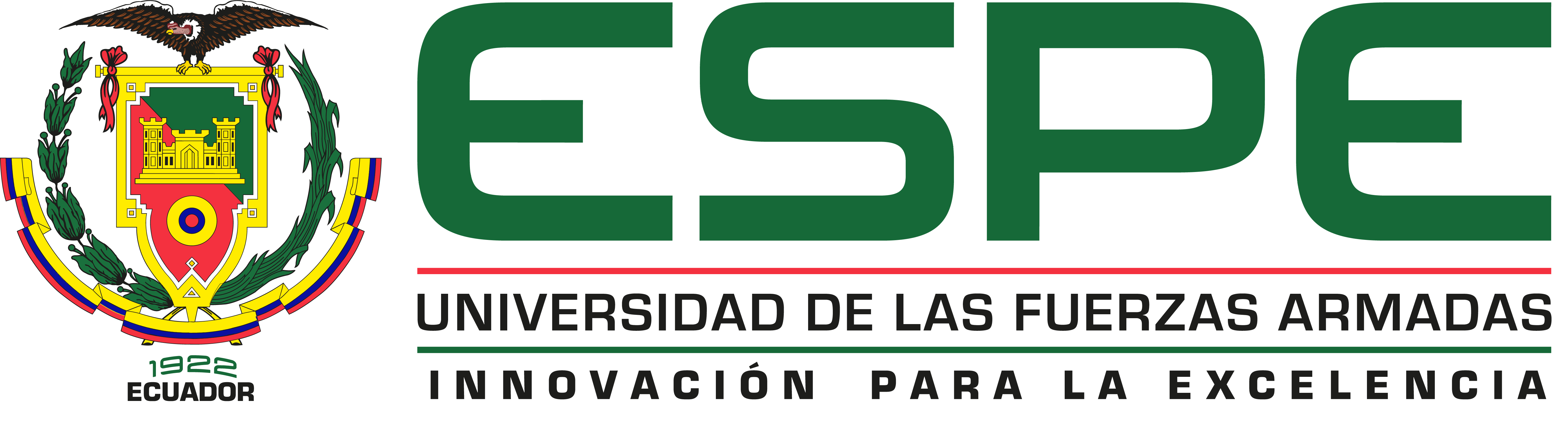 22
Diagrama de interconexión entre la interfaz y la red de la Universidad de las Fuerzas Armadas ESPE
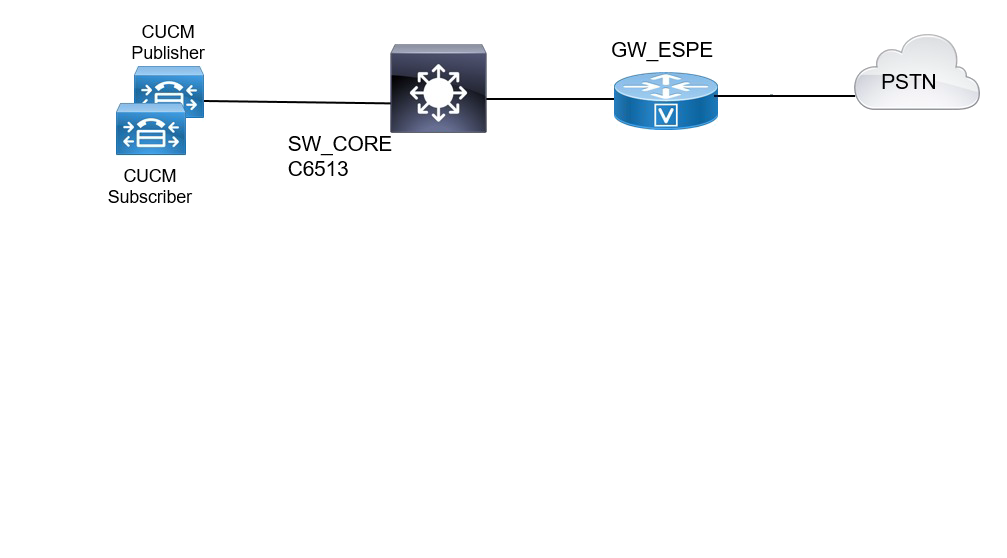 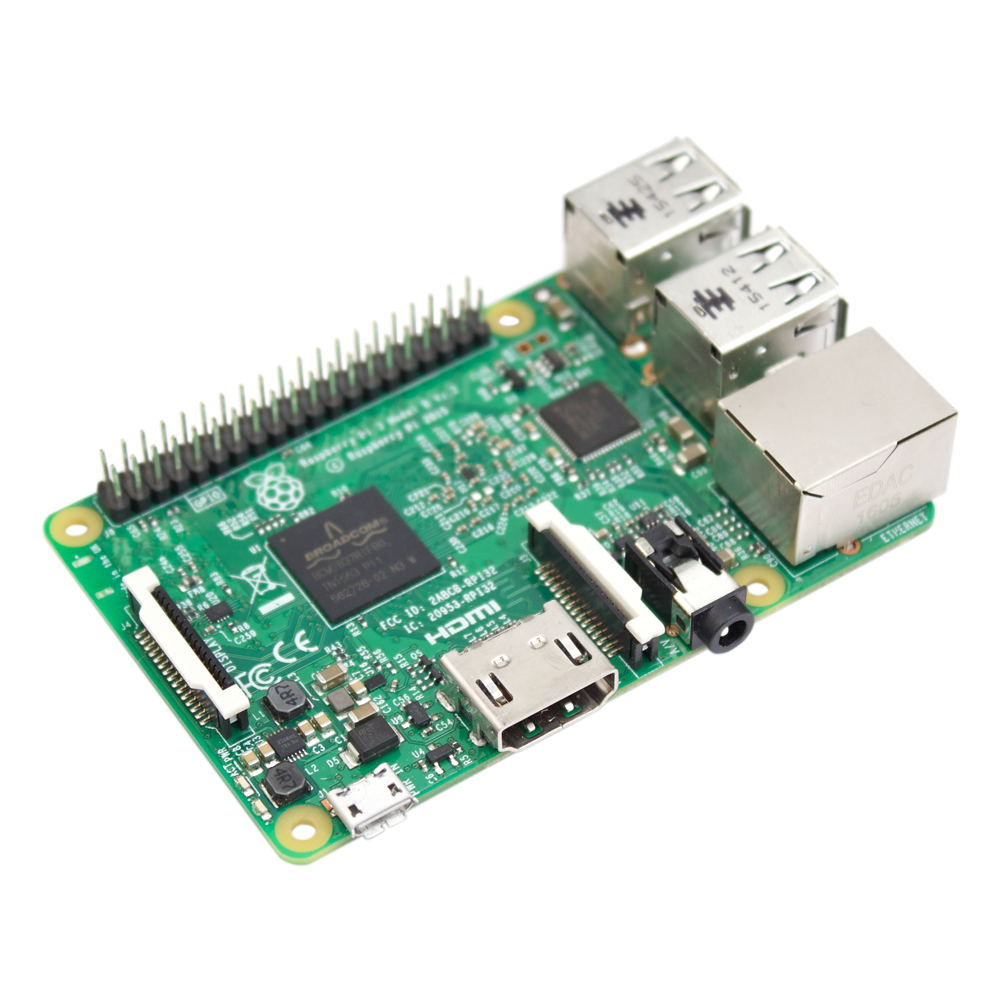 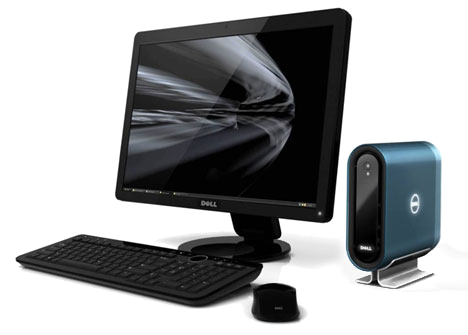 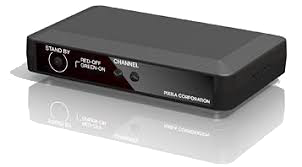 SERVIDOR ASTERISKDETECTOR
DECODIFICADORTDT
CONSOLAEWBS
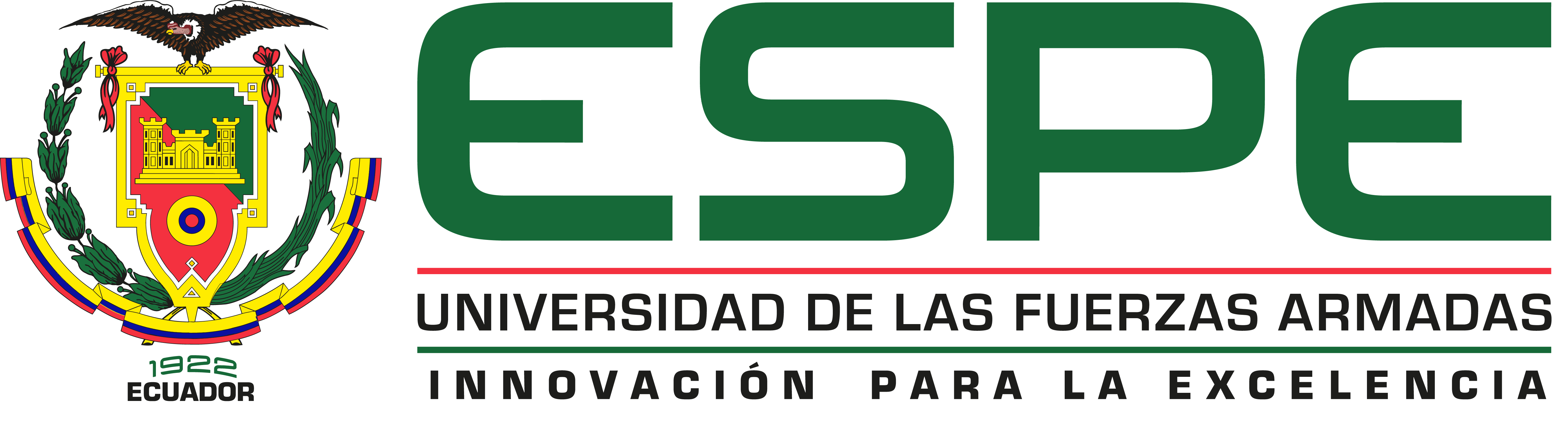 23
Configuración del Servidor IP Asterisk
SIP.CONF
Configuración de un Usuario Asterisk en la Central IP Asterisk.
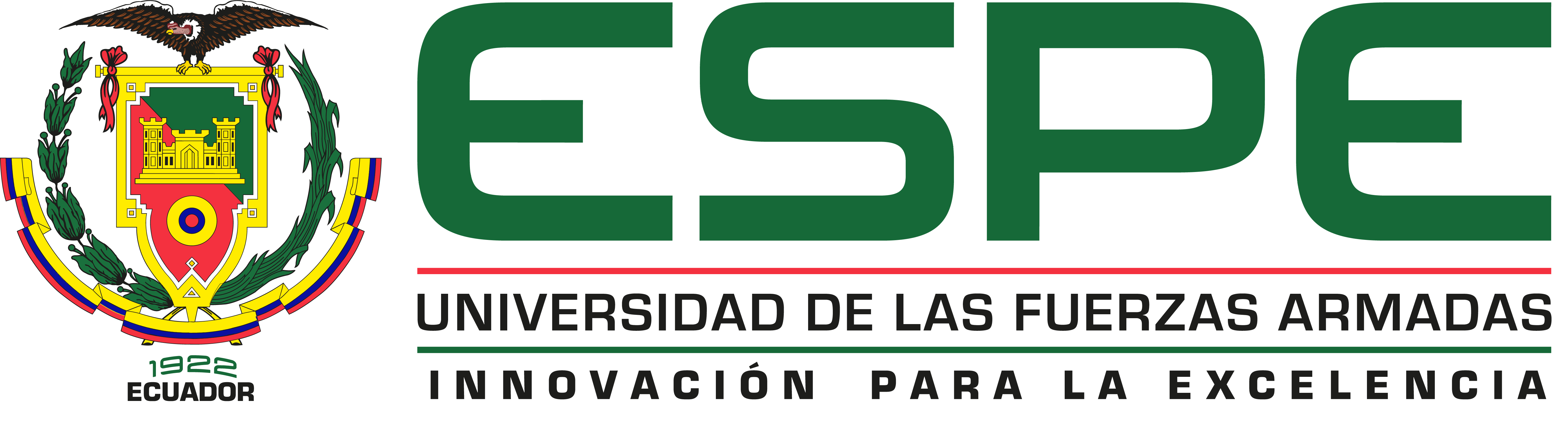 24
Configuración del Servidor IP Asterisk
SIP.CONF
Configuración de un Usuario CISCO en la Central IP Asterisk.
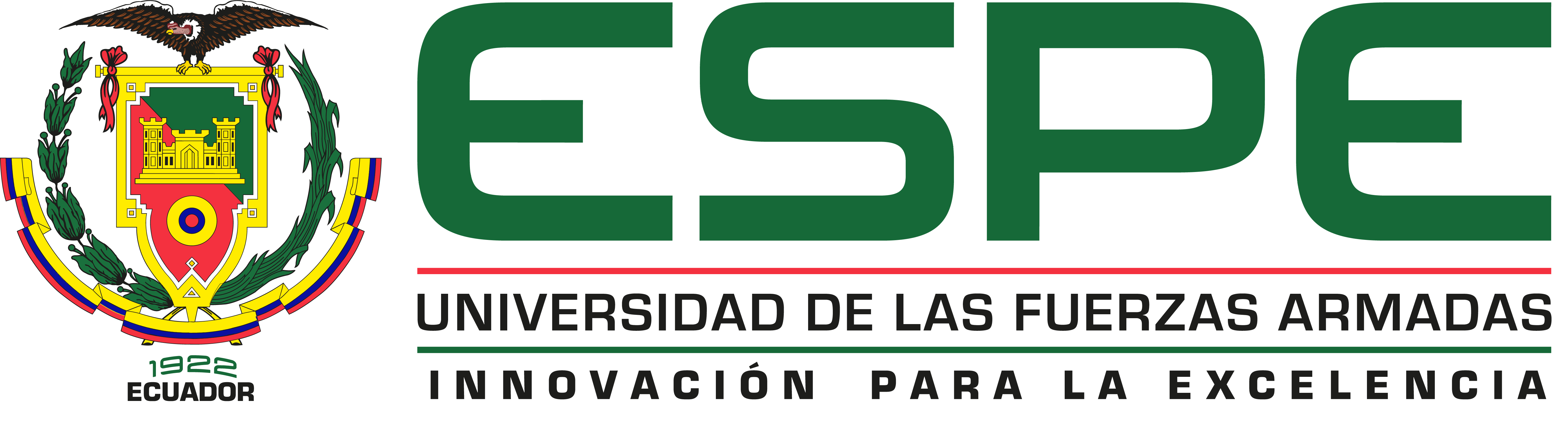 25
Configuración del Servidor IP Asterisk
EXTENSIONS.CONF
Configuración del número de prueba propio de la Central IP Asterisk
Configuración del número del Informacast de la Central IP CISCO en la Central IP Asterisk
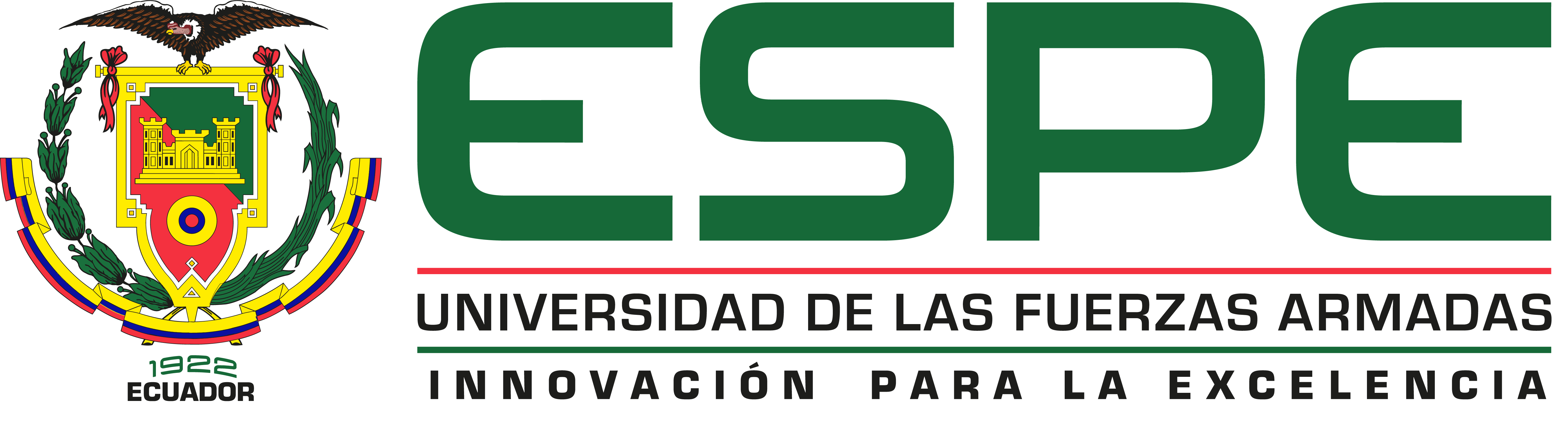 26
Introducción

2. Objetivos

3. Marco Teórico

4. Metodología

5. Escenarios de Prueba

6. Discusión

7. Trabajos Futuros

8. Conclusiones
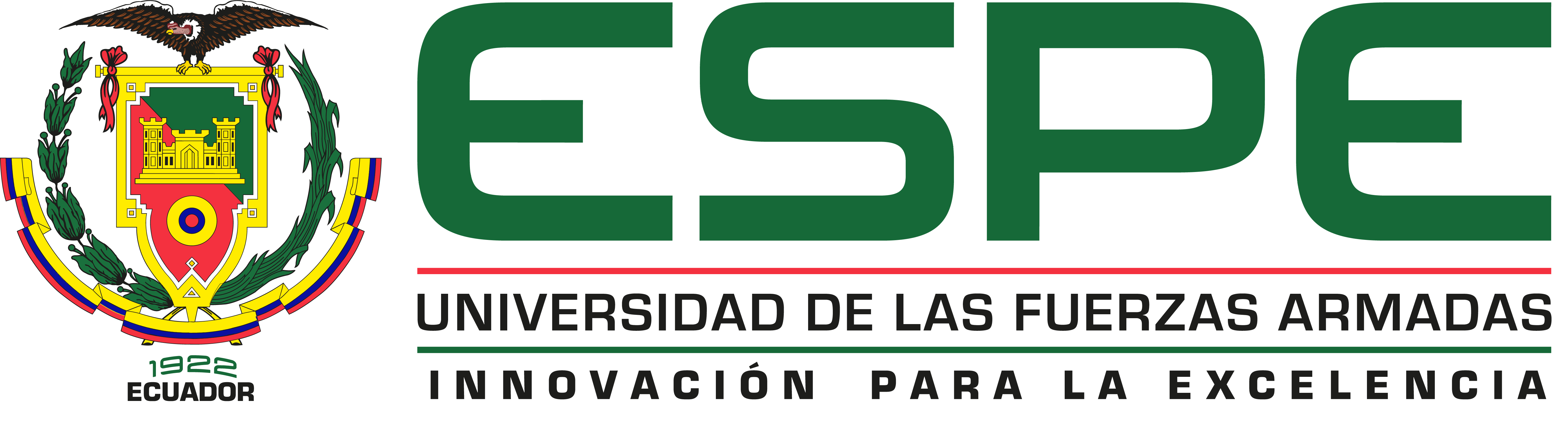 Agenda
Escenario de Prueba N° 1
Detección de la Señal de EWBS
DECODIFICADORTDT
CONSOLAEWBS
DETECTOR
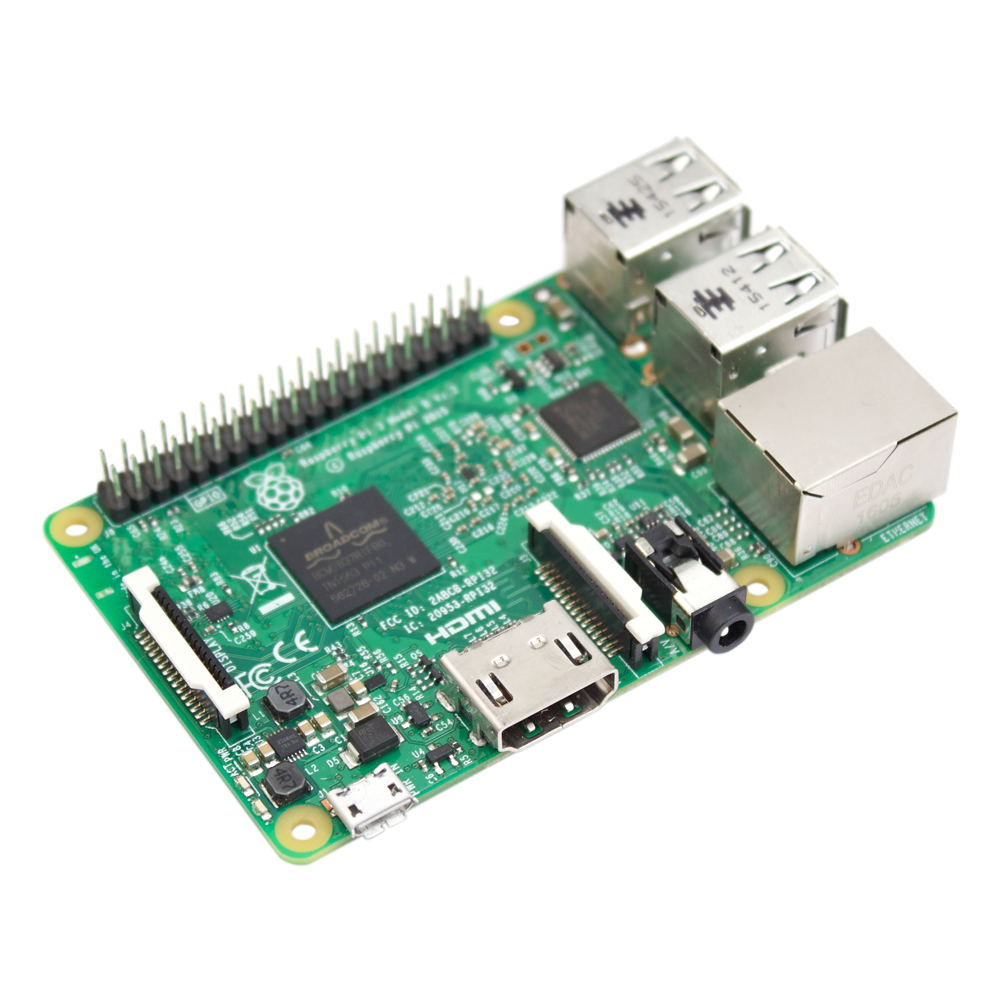 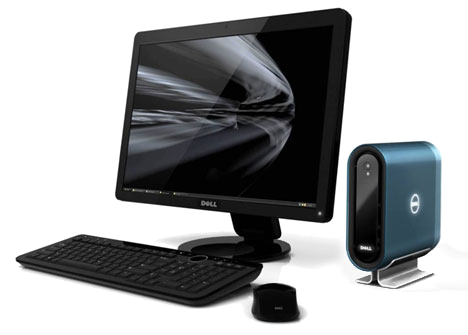 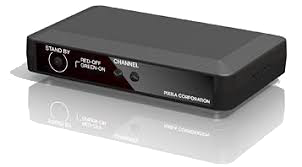 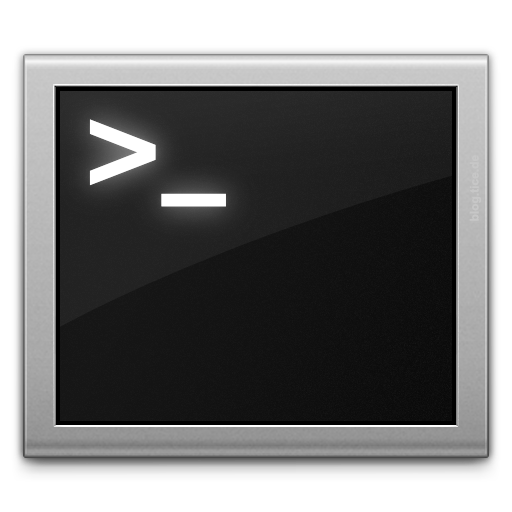 INTERFAZ
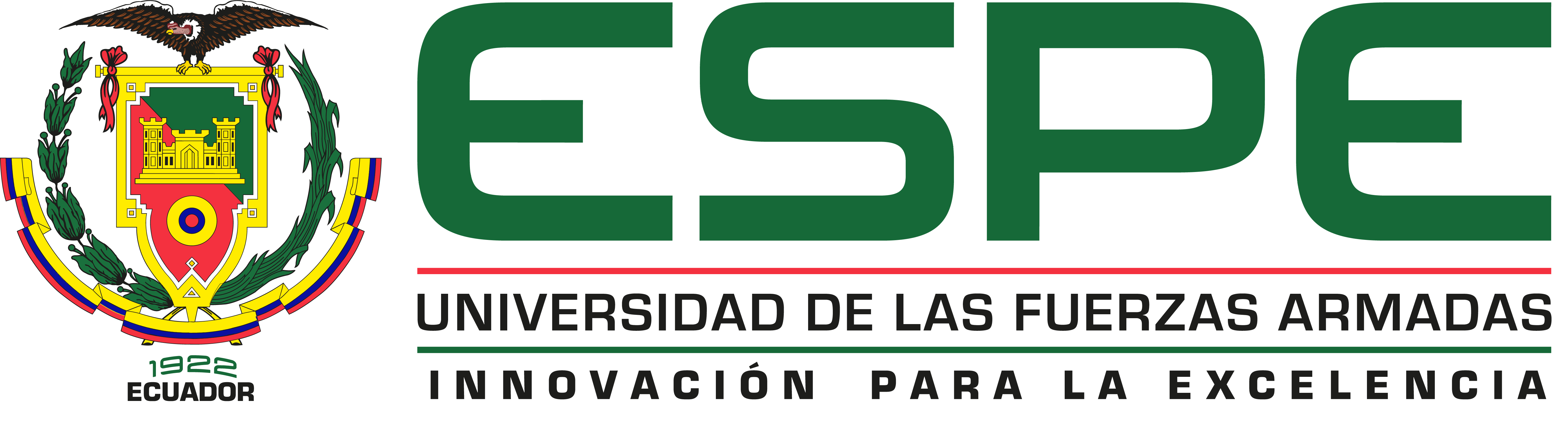 28
Escenario de Prueba N° 2
Comunicación con un Terminal IP propio de Asterisk
DETECTOR YSERVIDOR DETELEFONÍA IP(ASTERISK)
SERVIDOR DE TELEFONÍA IP(ASTERISK)
DECODIFICADORTDT
CONSOLAEWBS
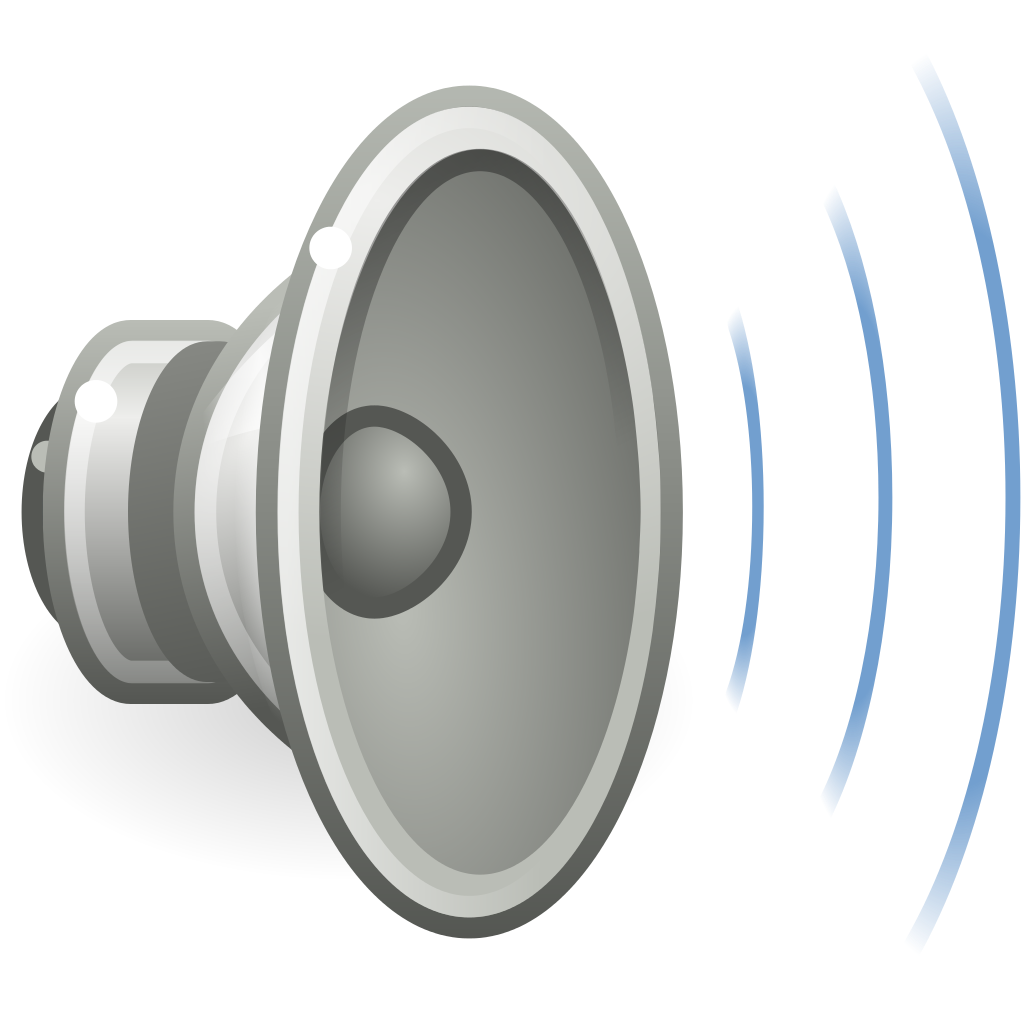 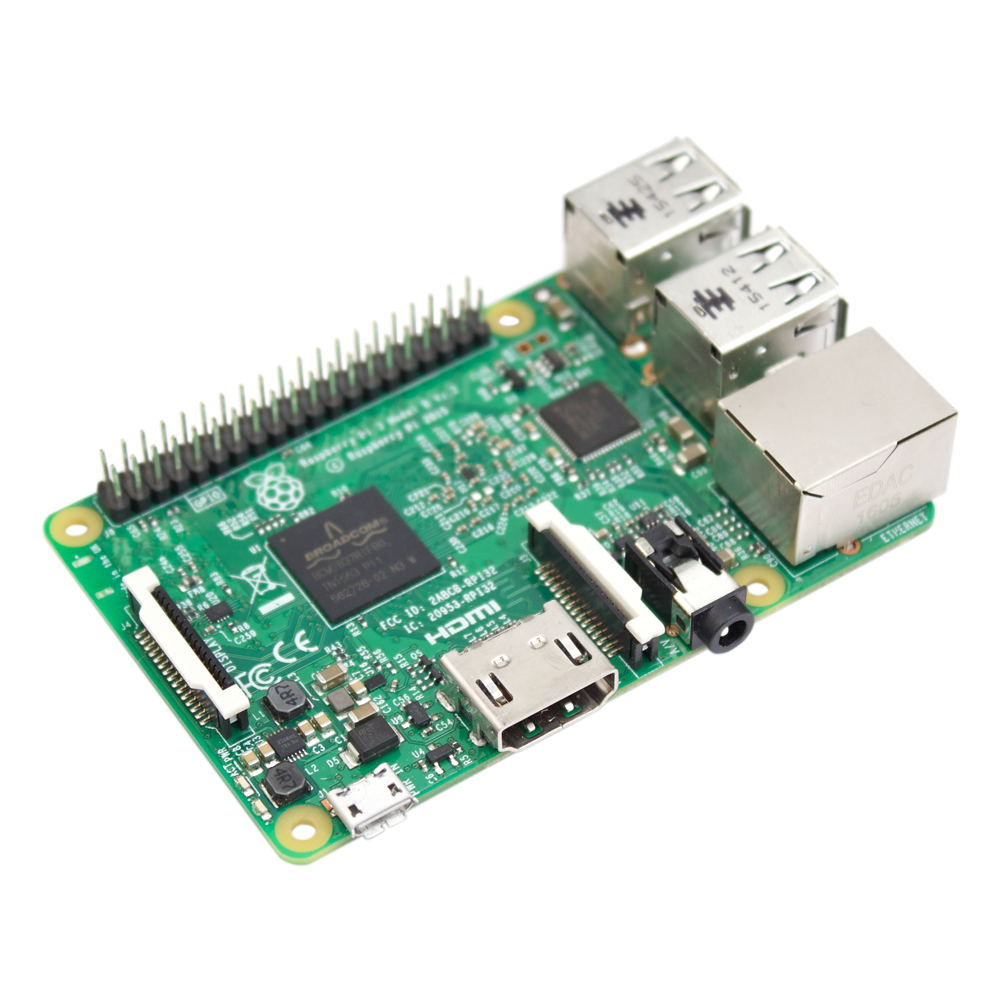 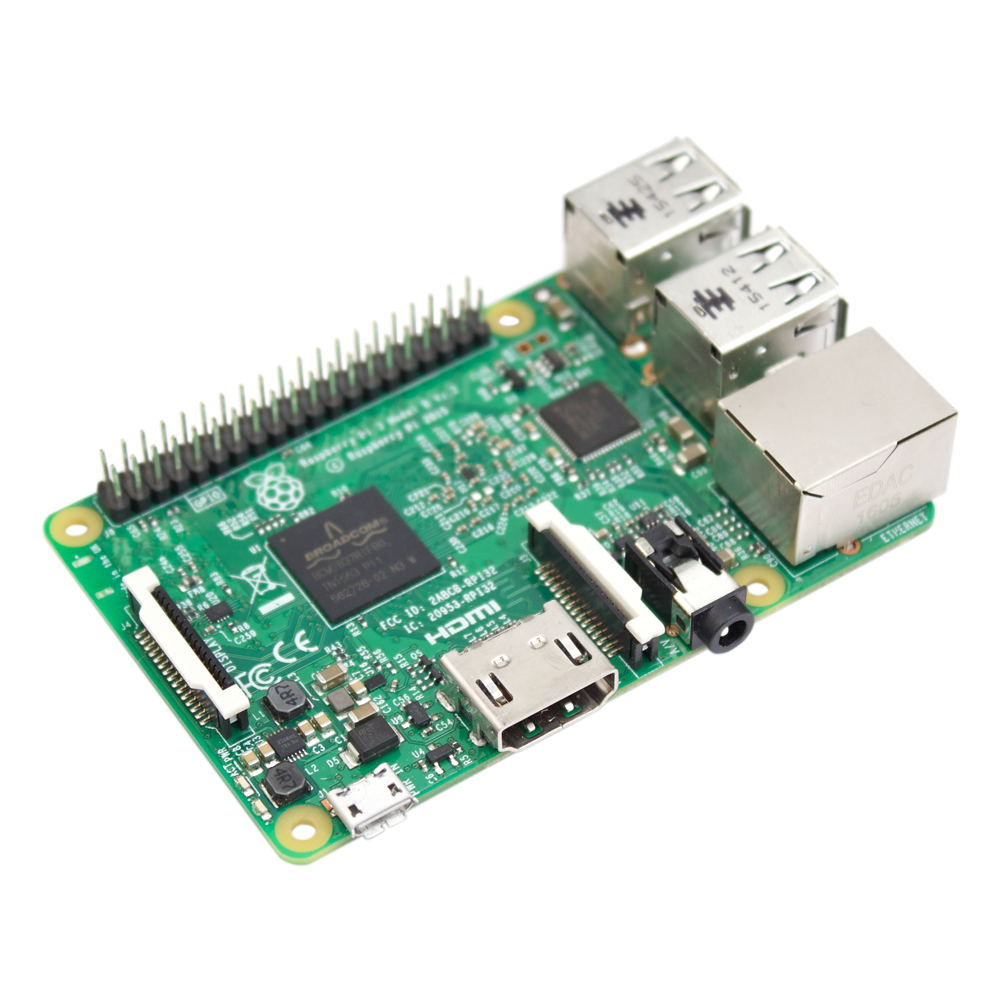 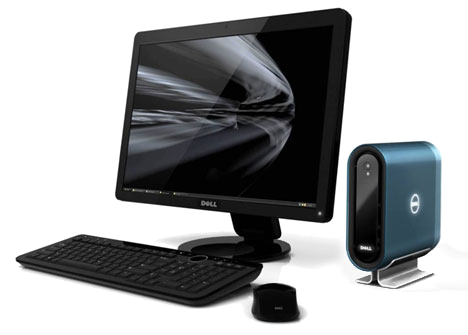 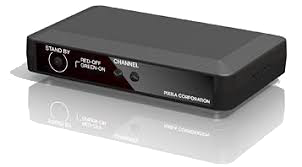 RED
RED
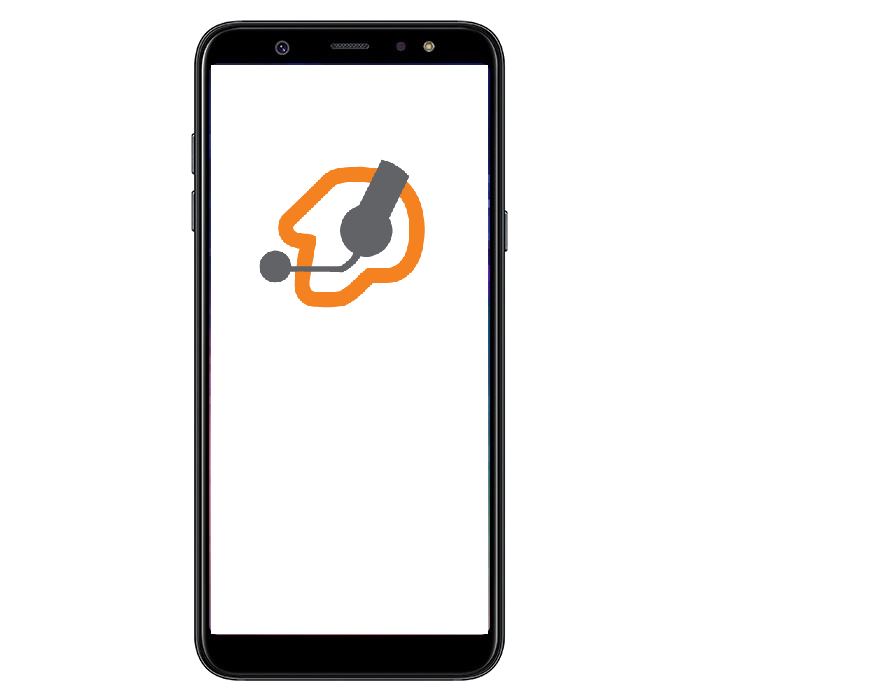 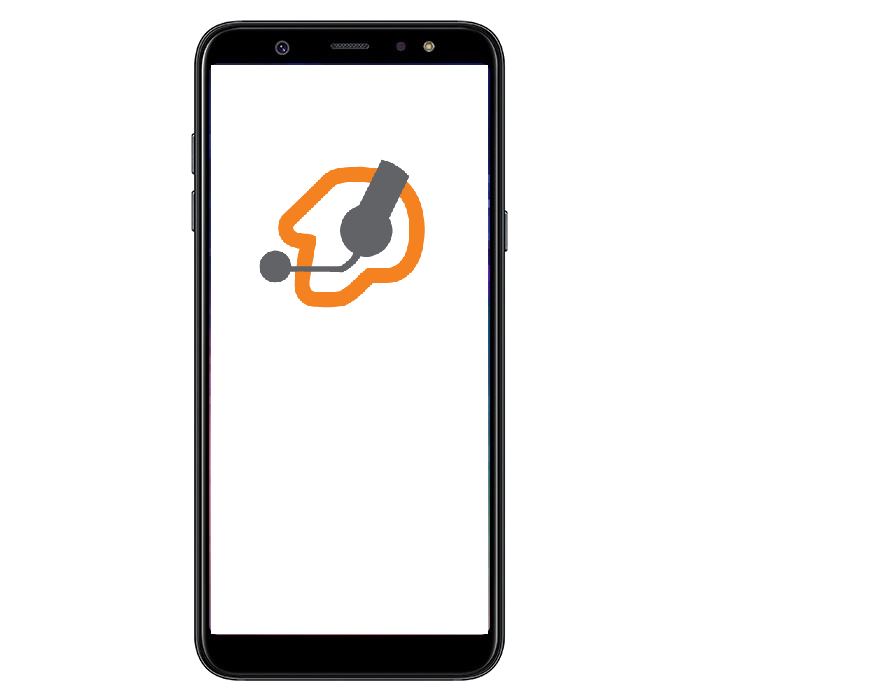 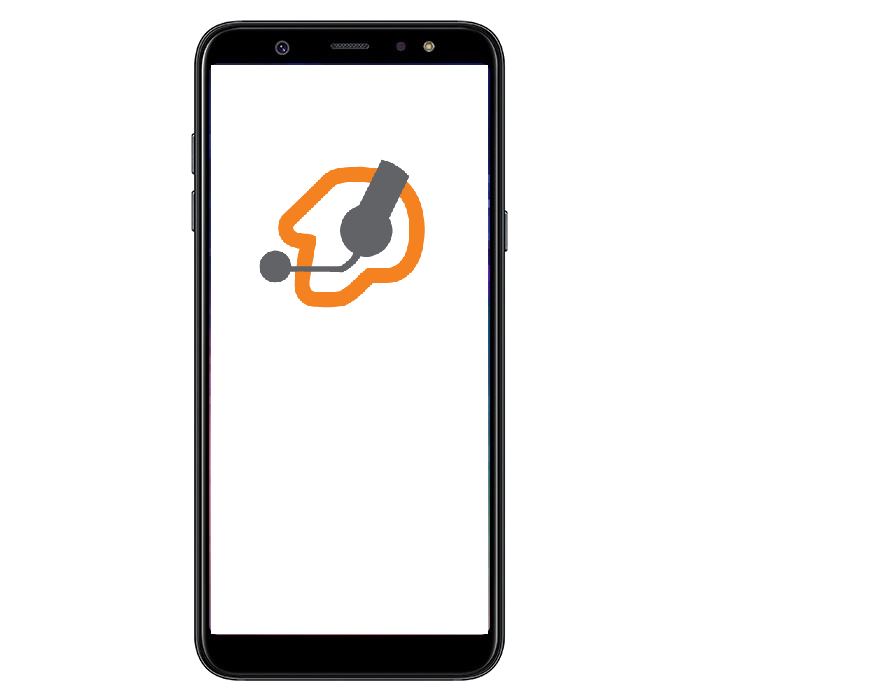 TERMINAL IP
TERMINAL IP
TERMINAL IP
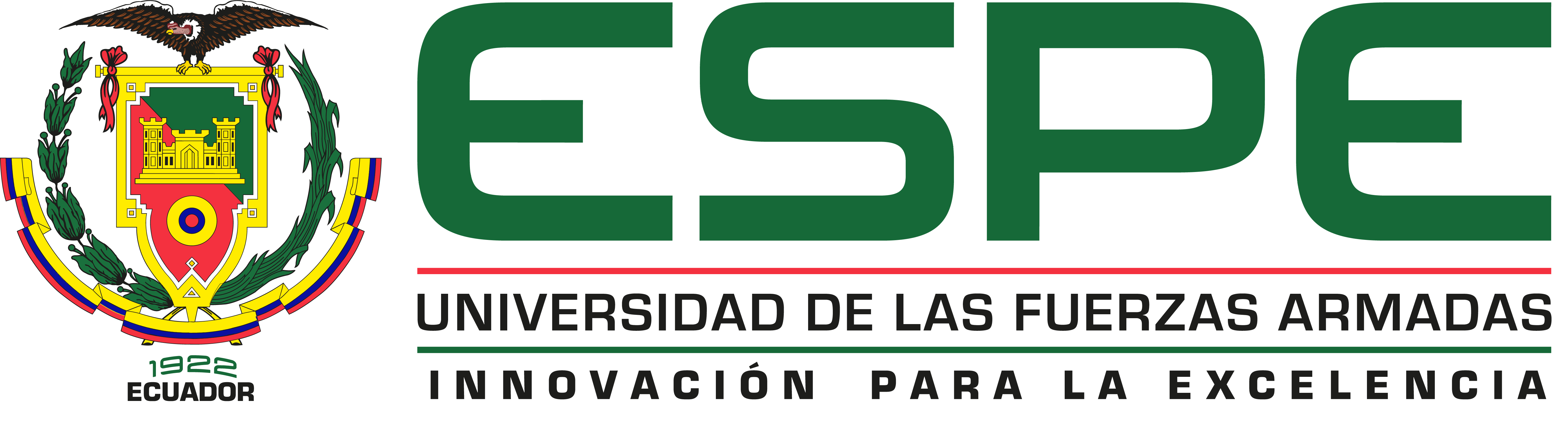 29
Escenario de Prueba N° 3
Comunicación con un Terminal IP propio de CISCO
RED
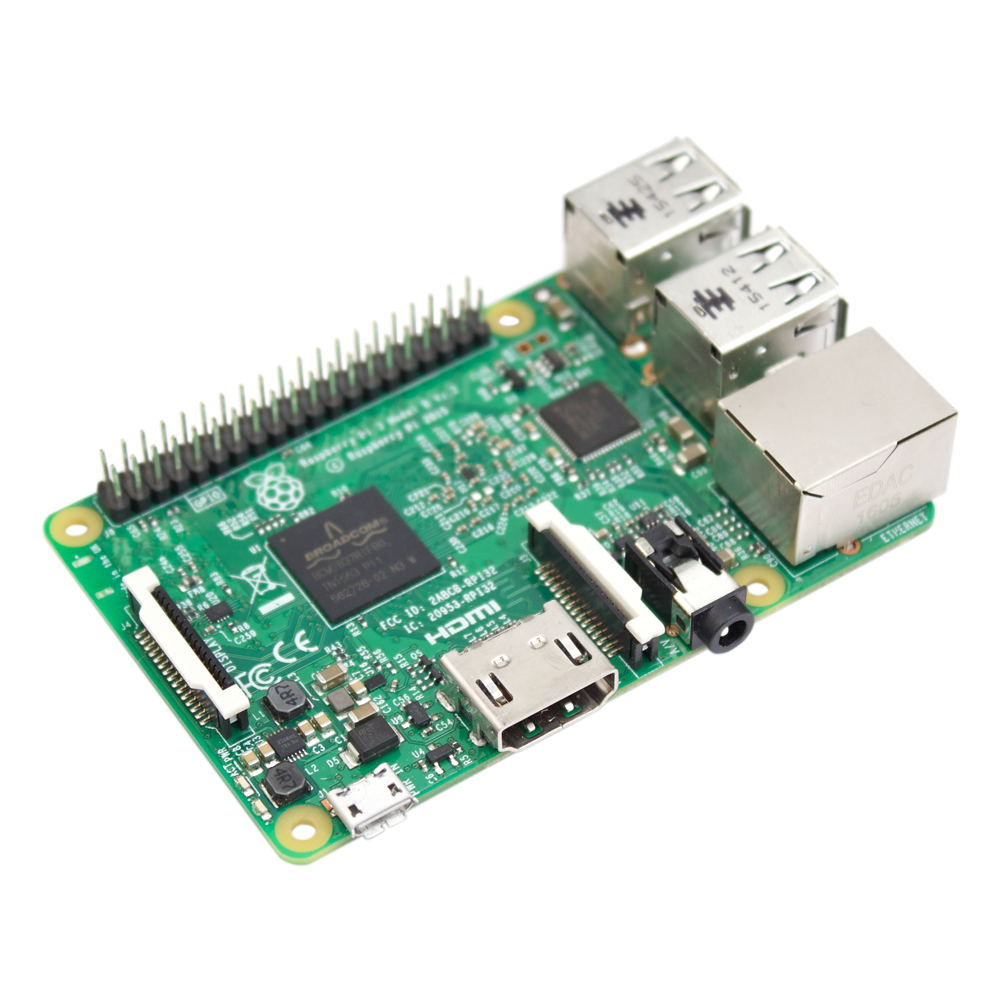 SERVIDOR DE TELEFONÍA IP(CISCO)
SERVIDOR DE TELEFONÍA IP(ASTERISK)
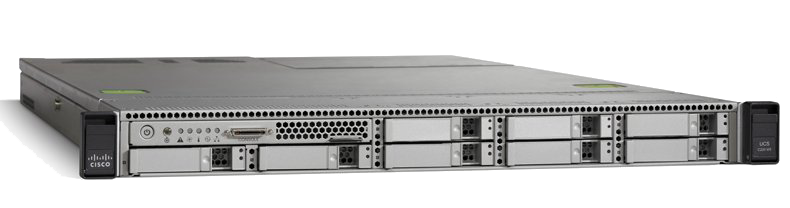 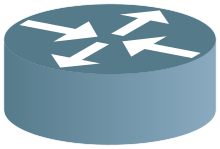 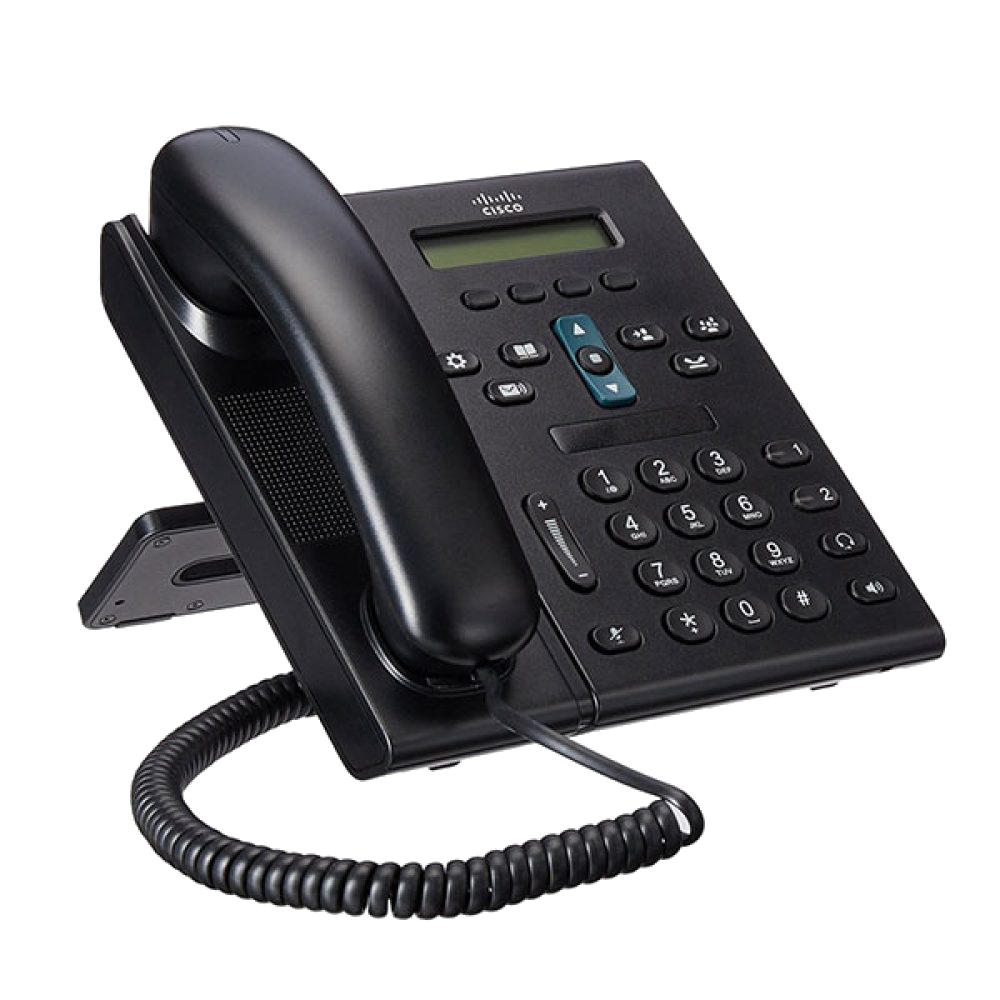 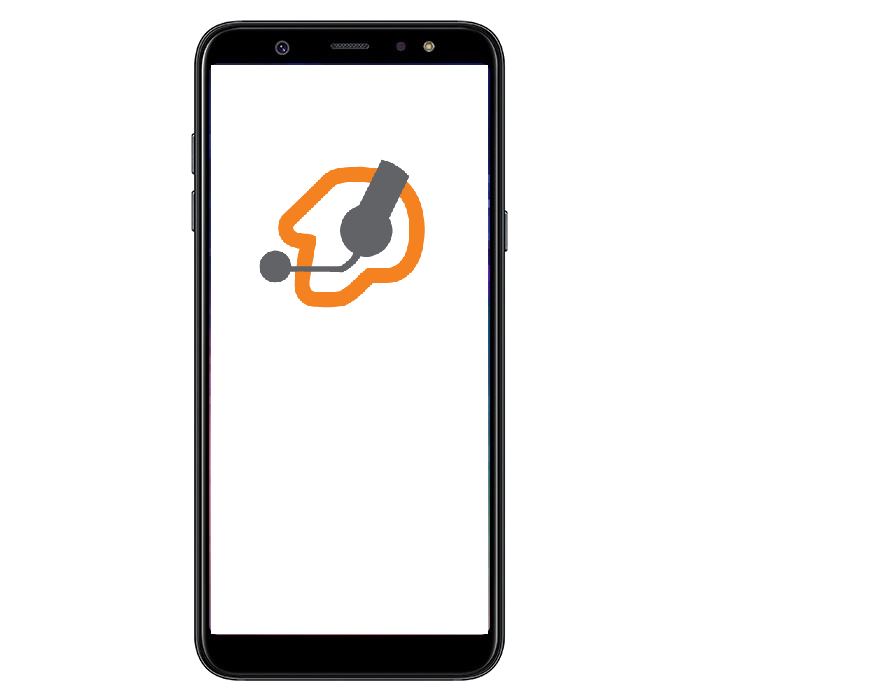 TERMINAL IP
TERMINAL IP
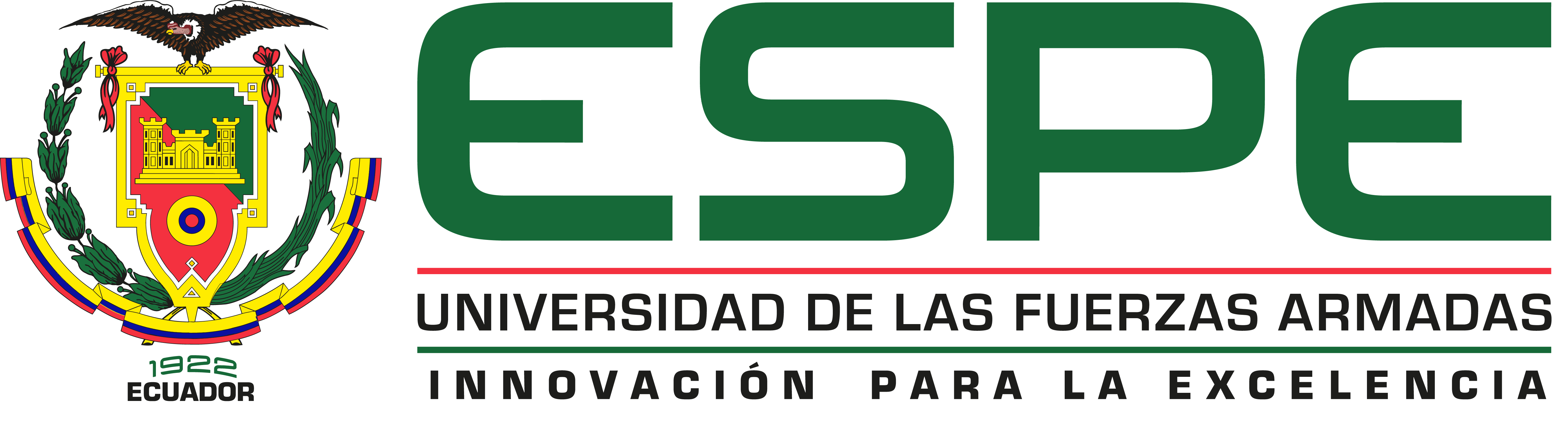 30
Escenario de Prueba N° 3
Comunicación con un Terminal IP propio de CISCO
SERVIDOR DE TELEFONÍA IP(ASTERISK)
SERVIDOR DE TELEFONÍA IP(CISCO)
CONSOLAEWBS
DECODIFICADORTDT
TERMINAL IP
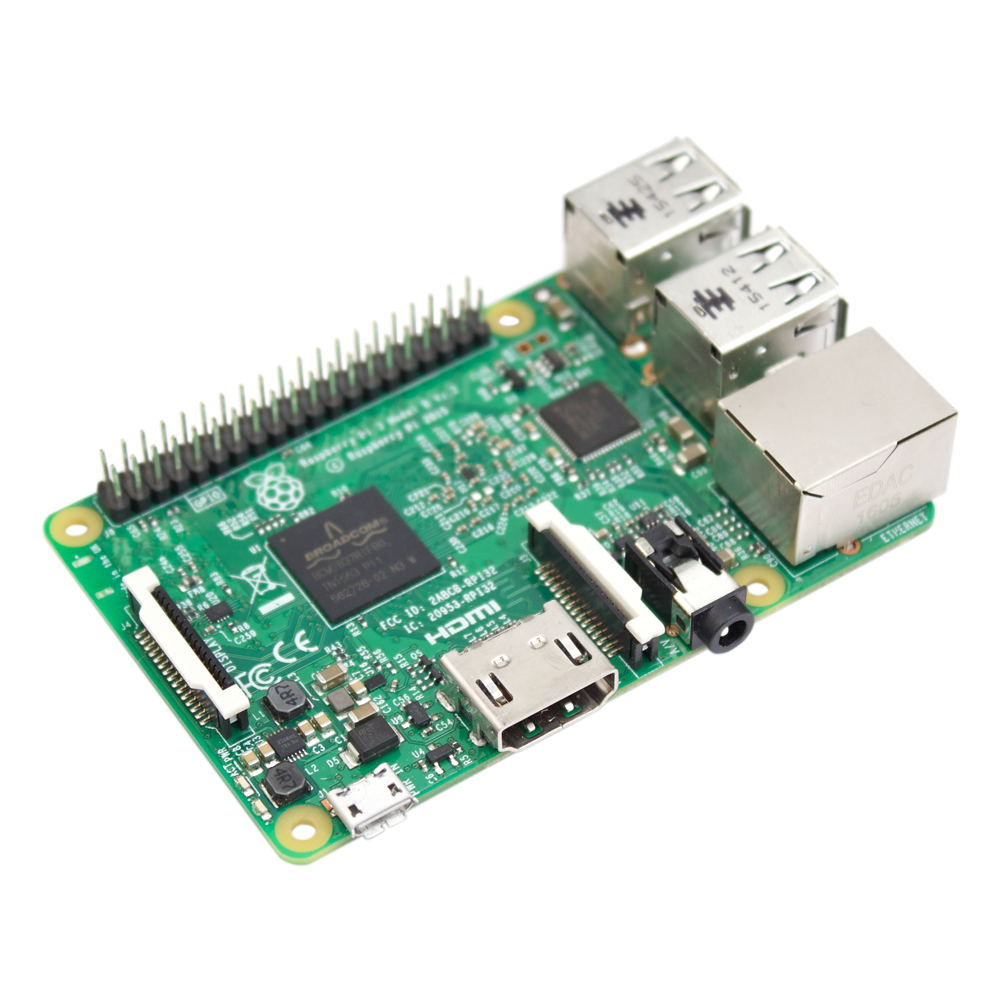 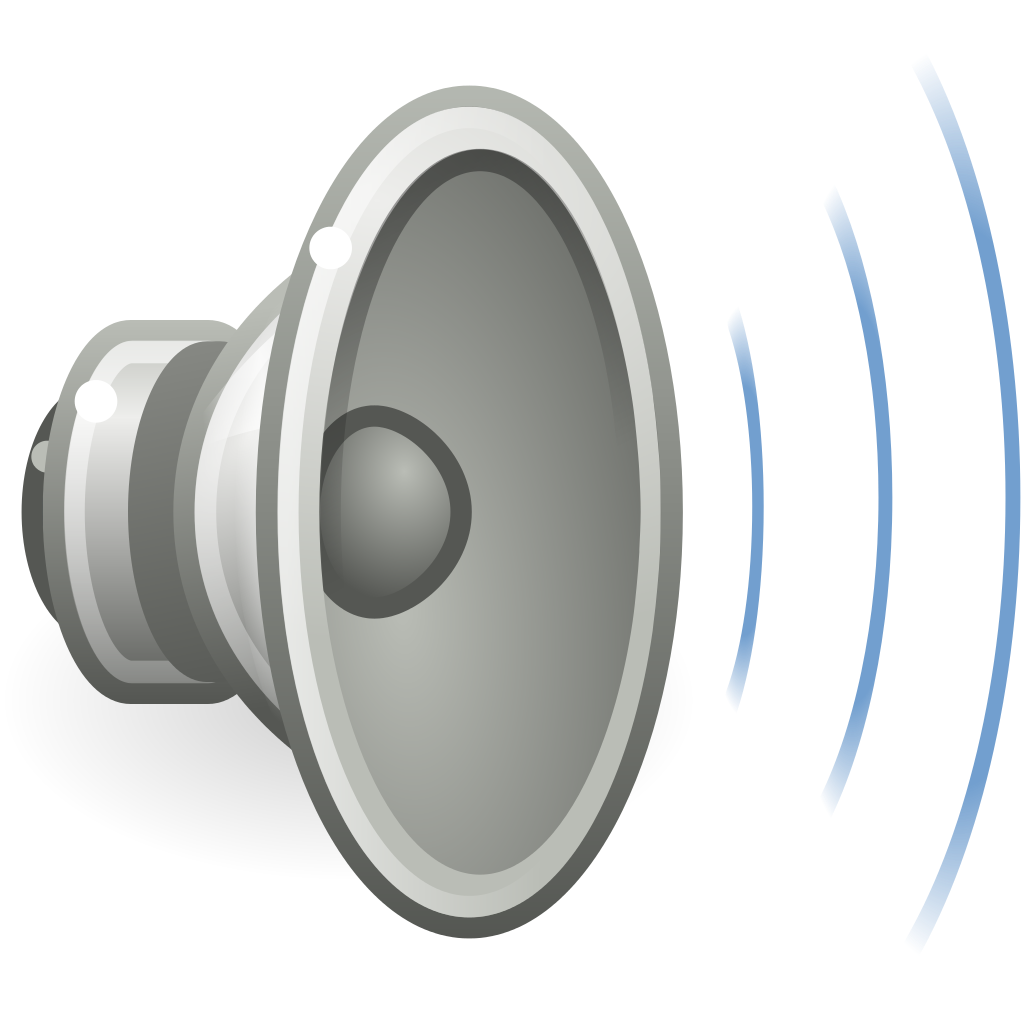 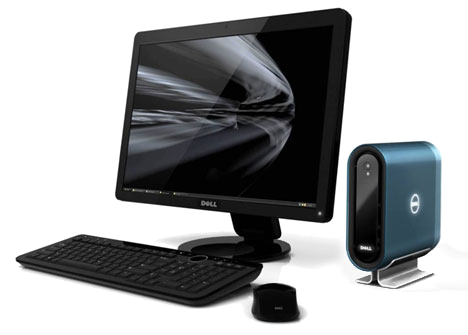 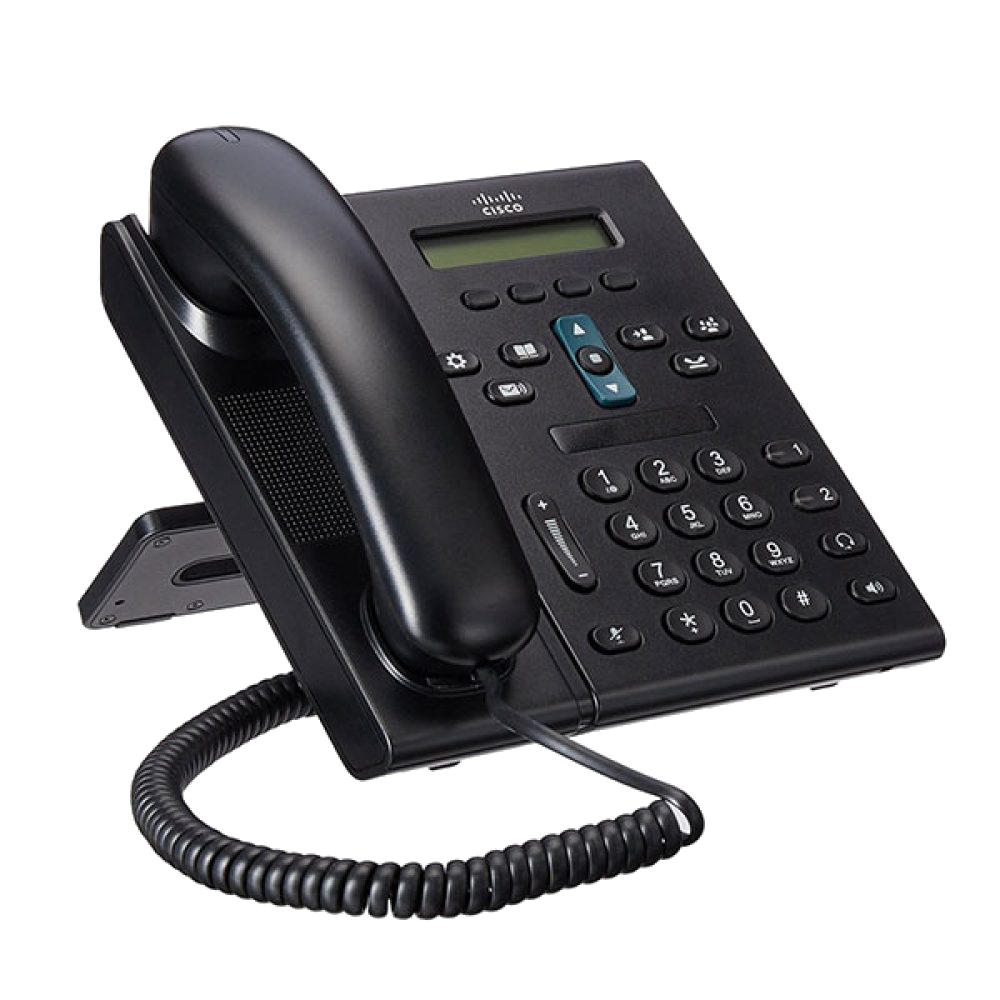 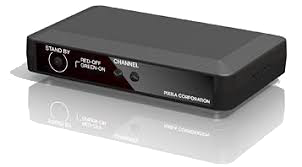 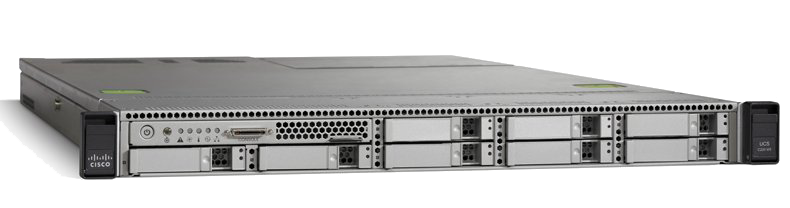 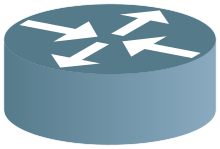 RED
DETECTOR
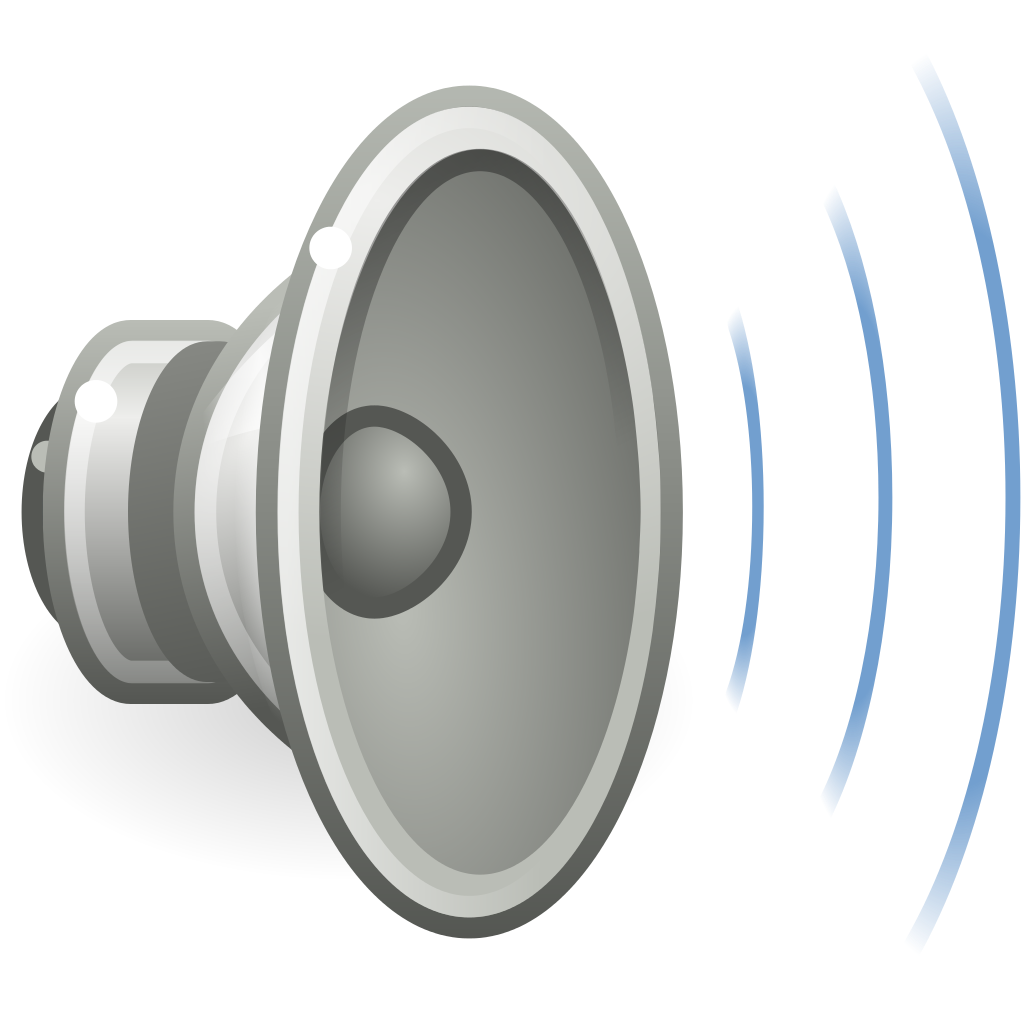 EMERGENCIA
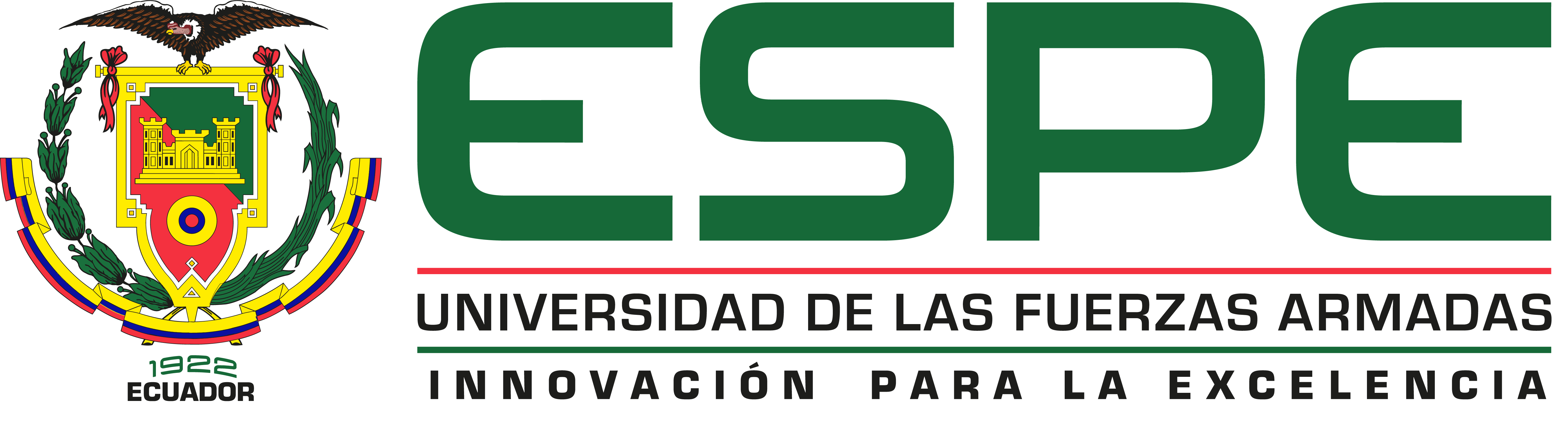 31
Escenario de Prueba N° 4
Comunicación con el Informacast de CISCO
SERVIDOR DE TELEFONÍA IP(ASTERISK)
SERVIDOR DE TELEFONÍA IP(CISCO)
CONSOLAEWBS
DECODIFICADORTDT
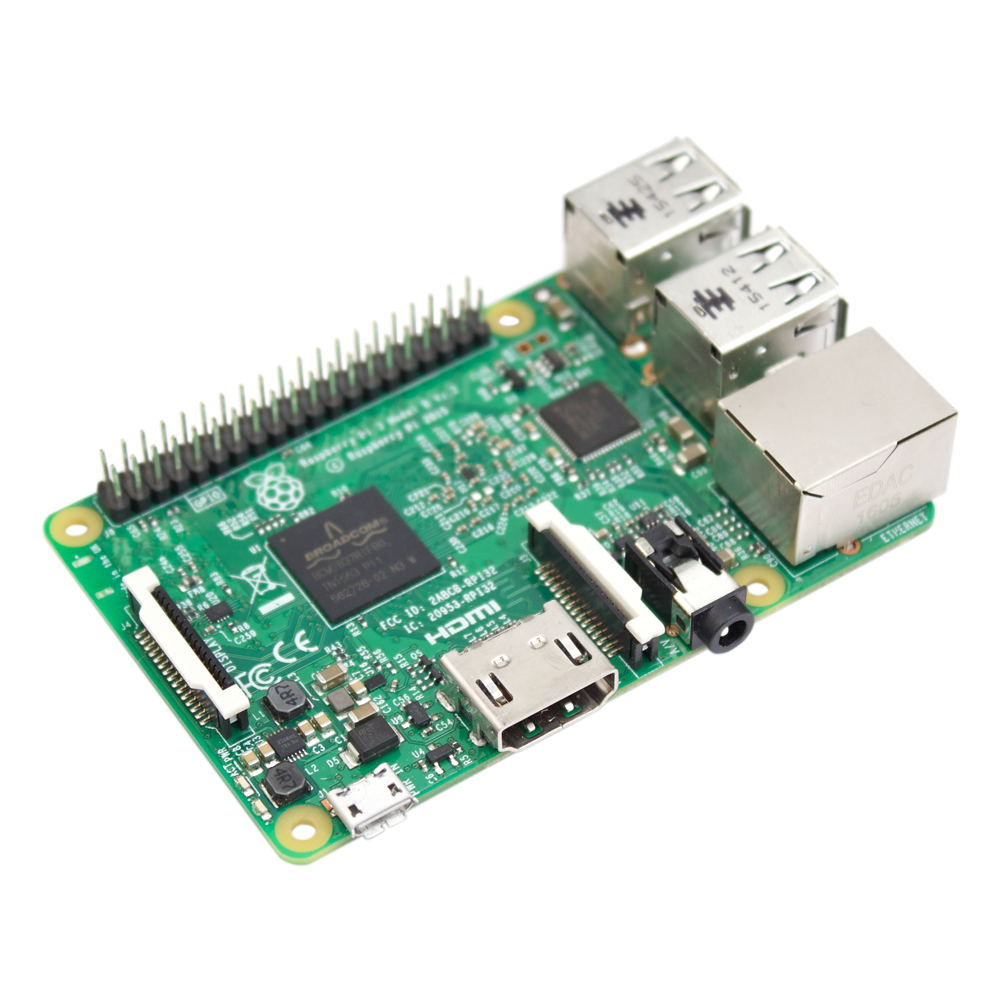 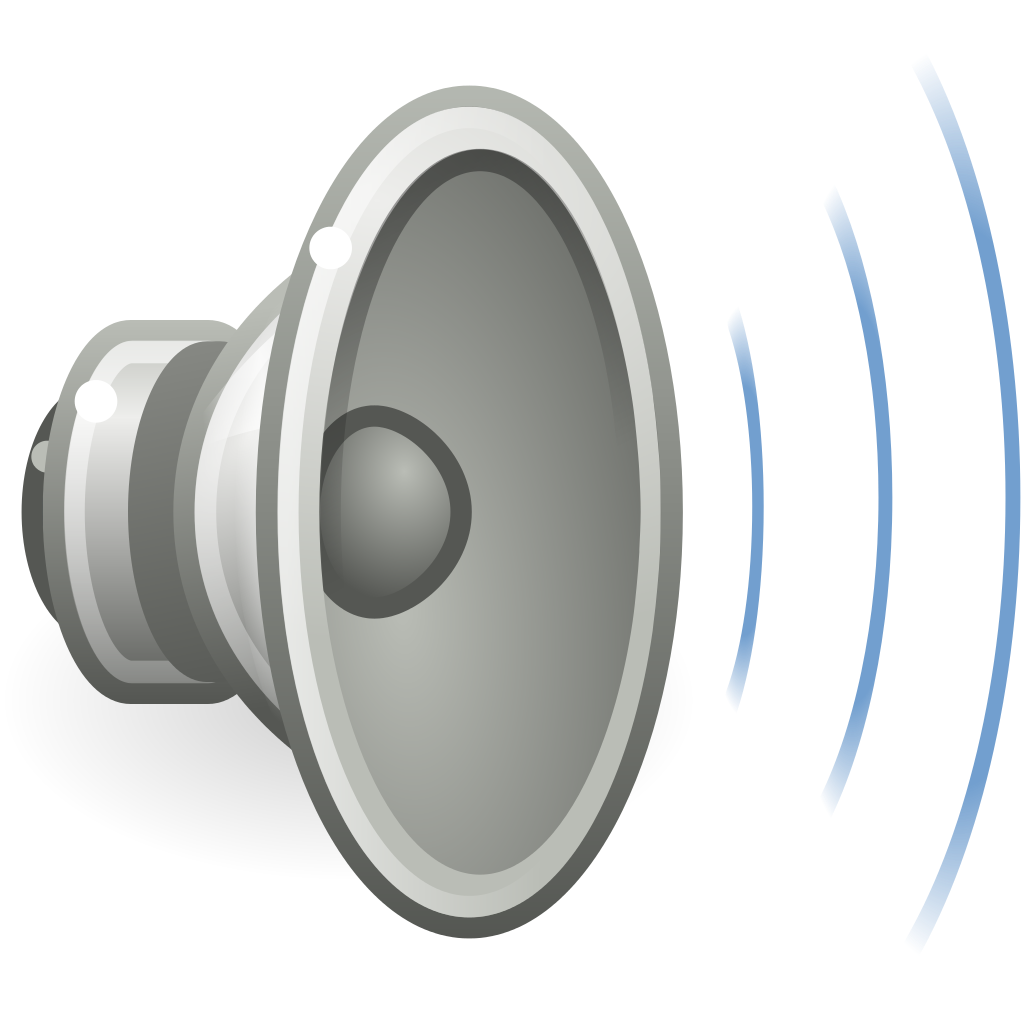 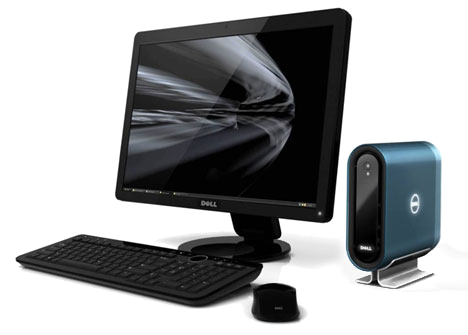 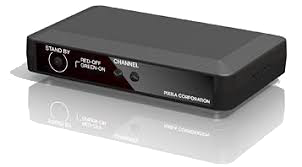 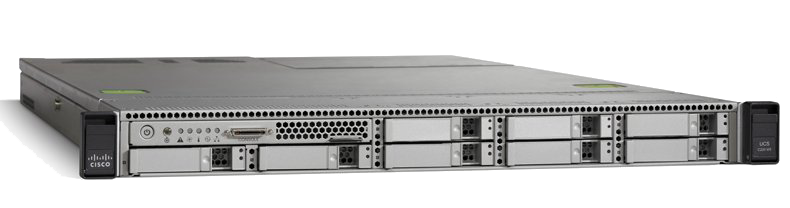 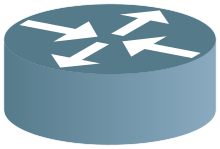 DETECTOR
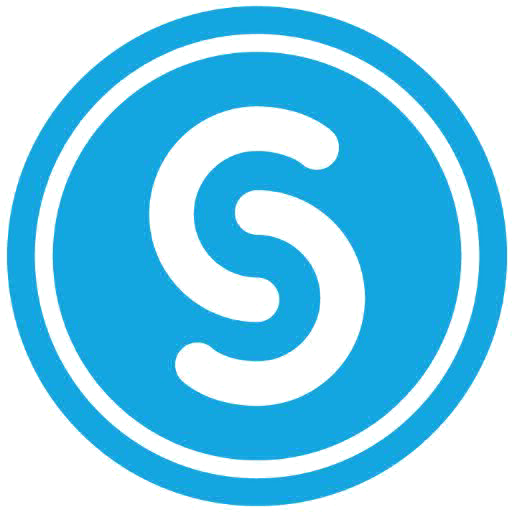 INFORMACAST
TERMINALES IP
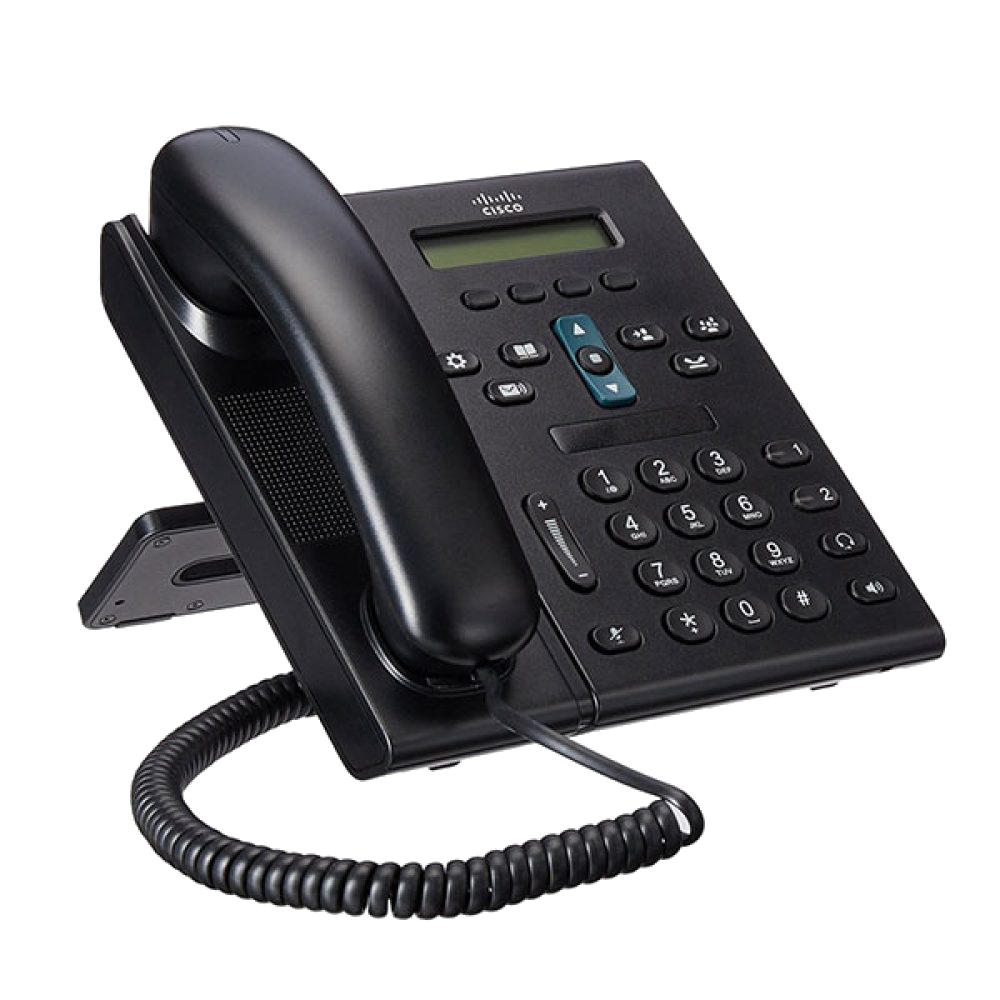 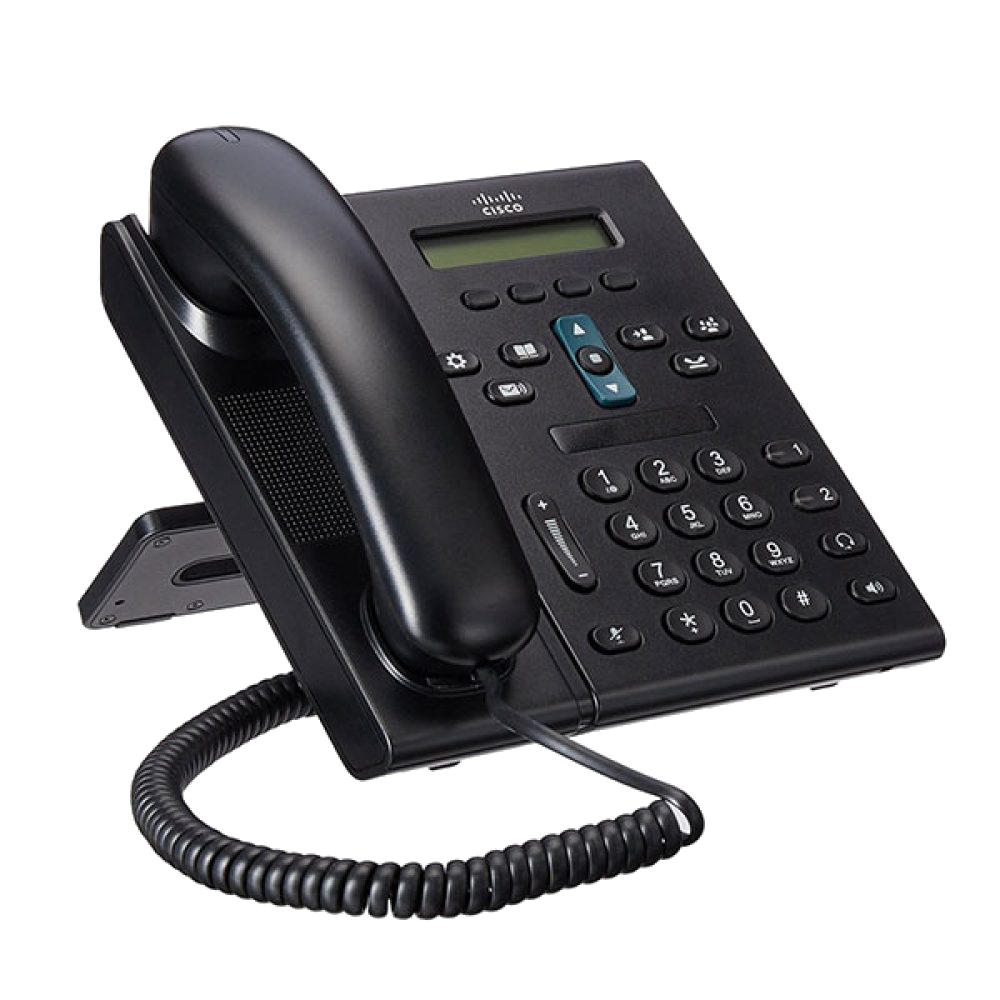 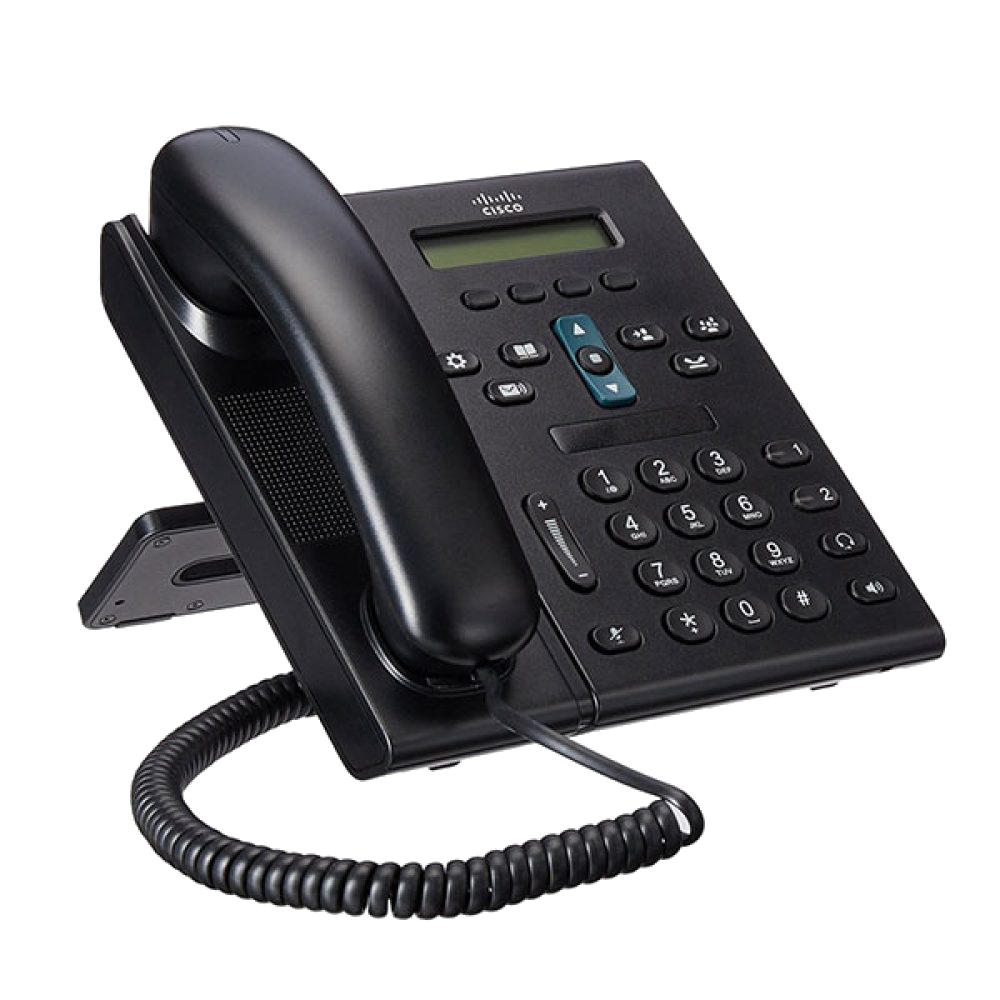 RED
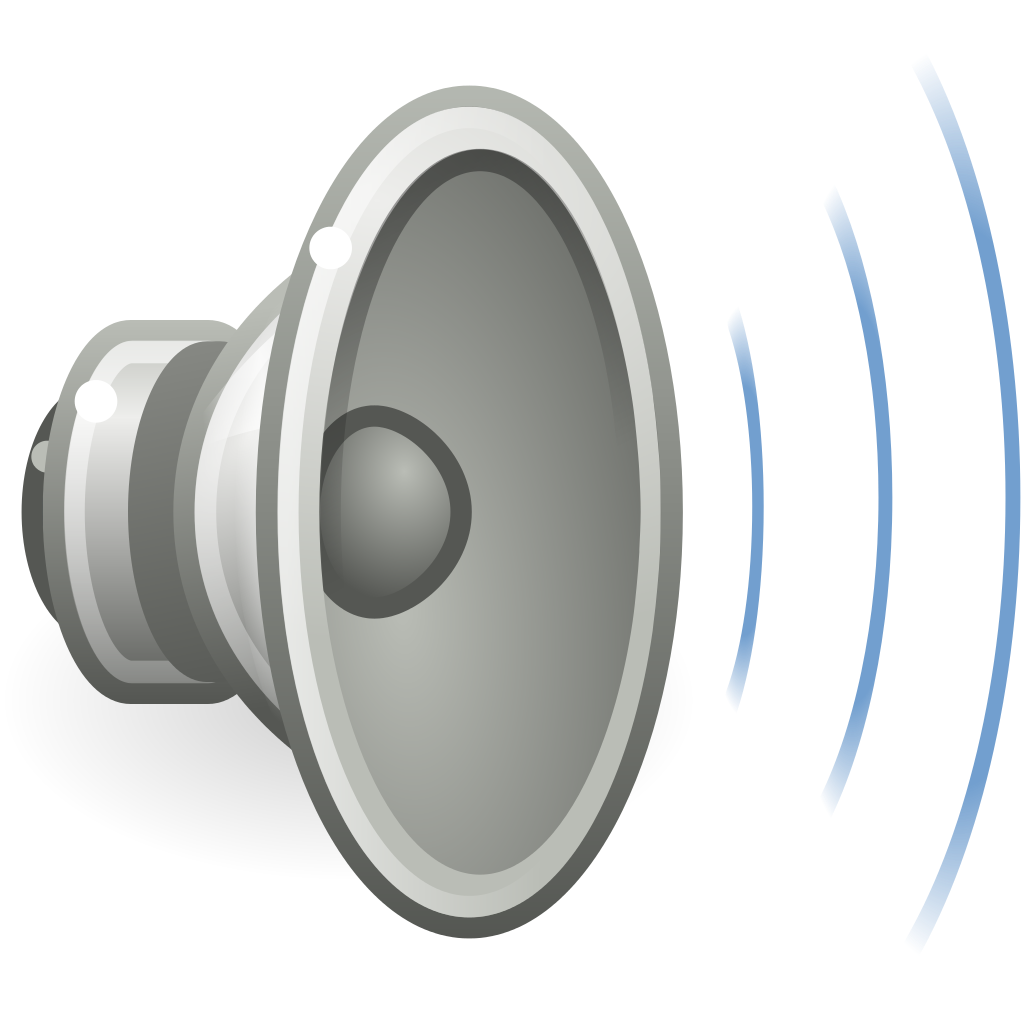 EMERGENCIA
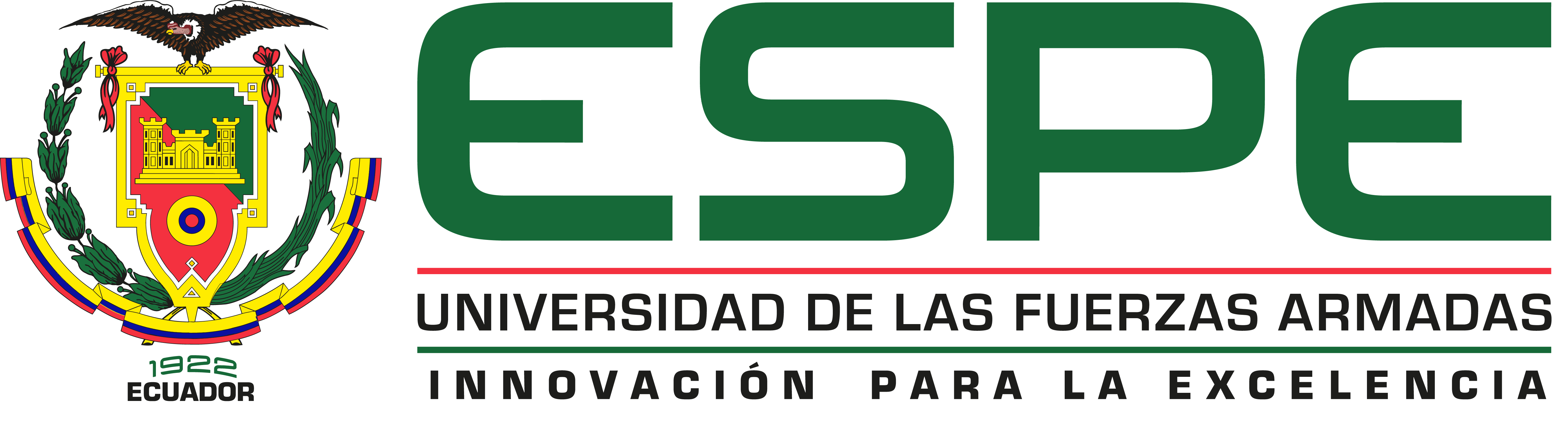 32
Video de Funcionamiento del Proyecto
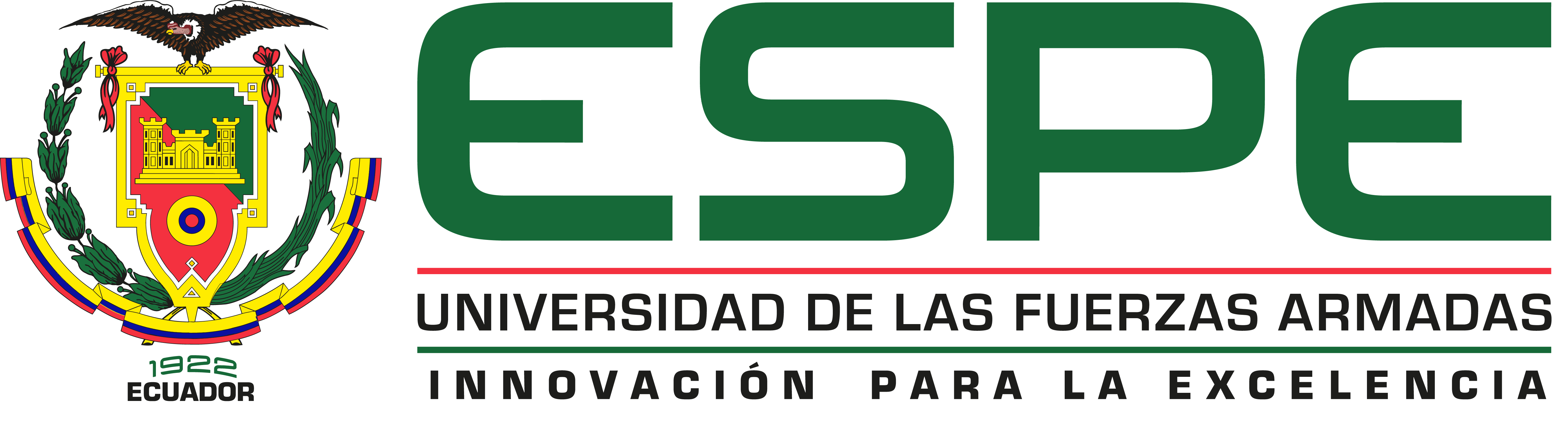 33
Introducción

2. Objetivos

3. Marco Teórico

4. Metodología

5. Escenarios de Prueba

6. Discusión

7. Trabajos Futuros

8. Conclusiones
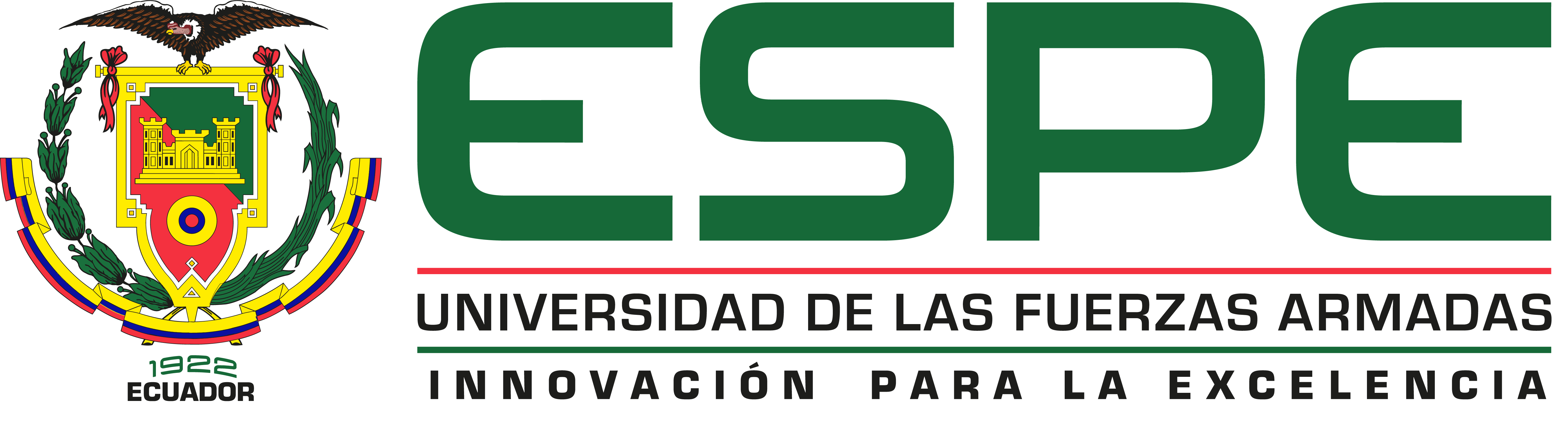 Agenda
Discusión
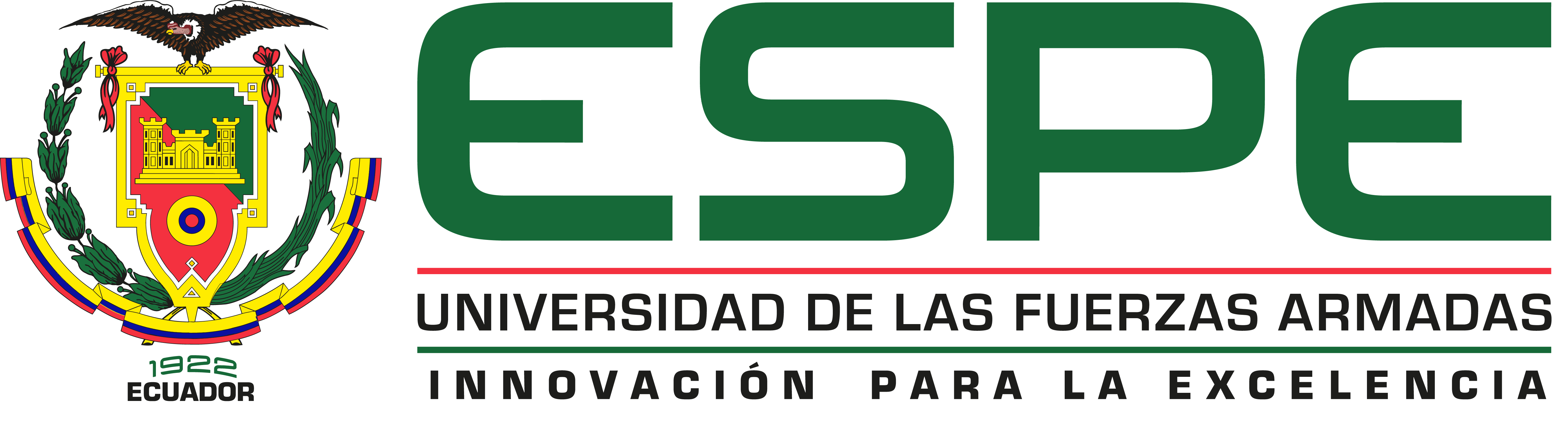 Introducción

2. Objetivos

3. Marco Teórico

4. Metodología

5. Escenarios de Prueba

6. Discusión

7. Trabajos Futuros

8. Conclusiones
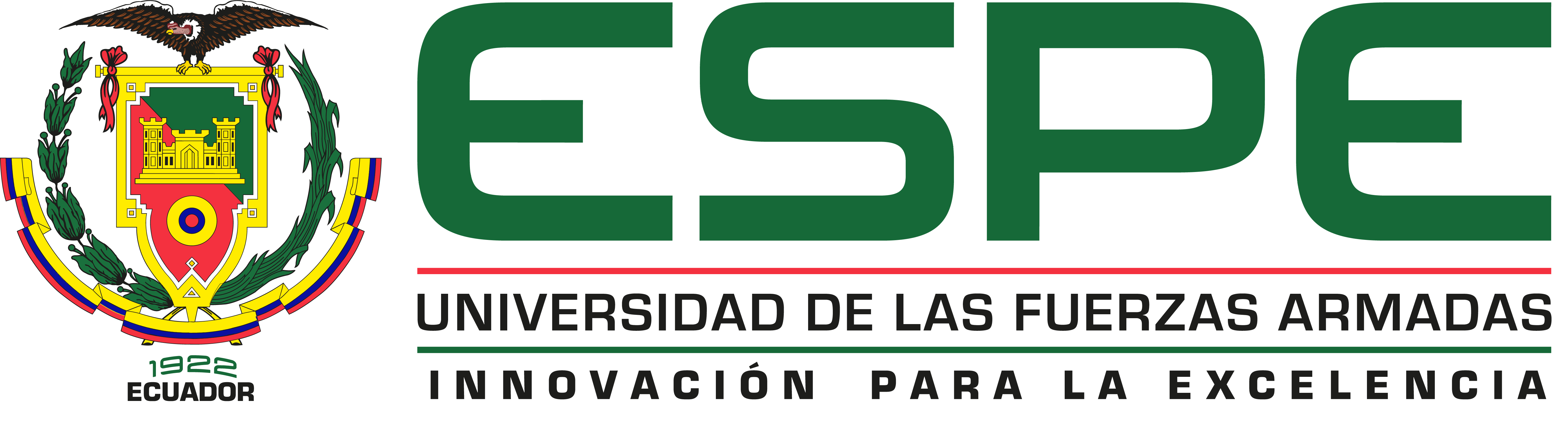 Agenda
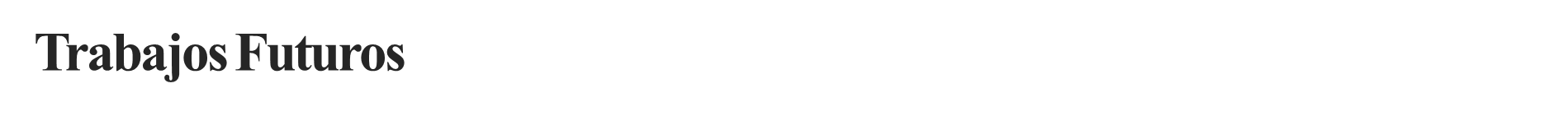 Levantamiento del Servidor en la Nube
La interfaz actual solo funciona en la Red Interna de la Universidad de las Fuerzas Armadas ESPE.
El código de área del decodificador es un limitante.
No se limitaría el alcance de los terminales IP.
Mayor aprovechamiento de la Señal EWBS.
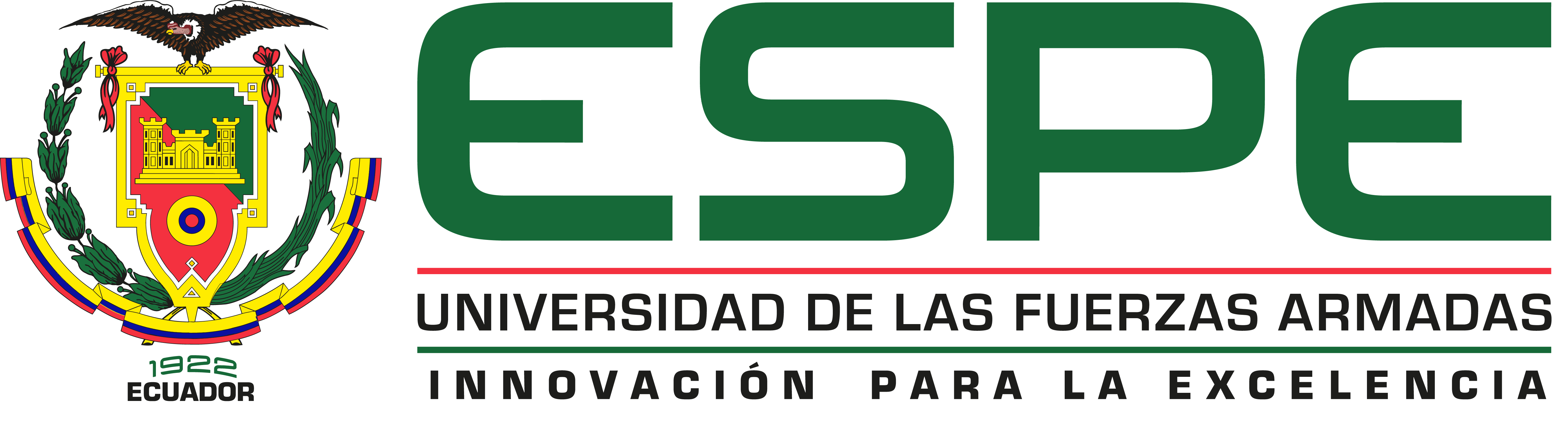 37
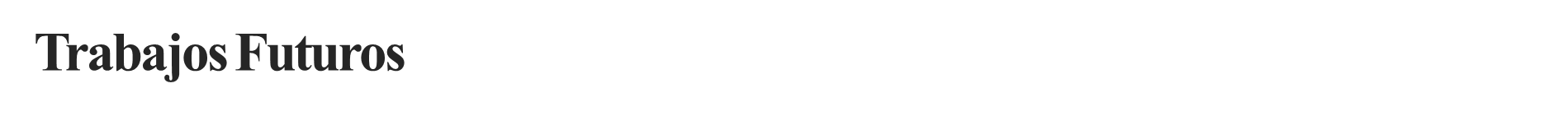 Monitoreo de Incendios Forestales
En el país solo se han desarrollado en su mayoría sensores para monitorear posibles erupciones volcánicas.
En la actualidad es necesario monitorear posibles incendios forestales debido a los eventos suscitados recientemente.
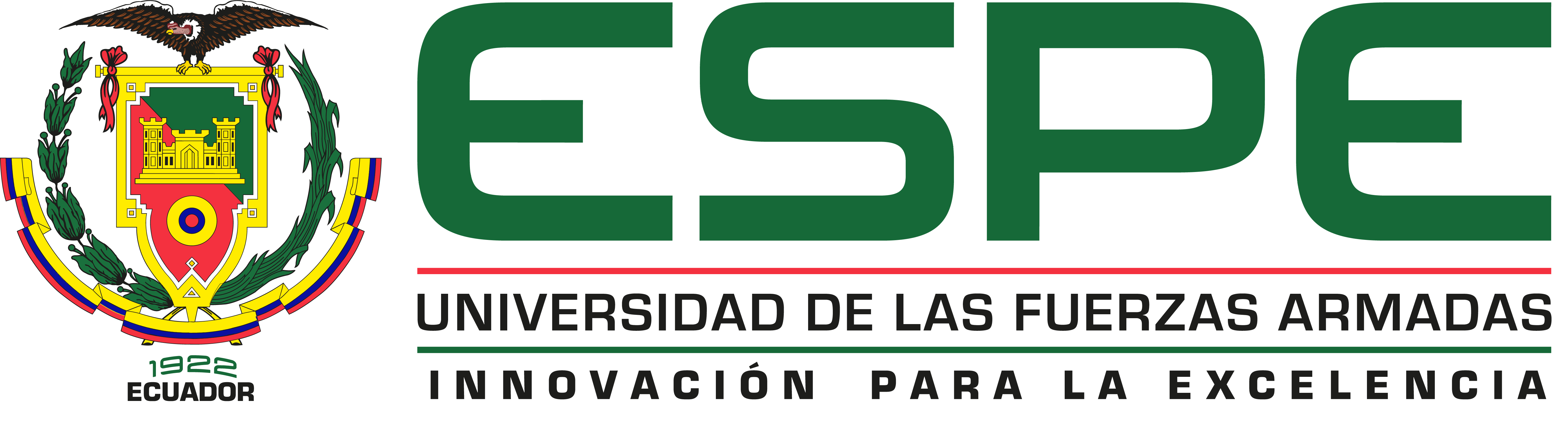 38
Introducción

2. Objetivos

3. Marco Teórico

4. Metodología

5. Escenarios de Prueba

6. Discusión

7. Trabajos Futuros

8. Conclusiones
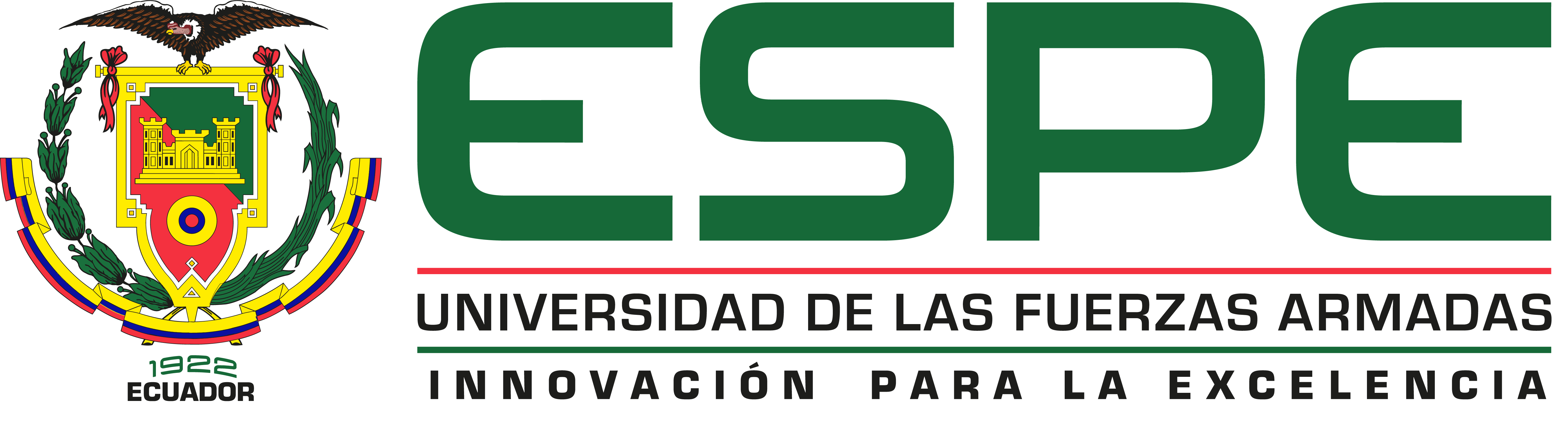 Agenda
Conclusiones
Detección de la Señal de EWBS
Se logró diseñar e implementar una interfaz, la cual recibe una señal de alerta EWBS por medio de la activación de un buzzer de un decodificador de Televisión Digital Terrestre, emitiendo de esta manera una alerta a la Red de Telefonía IP de la Universidad de las Fuerzas Armadas ESPE mediante la activación de los speakers de los terminales de telefonía IP.
Se encontró que la manera más óptima de obtener una Señal de EWBS de un decodificador fue tomando la misma desde los buzzers del decodificador debido a: la facilidad de encontrar este punto, y porque es la manera más conveniente para adaptar el decodificador con la Raspberry sin dañar la placa electrónica.
Se implementó una interfaz bajo la programación en Python, la cual fue capaz de detectar una señal de EWBS (proveniente del buzzer de un decodificador), y conectarse a un Servidor de Telefonía Asterisk para llamar.
Se consiguió comunicar a la interfaz de detección con el Servidor de Telefonía IP CISCO de la Universidad, mediante el levantamiento de un Servidor de Telefonía IP bajo la plataforma Asterisk, el cual se configuró en conjunto con el servidor CISCO para que se comuniquen mediante un SIP Trunk.
Se logró emitir un mensaje de alerta previamente configurado (en la Central Asterisk), en los altavoces de los terminales de Telefonía IP de la Universidad, sin ningún retardo en cuanto a la detección de la Señal de EWBS.
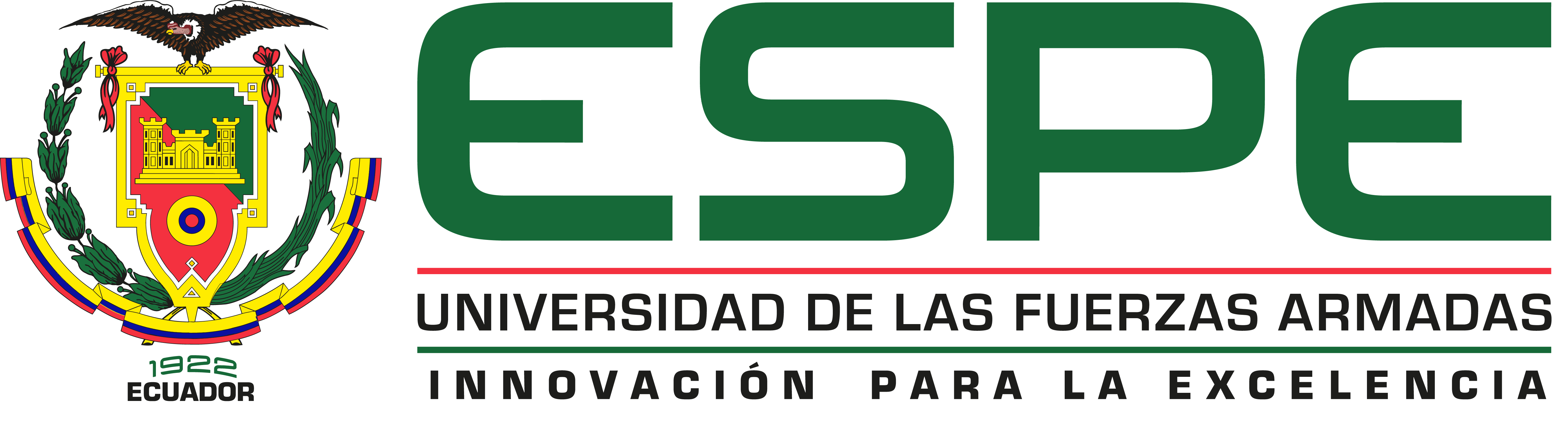 40
Gracias
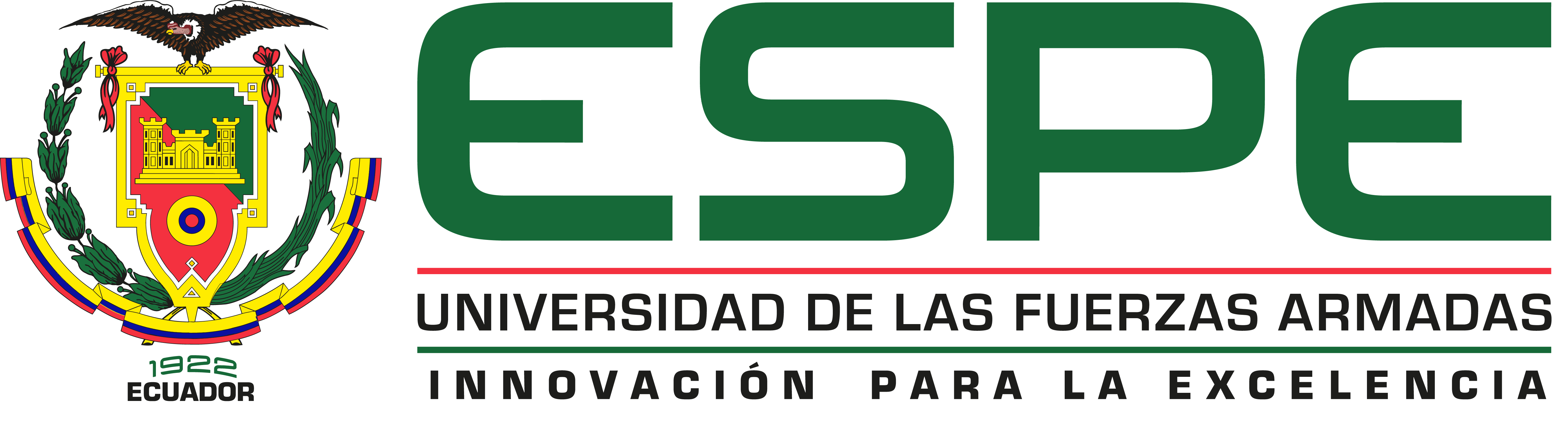 41